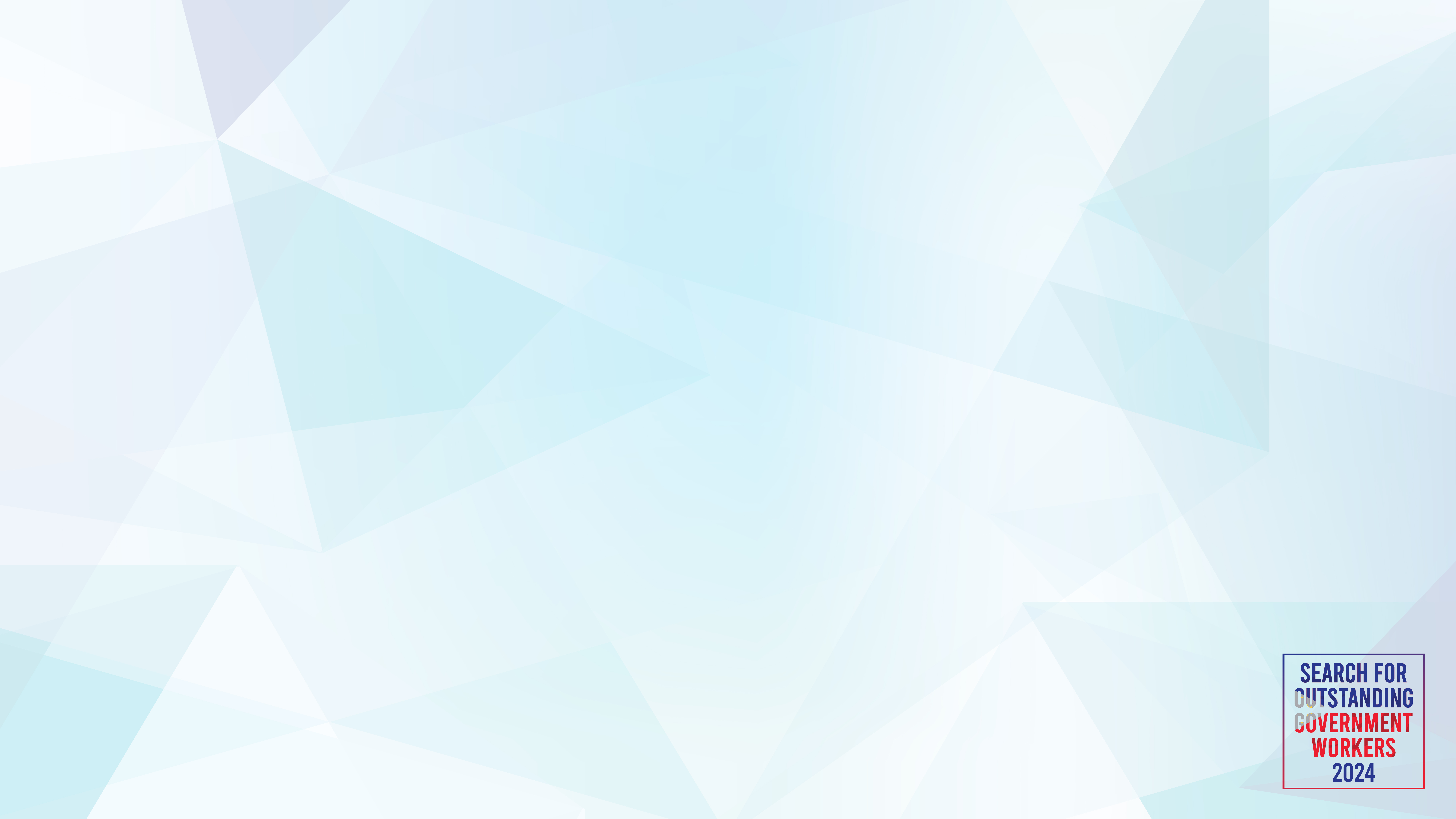 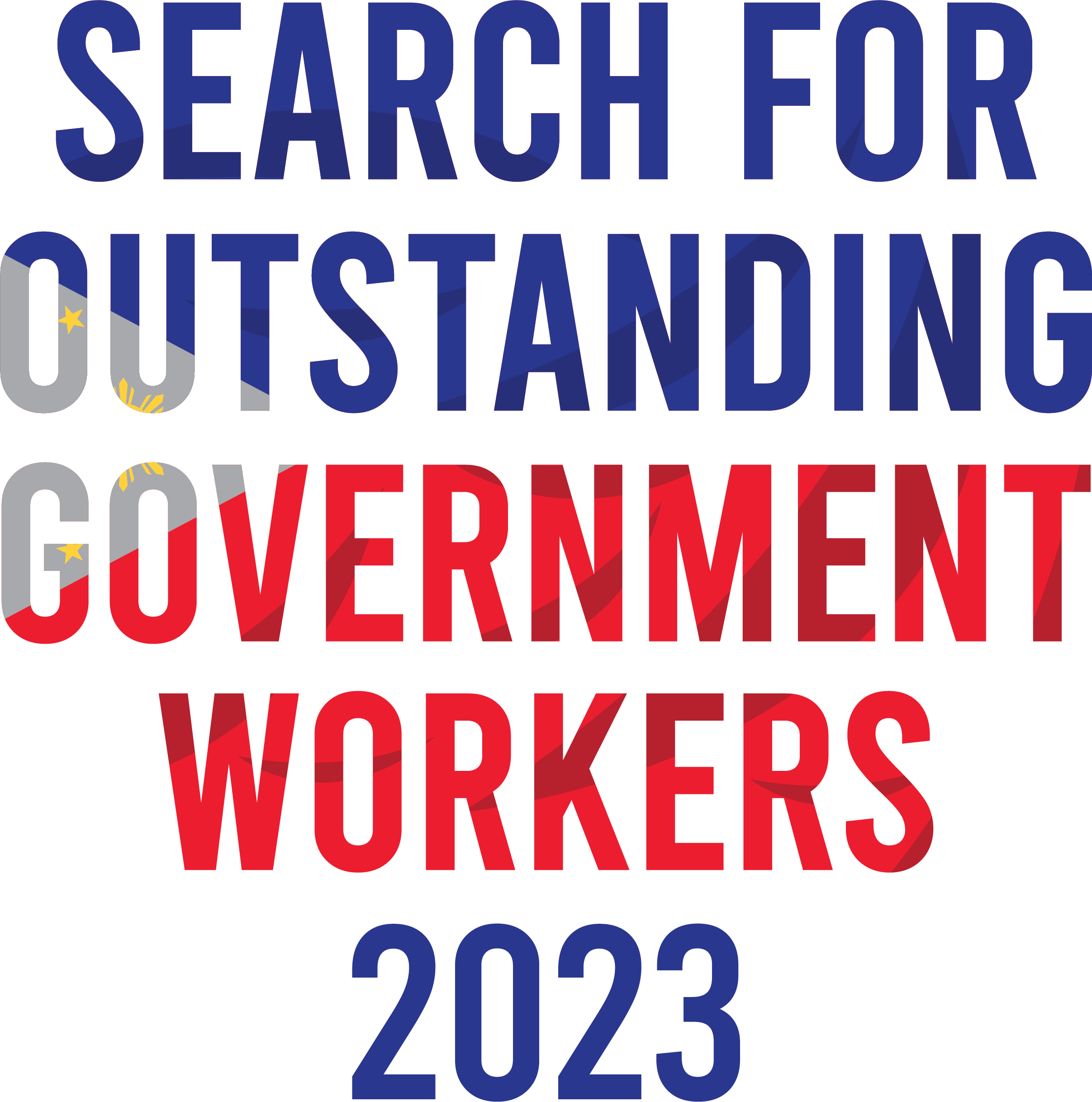 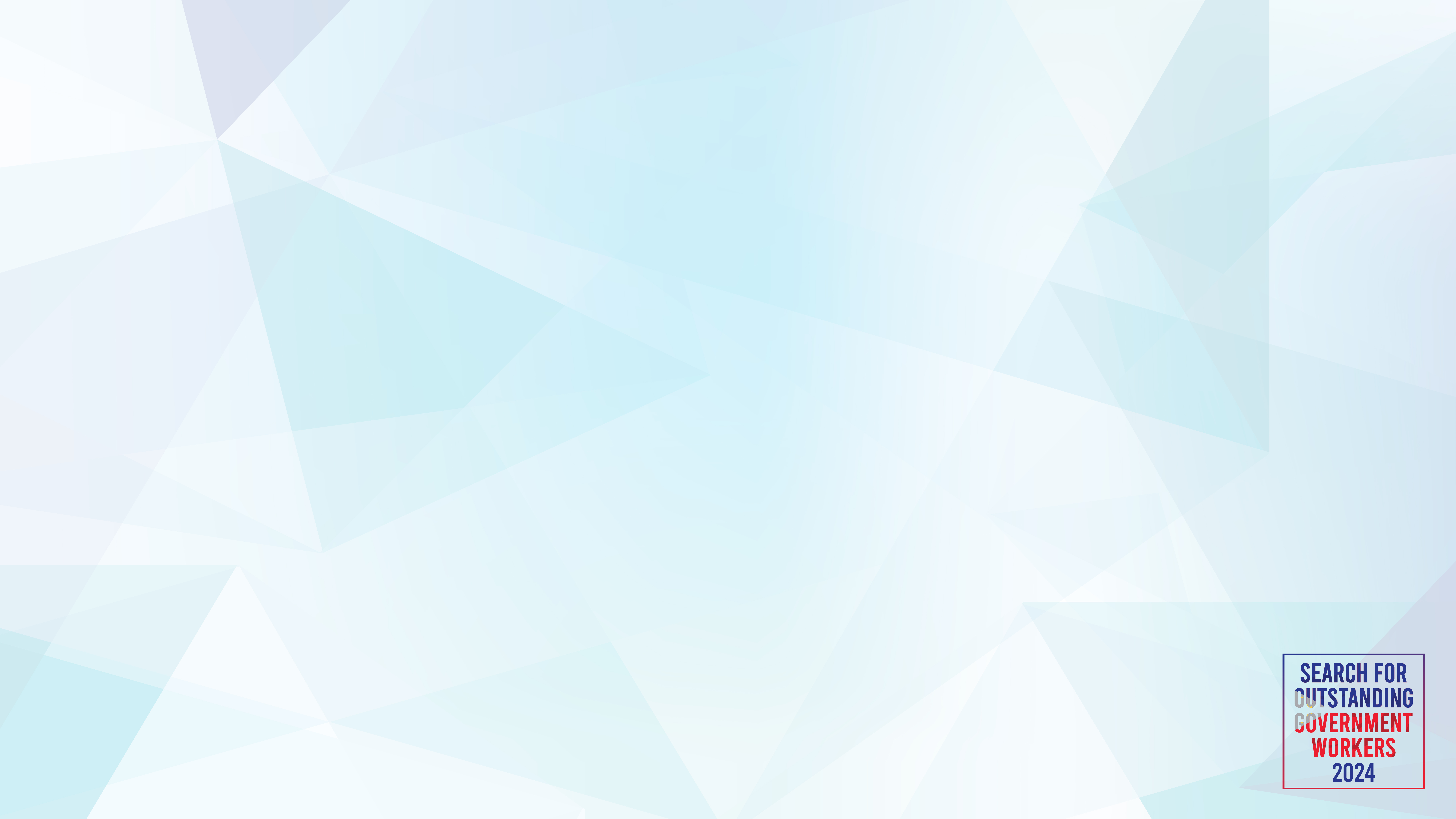 HONOR AWARDS PROGRAM
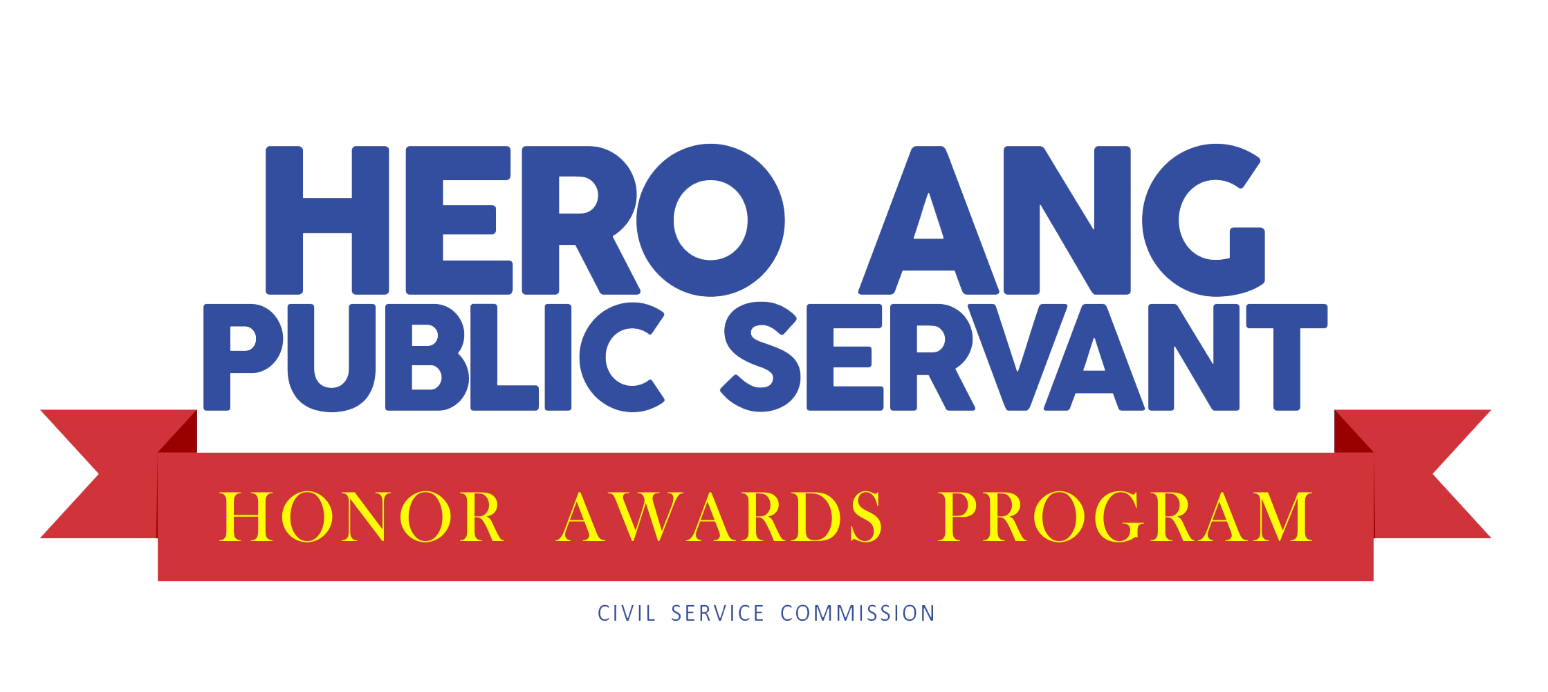 The Honor Awards Program (HAP) seeks to recognize and reward state officials and employees for their outstanding contributions and achievements in government service
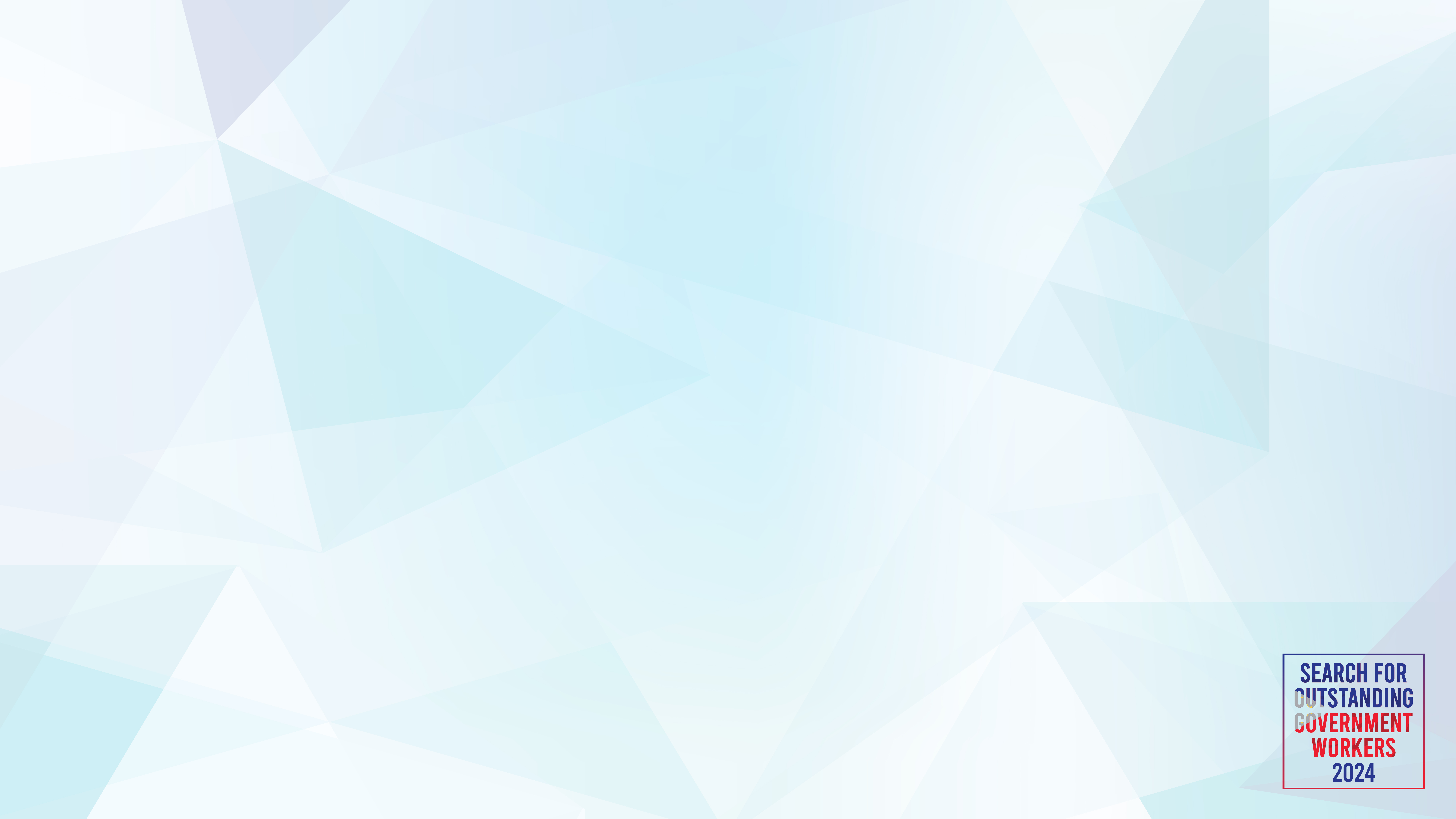 AWARD CATEGORIES
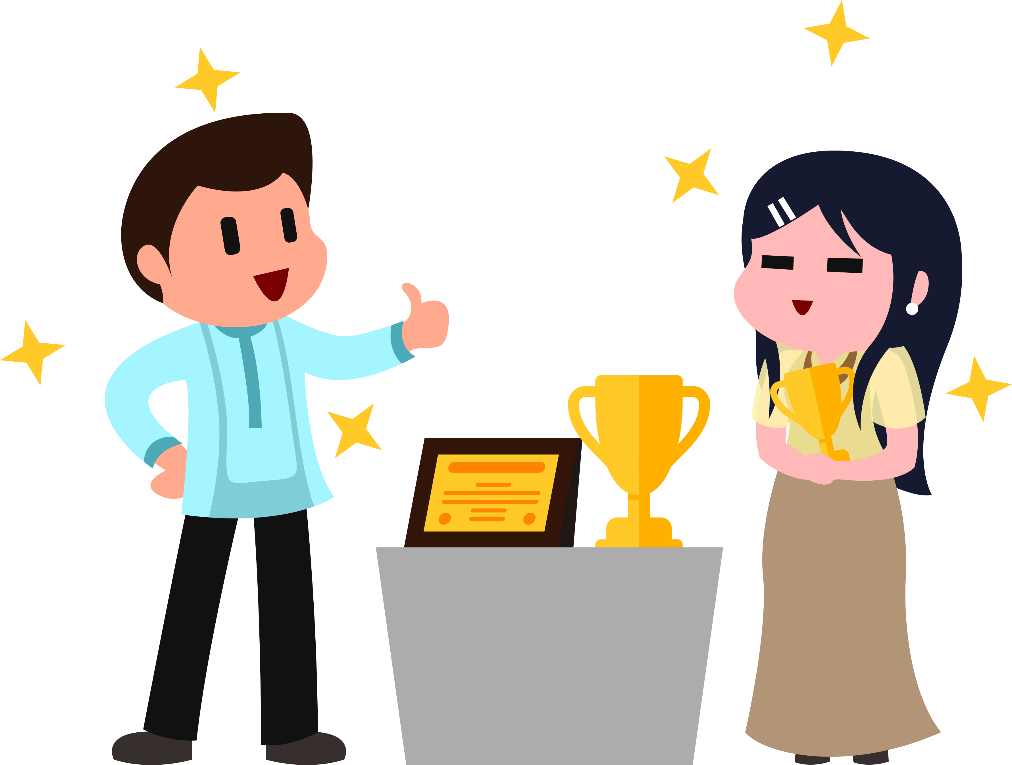 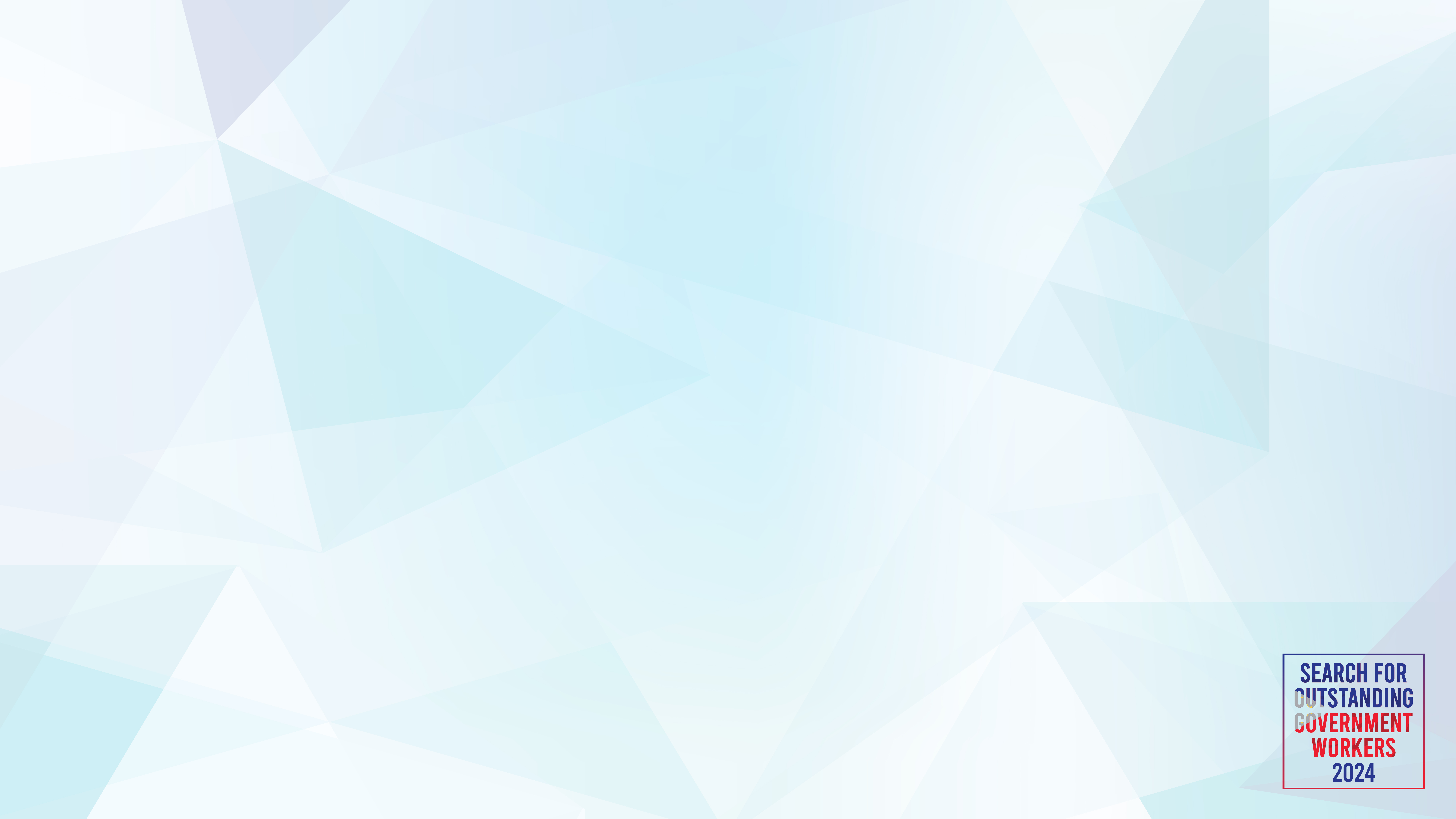 A. Outstanding Work Performance
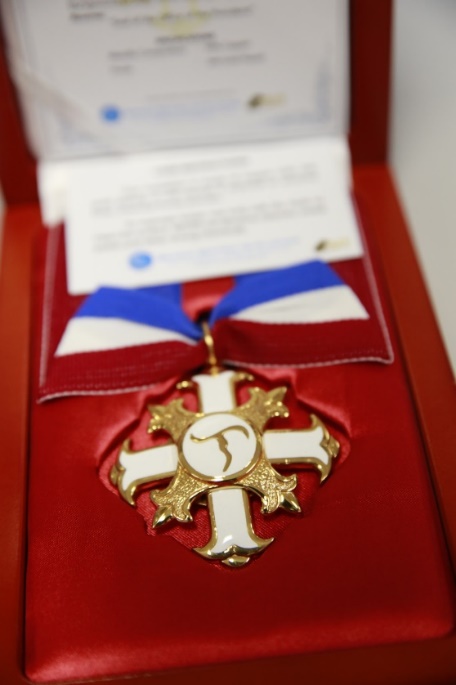 Presidential Lingkod Bayan Award is conferred to an individual or group comprised of five members for exceptional or extraordinary contributions resulting from an idea or performance that has nationwide impact on public interest, security and patrimony

(pursuant to Section 5 of EO No. 508 entitled, “Instituting the Lingkod Bayan Award as the Presidential Award for Outstanding Public Service” dated 2 March 1992)
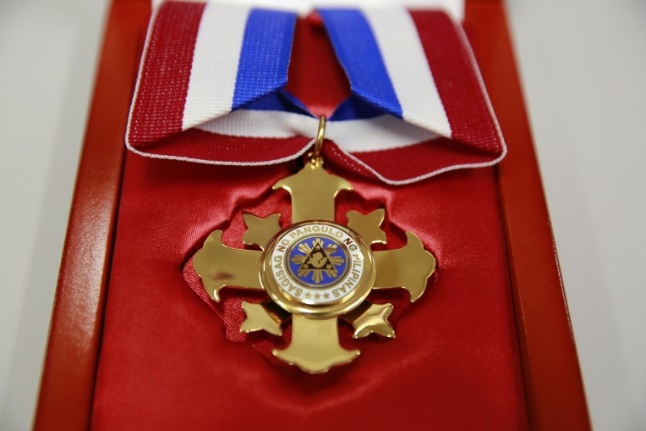 Reverse side bears the seal of the 
Office of the President
Face of the medallion features the Maltese Cross symbolizing the highest dignity of honor, and the ancient Filipino Alphabet of La (~), which symbolizes the Lingkod Bayan Award embossed in a background of plain white enamel
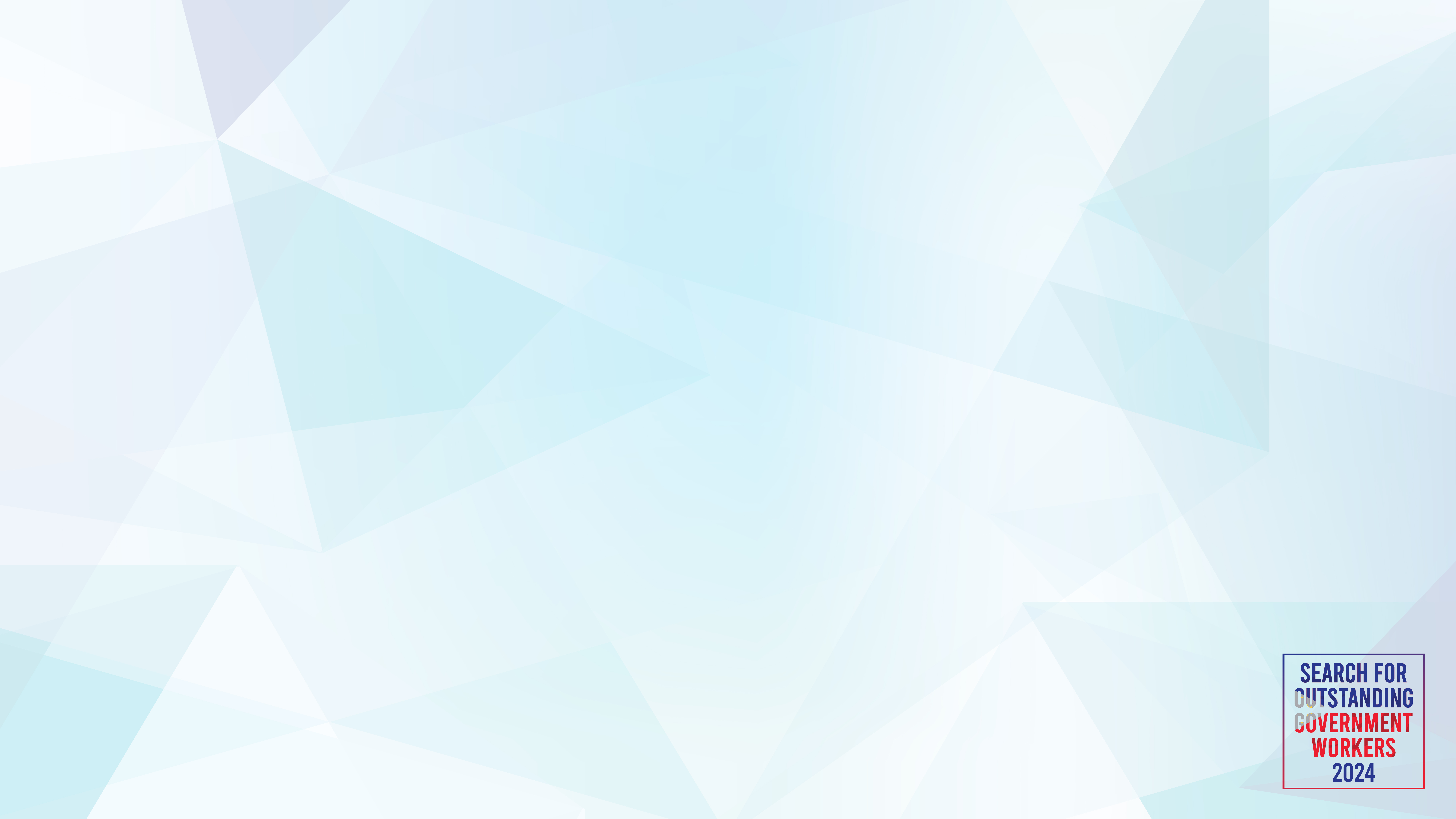 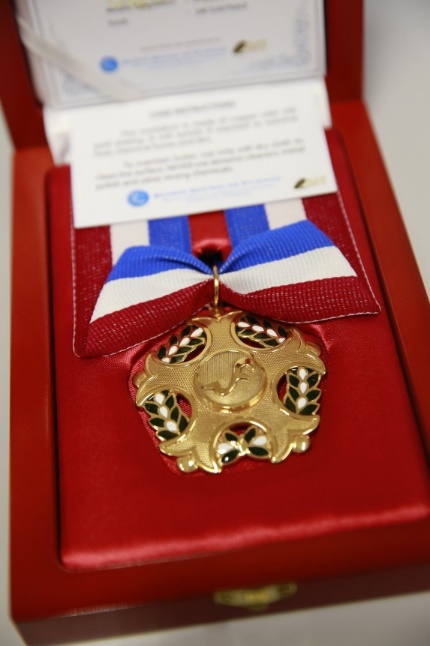 Civil Service Commission Pagasa Award is conferred on an individual or group comprised of five members for outstanding contributions resulting from an idea or performance which directly benefit more than one department of the government

(pursuant to Section 6 (b), Rule X. Employee Suggestions and Incentives Awards System of the Omnibus Rules Implementing Book V of Executive Order No. 292 and Other Pertinent Civil Service Laws)
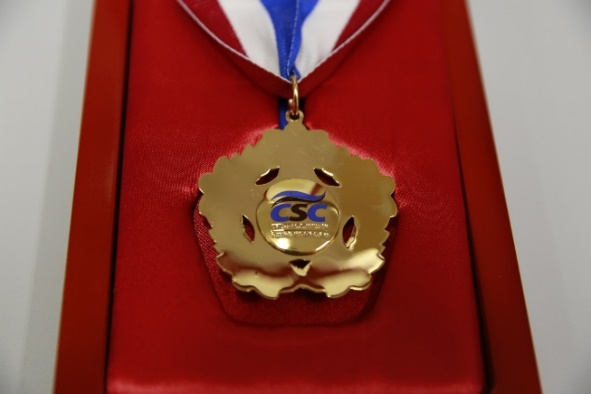 Reverse side bears the seal of the CSC
Face of the medallion features the ancient Filipino Alphabet Pa, which symbolizes the Pagasa Award embossed in a background of frosted gold
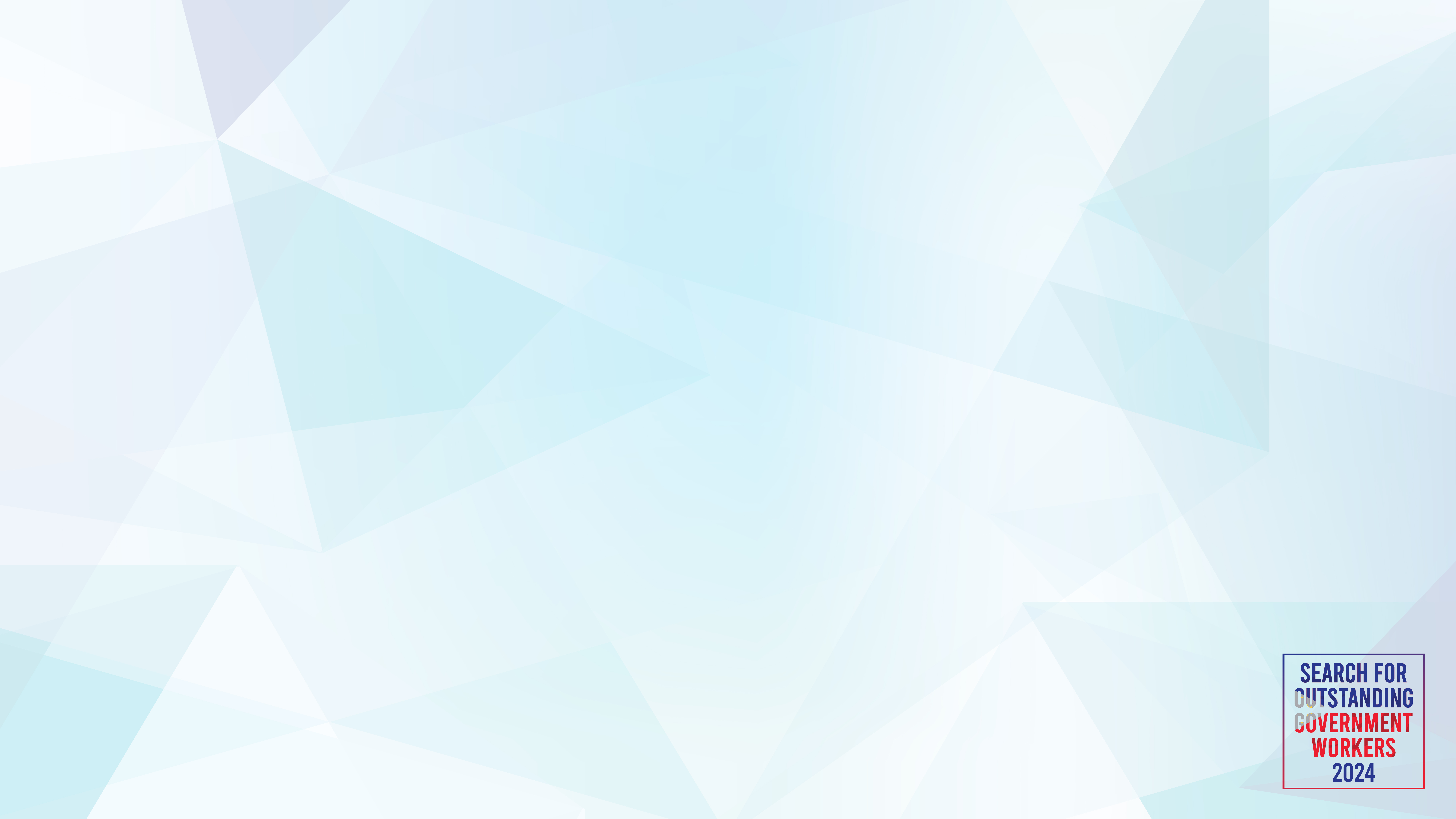 B. Adherence to the Highest Standards of Exemplary Conduct and Ethical Behavior
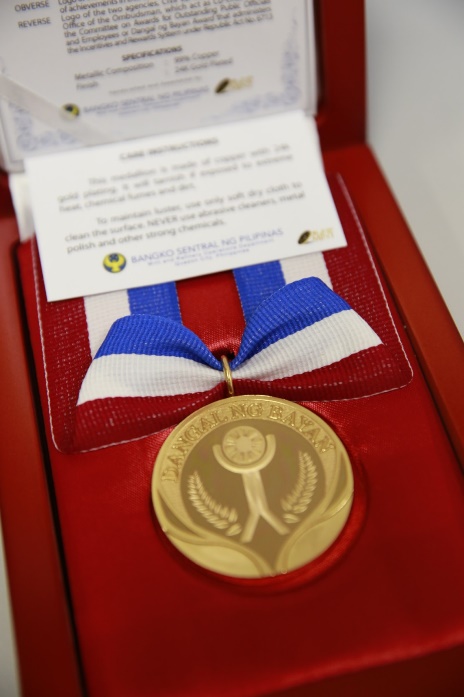 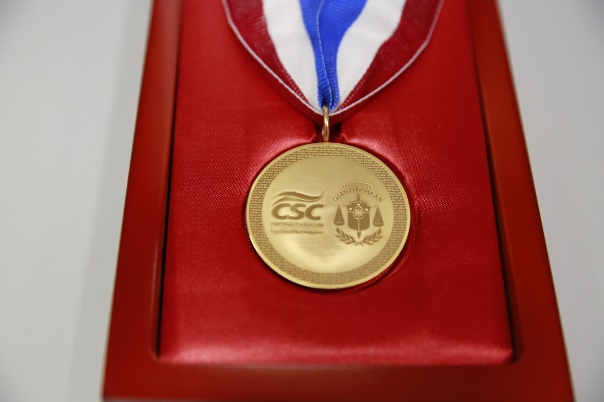 Outstanding Public Officials and Employees or Dangal ng Bayan Award is conferred to an individual for performance of an extraordinary act or public service and consistent demonstration of exemplary ethical behavior on the basis of observance of the eight norms of conduct provided under RA 6713 or the Code of Conduct and Ethical Standards for Public Officials and Employees

Commitment to public interest    5. Responsiveness to the public
Professionalism                          6. Nationalism and patriotism
Justness and sincerity                7. Commitment to democracy
Political neutrality                       8. Simple living

(pursuant to Section 6 of Republic Act No. 6713 or the Code of Conduct and Ethical Standards for Public Officials and Employees)
Reverse side bears the logos of the Civil Service Commission and the Office of the Ombudsman
Face of the medallion features the logo of the Dangal ng Bayan Award and laurel leaves as a symbol of achievements in the civil service
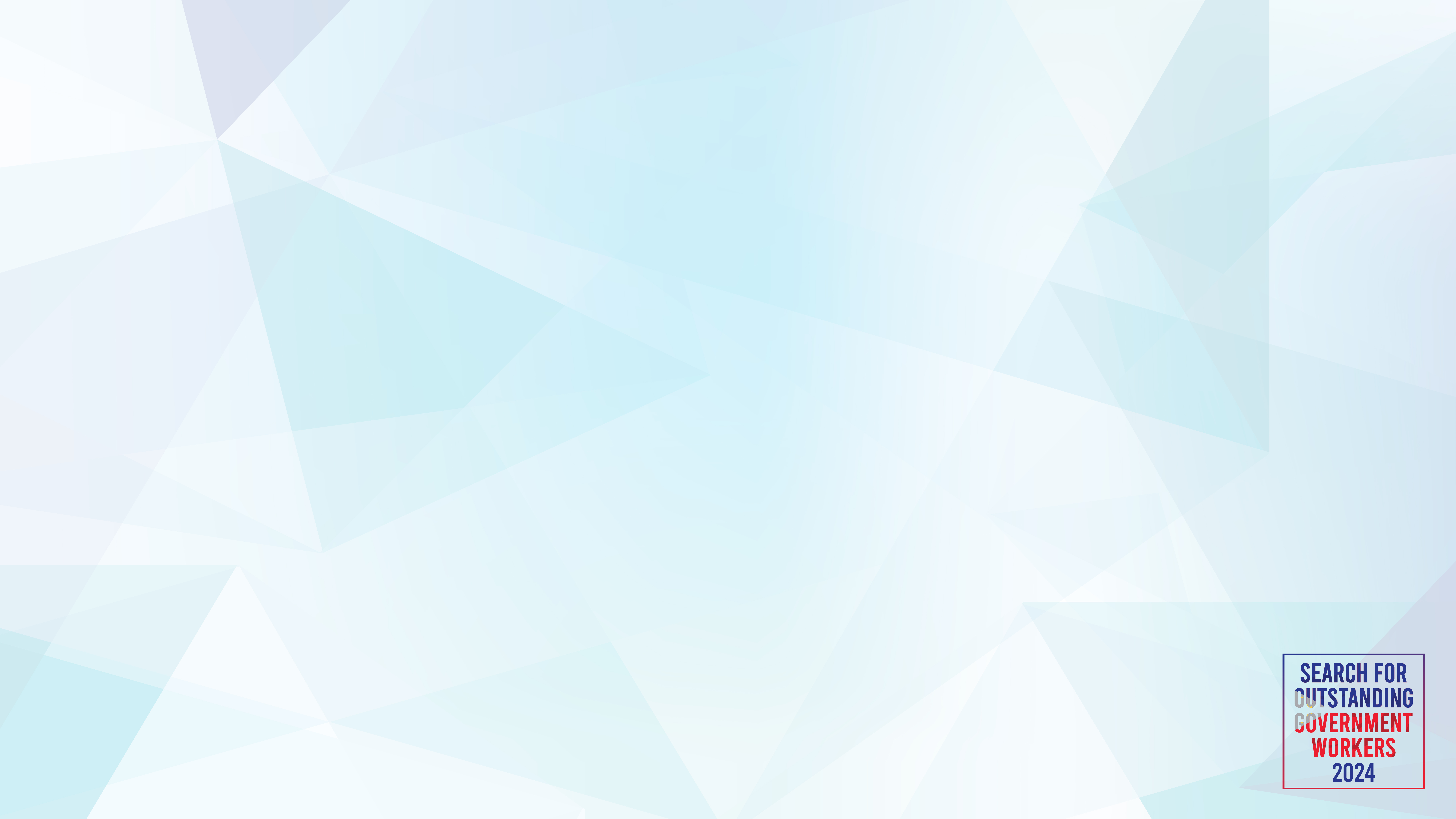 WHO ARE QUALIFIED?
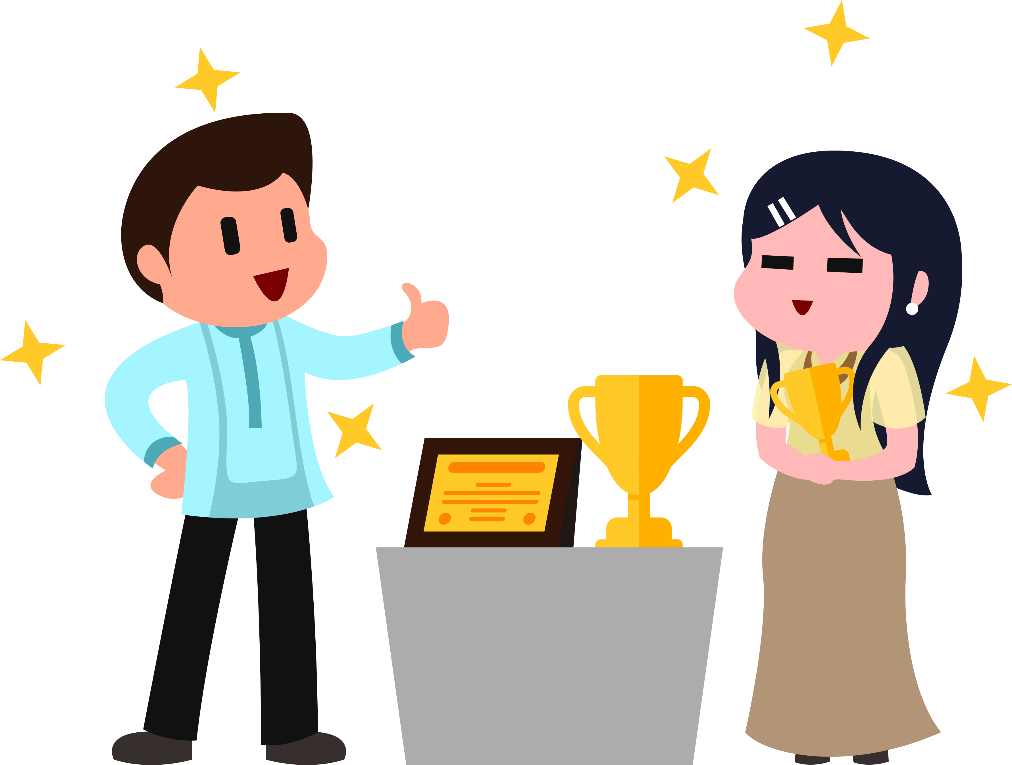 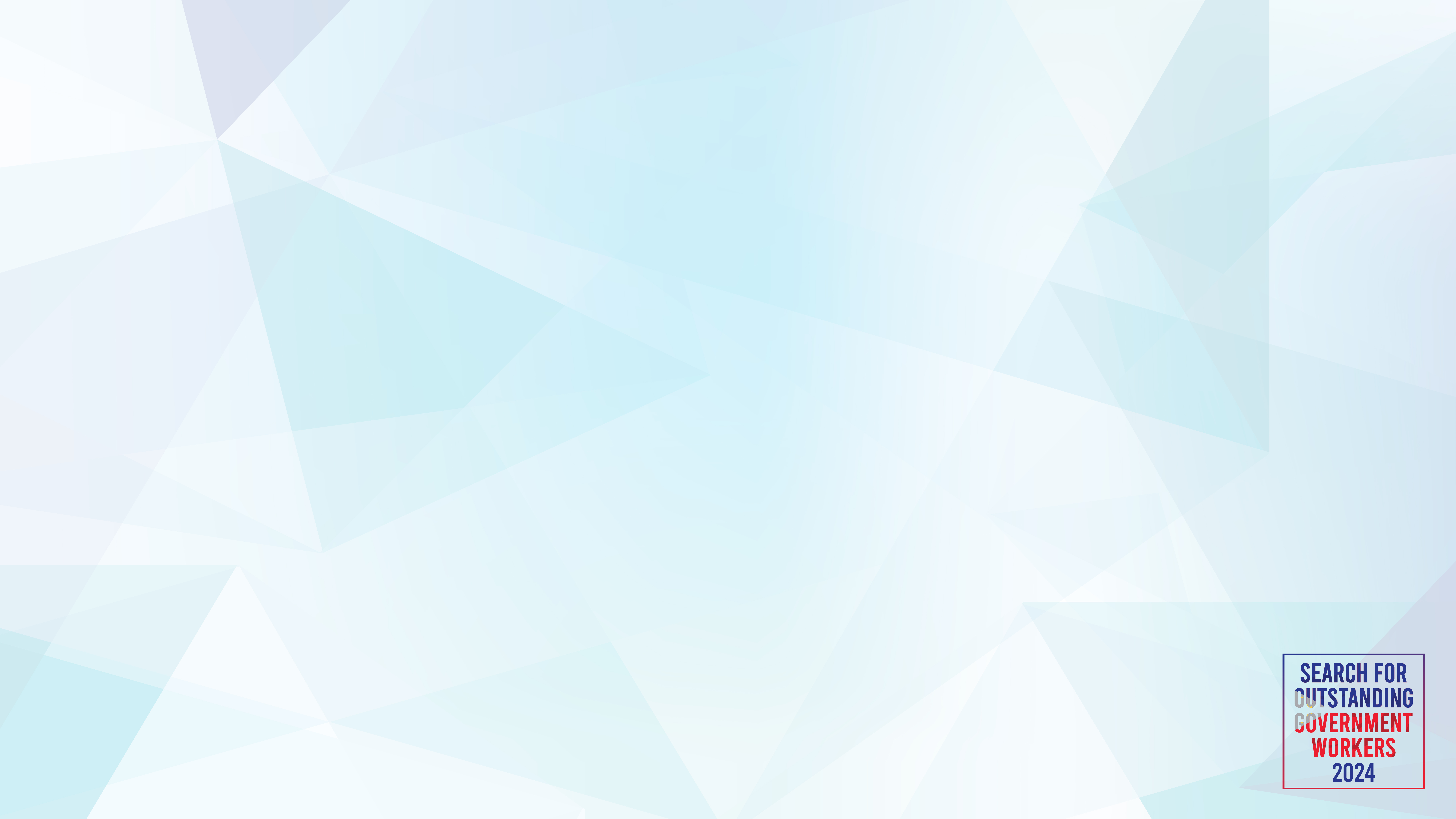 All appointive officials and employees holding permanent, temporary, coterminous, contractual and casual status of employment in the government, whether stationed in the Philippines or abroad

Elective Officials

C.  Elective and appointive barangay officials and employees may also be nominated, provided they meet all the following conditions pursuant to Civil Service Commission (CSC) Resolution No. 01-1352 dated August 10, 2001 on the “Recognition of the Barangay Secretary and Barangay Treasurer as Government Employees 
Respective appointment papers are submitted to the CSC for records purposes
 Positions have fixed salary in accordance with the salary schedule provided for in Local budget Circular No. 63, s. 1996

 Meet the qualification requirements set in the Local  Government Code of 1991
 Attendance and service records are kept and maintained in the barangay office

D. Posthumous nominations may be made for a public servant who died in the line of duty or in the pursuit of his/her official duties and responsibilities as a civil servant. Posthumous nominations should be formalized within 12 months from the time of death of the government official or employee

E. Those who are under extension of service are NOT qualified
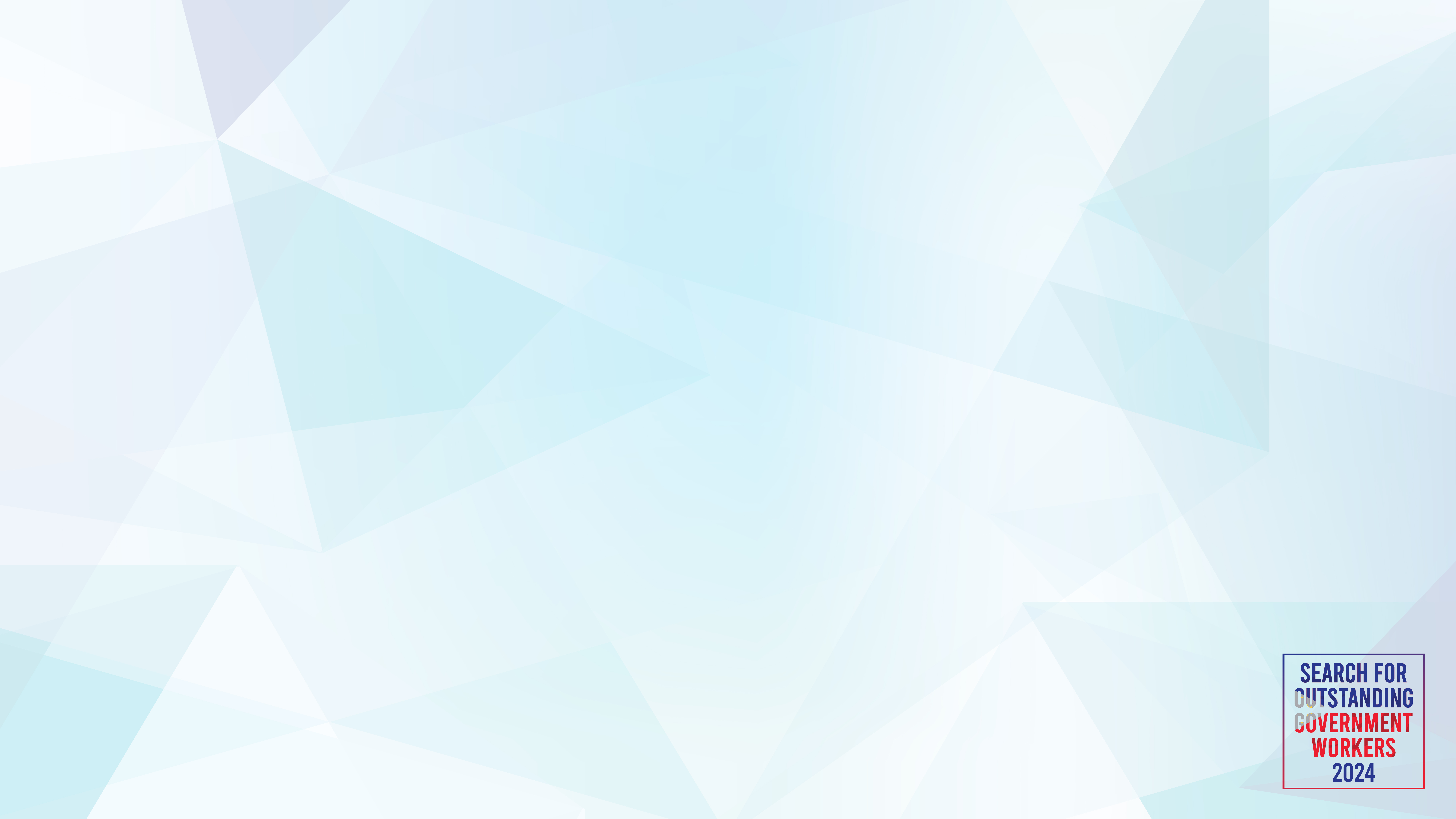 WHAT ARE THE QUALIFICATIONS?
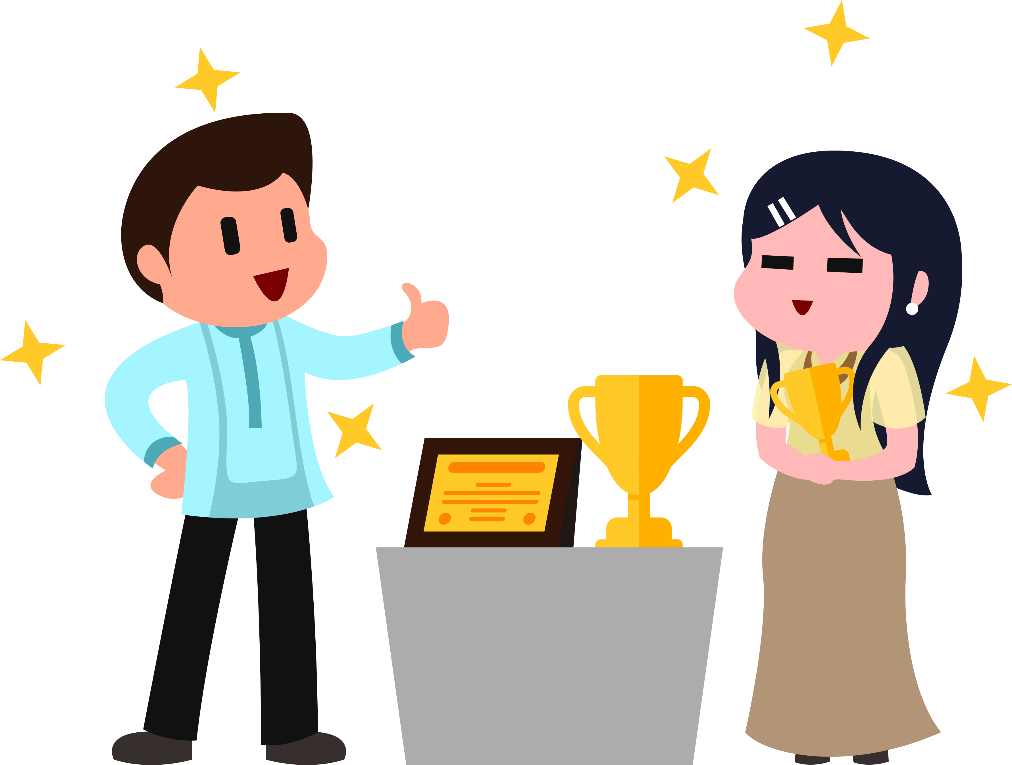 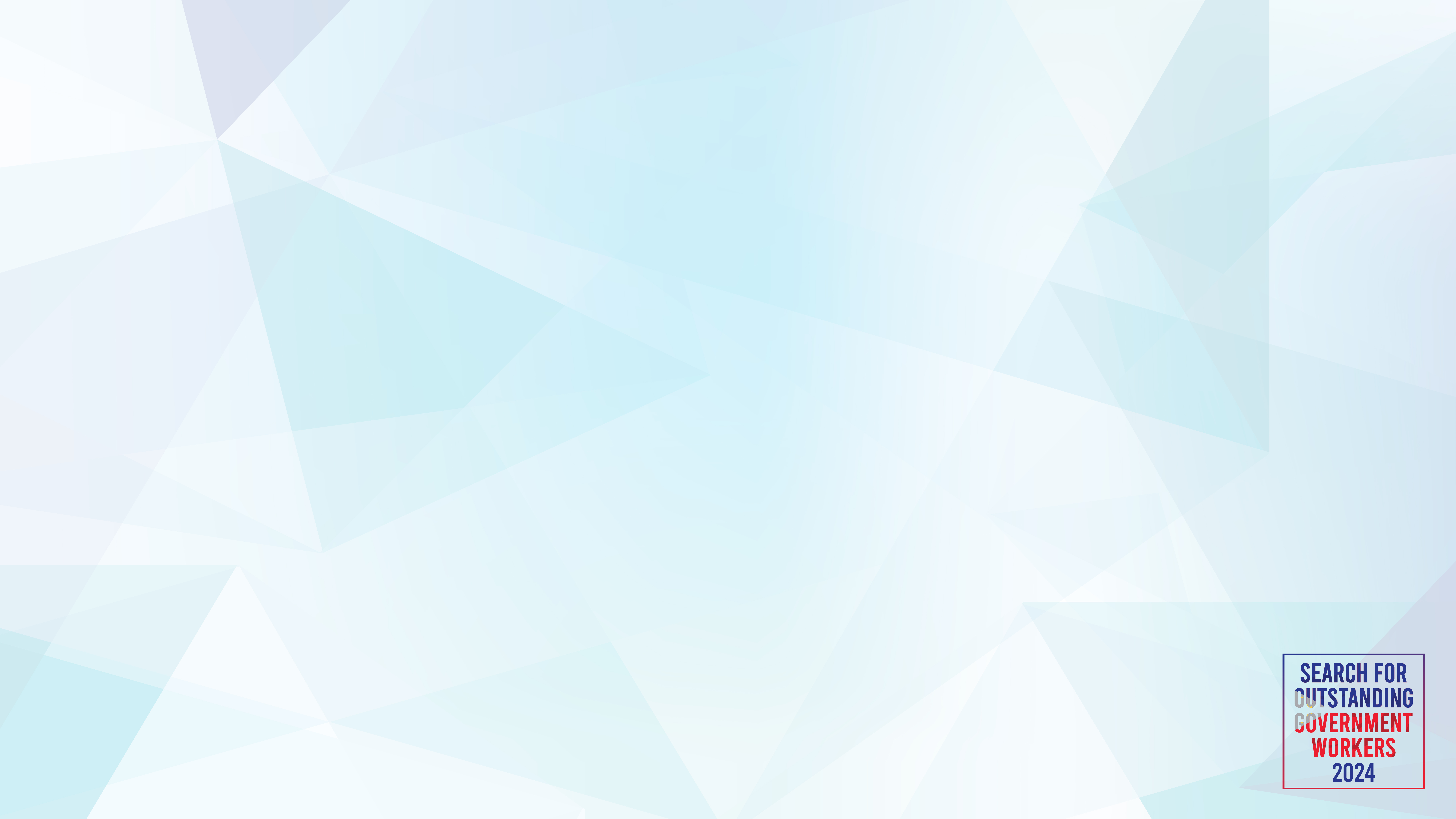 Prior to nomination, the nominated official or employee must meet the following qualifications:

Have rendered at least three (3) years of continuous government service as of deadline of nominations’ submission. Accomplishments for which the nominee is being recognized for should also be made within the last three (3) years immediately prior to the nomination, and have been consistently and continuously carried out by the nominee during said period; 

2. Have a performance rating of at least Very Satisfactory or its equivalent for six (6) semestral or three (3) annual rating periods prior to the nomination

3. Have not been found guilty of any administrative or criminal offense involving moral turpitude or does not have any pending case against them at the time of nomination

Team members who did not meet the qualification requirements shall not be included in the nomination.
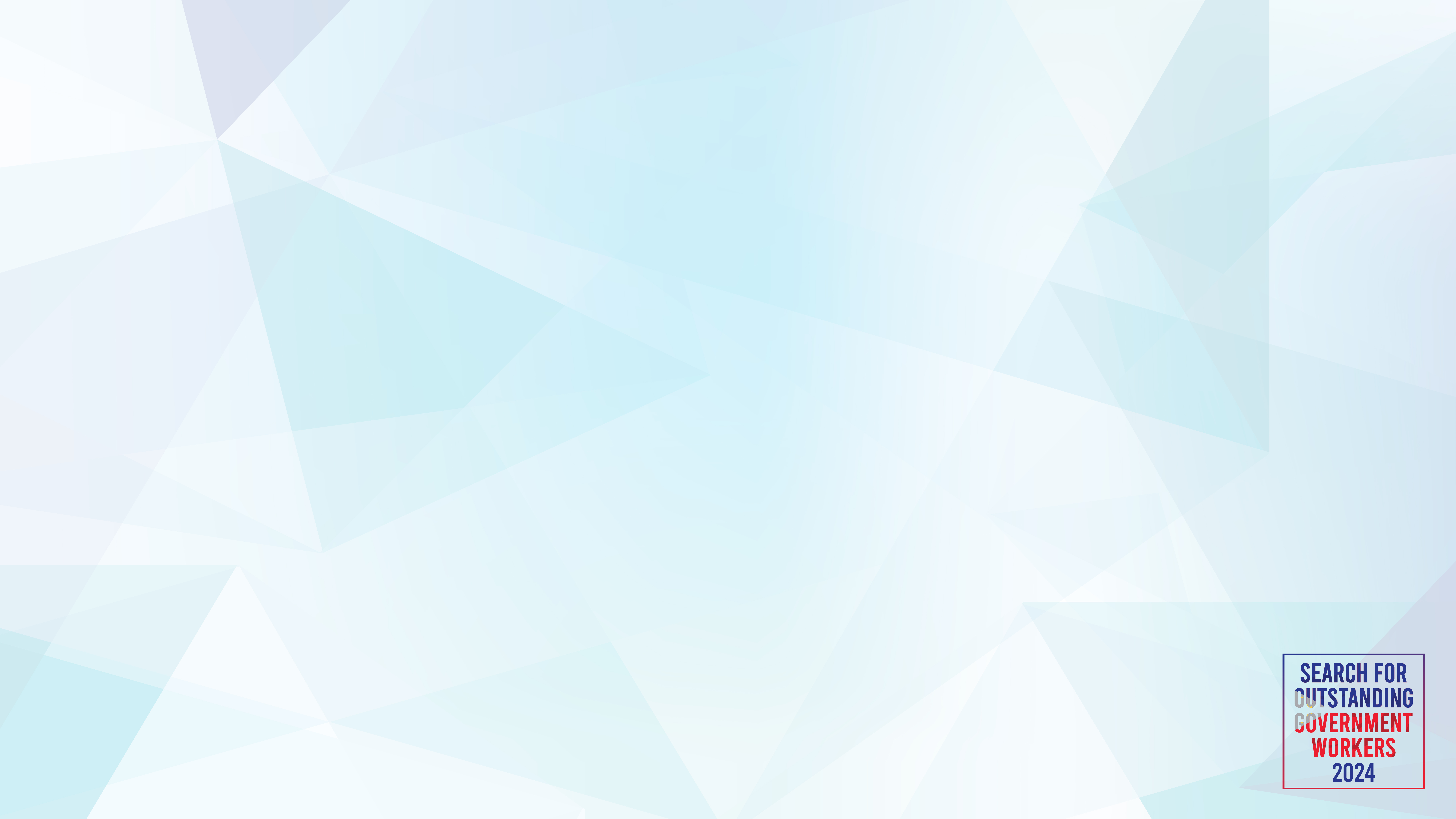 WHAT ARE THE CRITERIA FOR EVALUATION?
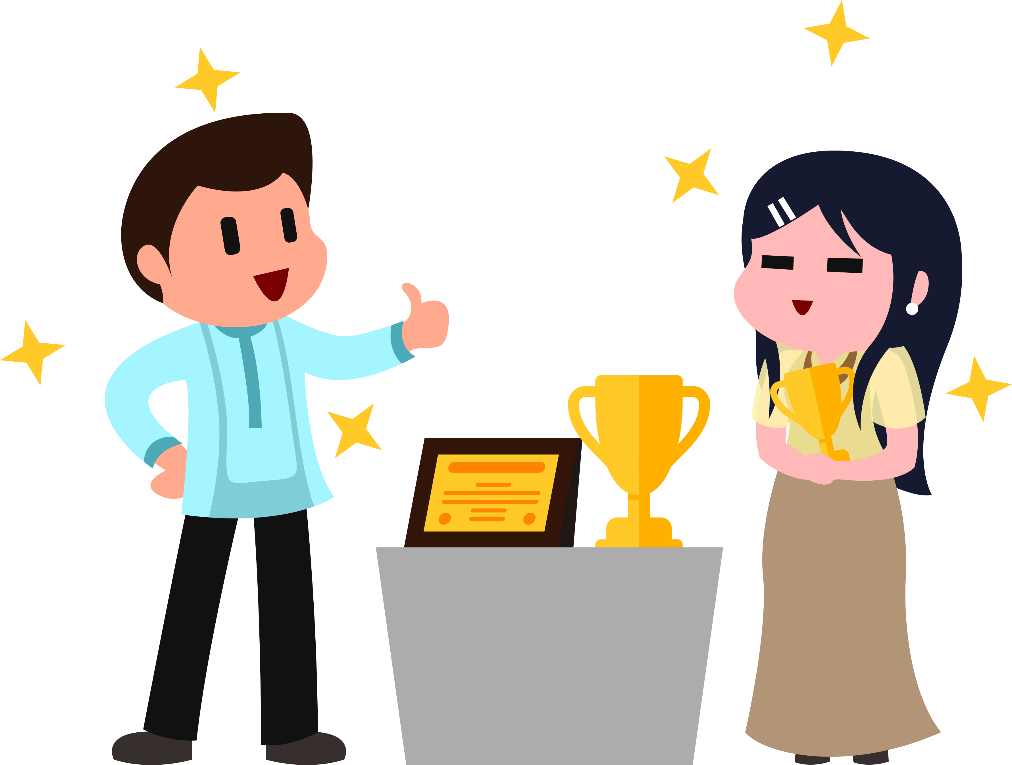 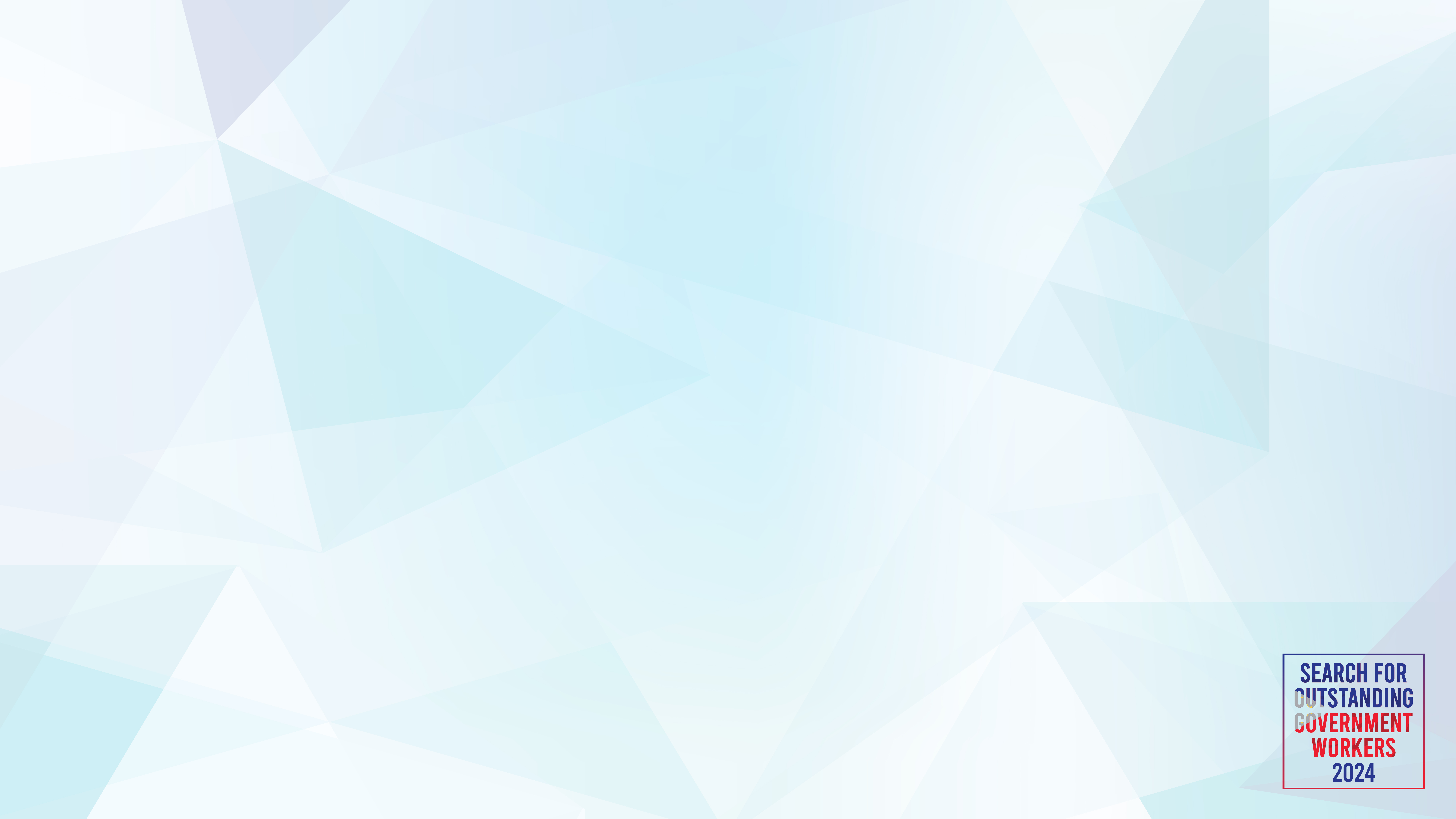 Presidential Lingkod Bayan and CSC Pagasa Awards

Noteworthiness of Outstanding Performance/Contribution – The degree of uniqueness and originality of outstanding performance or contribution/s;  implemented breakthroughs in the structure, system and procedures in the delivery of services

2. Sustainability of Contribution – the extent to which the accomplishment led to the innovation/contribution which has been adopted; number of individuals, communities, offices who benefited, and evidence of sustained use of continuous implementation for at lease three years or longer

3. Impact of Performance/Achievement – The extent to which the idea, suggestion, innovation or invention is being used and its result; positive outcomes;  the resulting paradigm shift, and the amount of money saved

4. Reliability and Effectiveness – The extent to which the innovation/idea has effectively and efficiently addressed a pressing need/improved service delivery

5. Consistency of Performance – The degree of consistency manifested by consistent outstanding performance based on historical data/work record
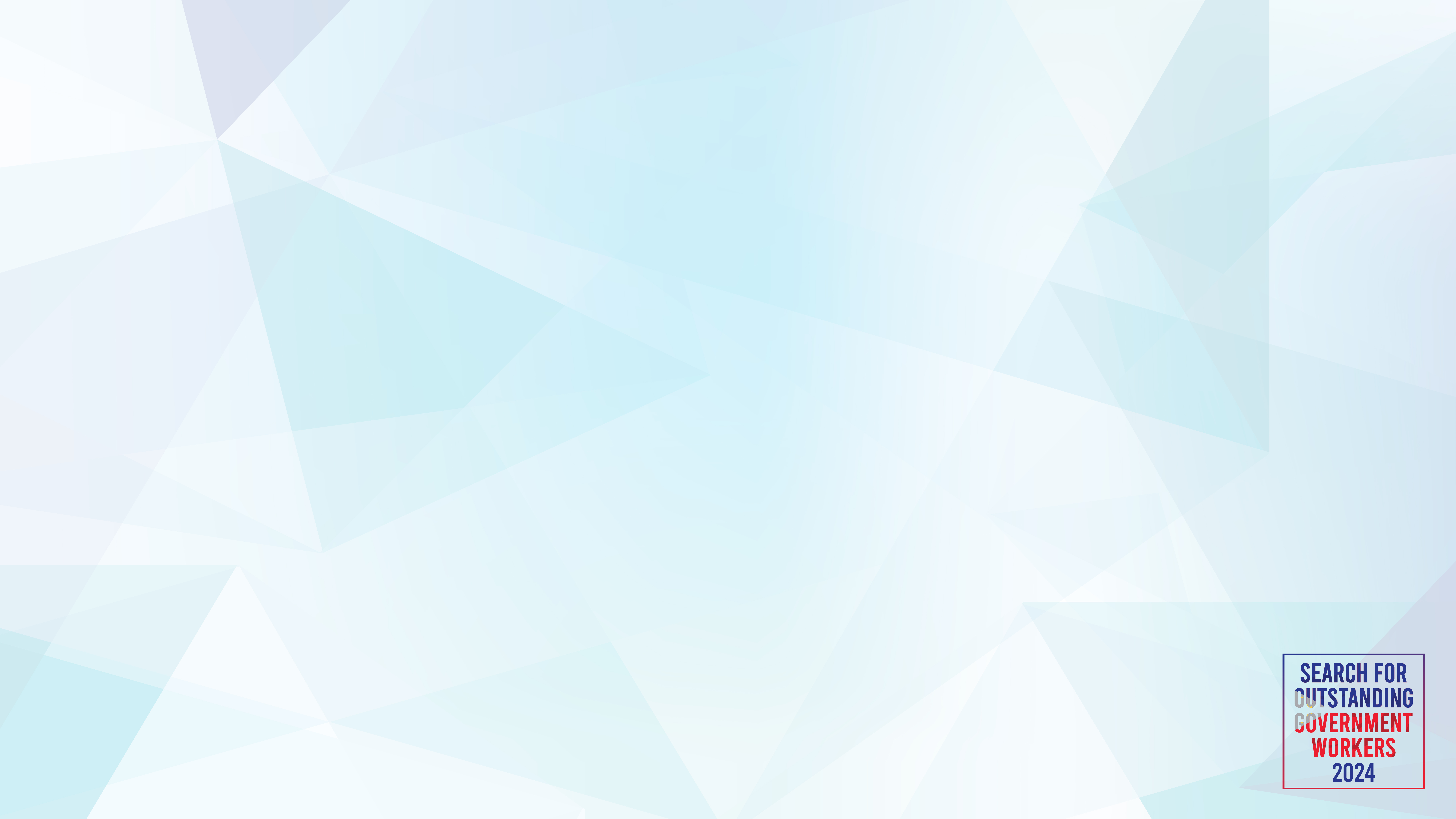 6. Demonstrated Teamwork, Cooperation, Camaraderie and Cohesiveness (for group nominations) – The extent to which the group members motivate and support each other or the degree to which group members positively influence each other

Each group/team member should have verifiable/actual contribution in the attainment of the group/team’s accomplishment. This should be specified in the nomination
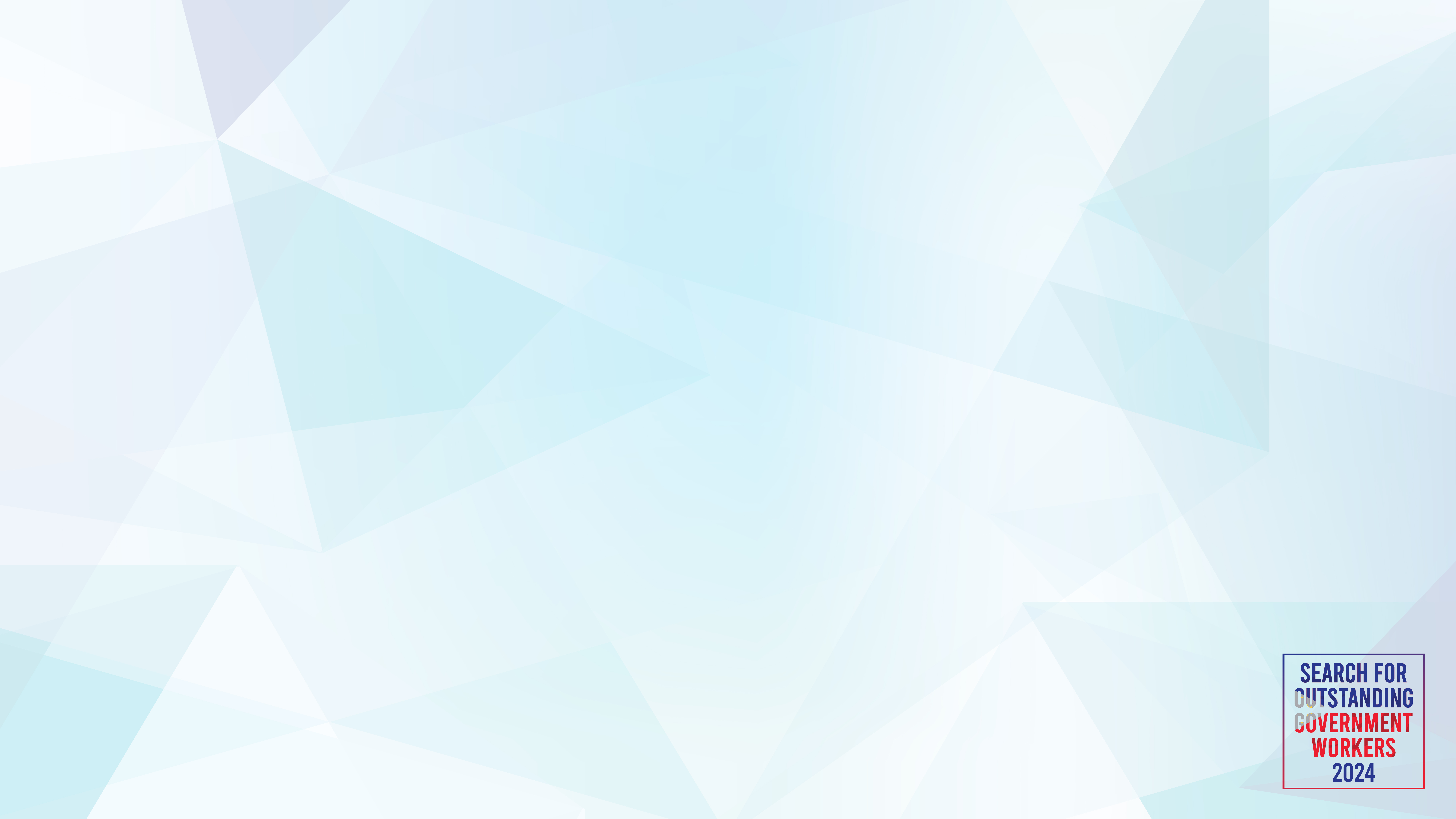 B. Outstanding Public Officials and employees or the Dangal ng Bayan Award

Quality and Consistency of Behavioral Performance – The level of consistency to which the nominee has manifested exemplary conduct and noteworthiness or behavioral performance

Impact of Behavioral Performance – The extent to which the extraordinary act has created a powerful effect or impact on the organization or public

Risk or Temptation Inherent in the Work – The degree of risk and temptation substantially present in the work

4. Obscurity of the Position – The lowliness or insignificance of the position in relation to the degree of performance and extraordinary norm/s manifested

5. Years in Service – The cumulative years in service that the nominee has rendered in the government vis-à-vis his/her accomplishments

6. Other similar circumstances or considerations in favor of the nominee, as may be determined by the members of the Committee on Award for Dangal ng Bayan
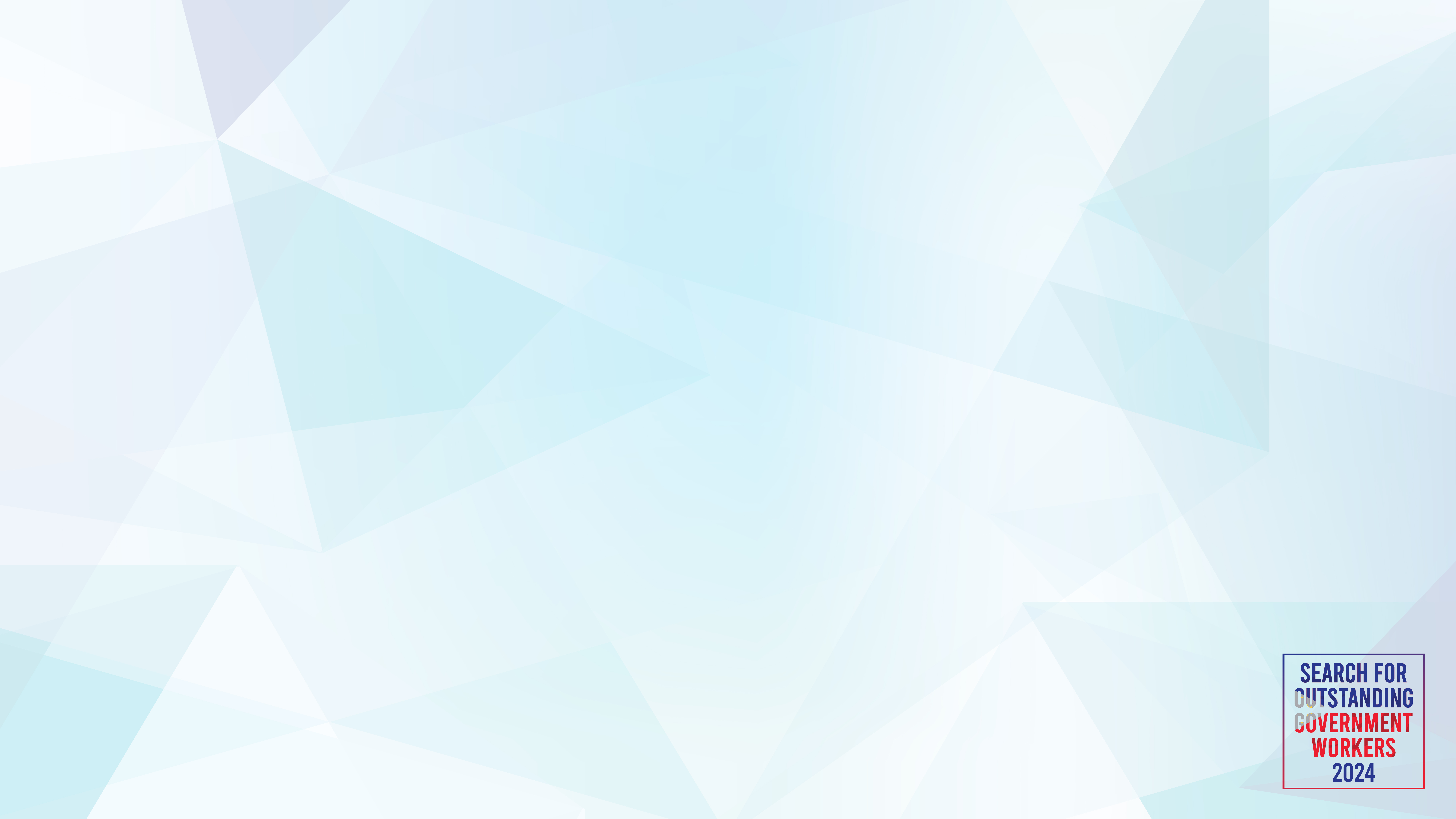 WHAT ARE THE DOCUMENTARY REQUIREMENTS?
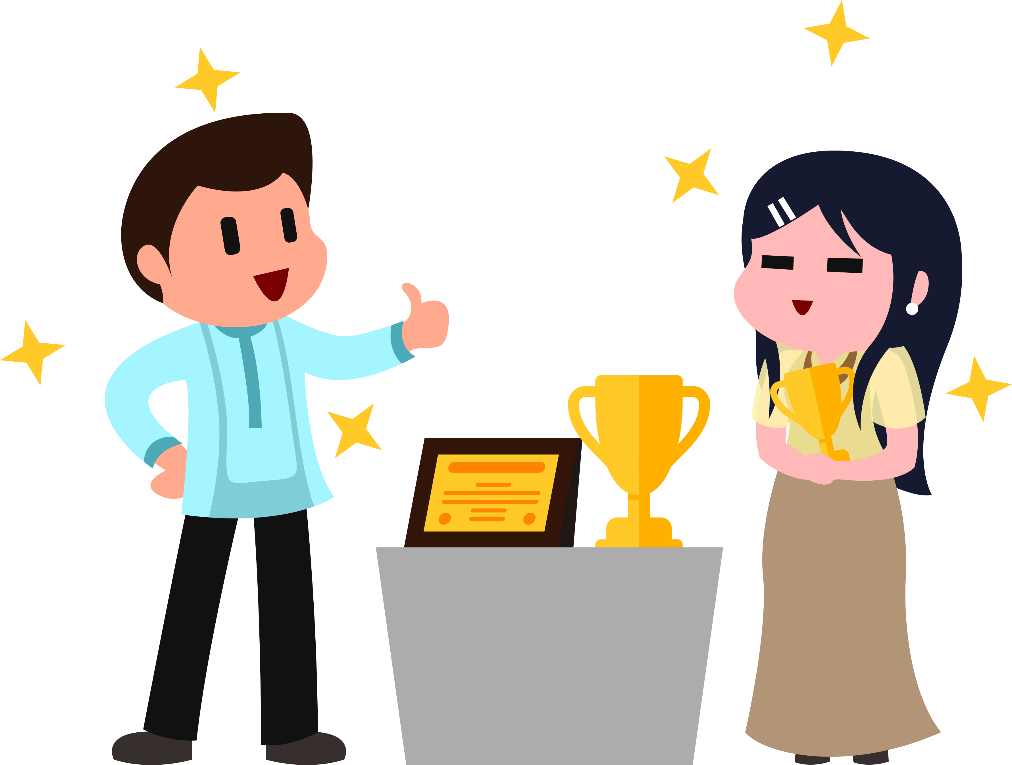 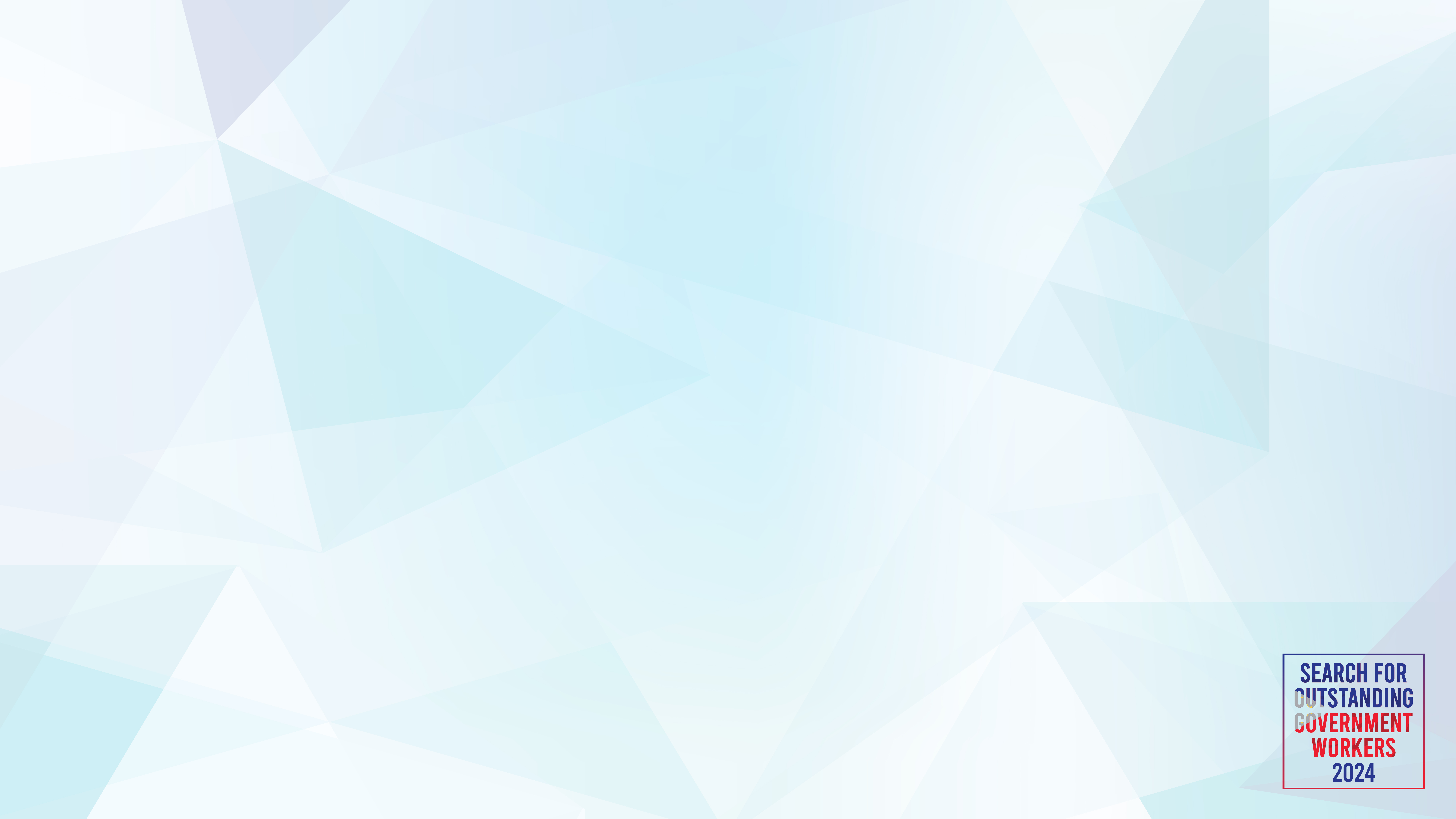 SOFT or SCANNED copy of the fully accomplished HAP nomination form, clearances and other documentary requirements, with a  Certification from the agency HRMO that the documents are authentic and genuine to be submitted to the CSC FO or CSC RO where the agency is clustered:
Completely filled-out HAP Nomination Form

HAP Form No. 1 (Revised 2023) 
Nomination  for the Presidential Lingkod Bayan Award (Individual and Group Category)
Nomination  for the Civil Service Commission Pagasa Award (Individual and Group Category)
Outstanding Public Officials and Employees (Dangal ng Bayan) Award

HAP Form No. 2 (Revised 2023) 
Executive Summary
Accomplishments and Impact/Results 
Additional Information
Certification
Each completely filled-up nomination form should be accompanied by a write-up using the Nomination  Write-up form. In no case shall the write-up exceed the maximum allowable ten (10) pages of A4 size bond paper using Arial font size 12
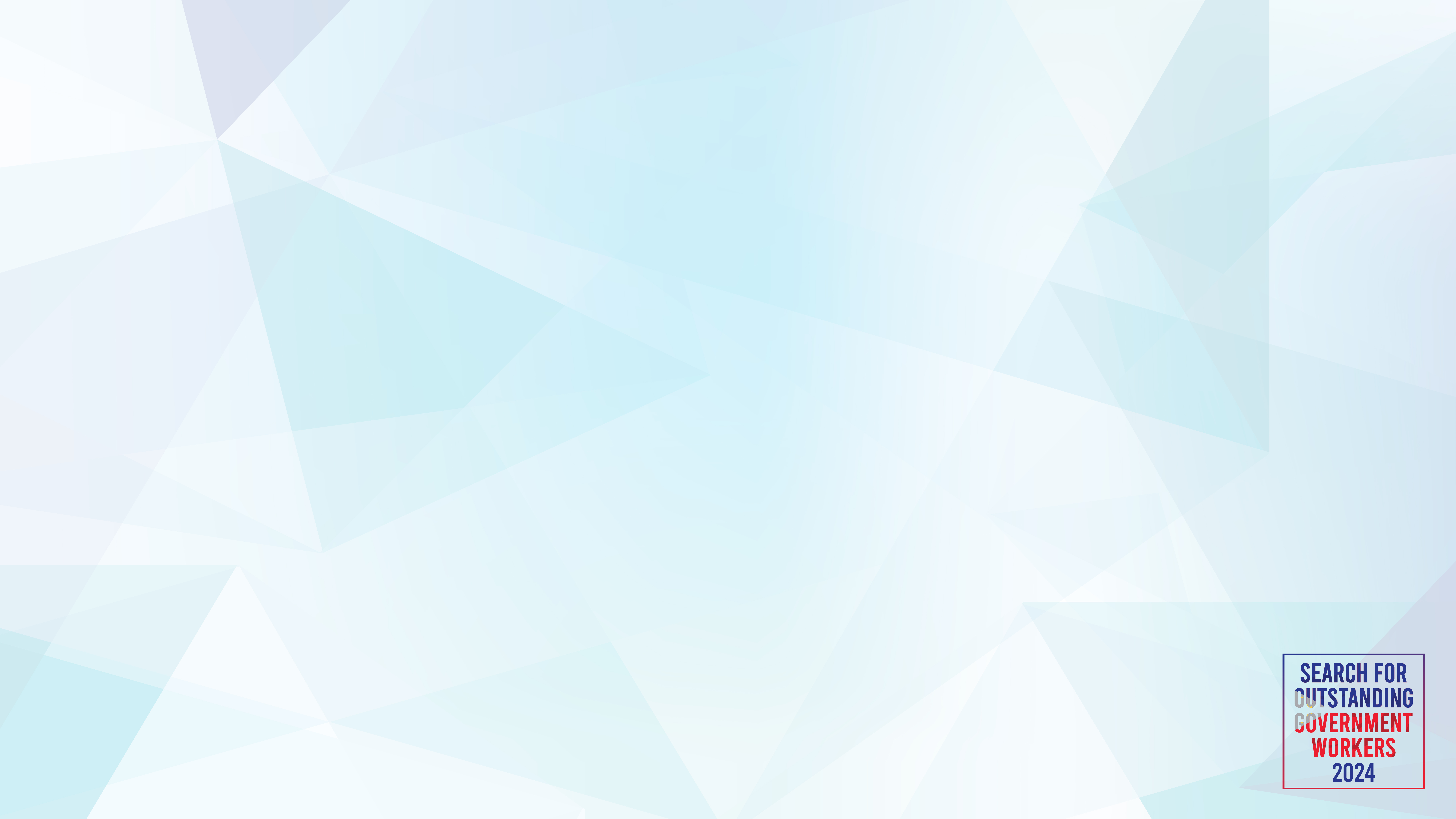 B. Nominee’s updated CS Form 212 or Personal Data Sheet (with photo, signature of the employee, and signature of the person administering oath)
C. Certification from the Chairperson of the agency’s local, provincial, regional  or national Program on Awards and Incentives for Service Excellence (PRAISE) Committee or its equivalent, stating that the nomination has undergone deliberation by the Committee

In the case of group nomination composed of members from various agencies, the Chairperson of the PRAISE Committee or its equivalent and the Agency Head of the lead agency shall endorse the nomination 

D. Letter from the Agency Head endorsing the nomination to the CSC

Agency head  refers to Department Secretary, Chairperson or President of national government agencies, constitutional commissions, government-owned and controlled corporations, government financial institutions, and state/local universities and colleges, heads of bureaus and agencies attached to or under the Department, as well as Governors or Mayors.

Agencies with nominations endorsed by the Agency Heads who are OIC-designates should 
also submit a letter or a copy of the latter’s designation order.
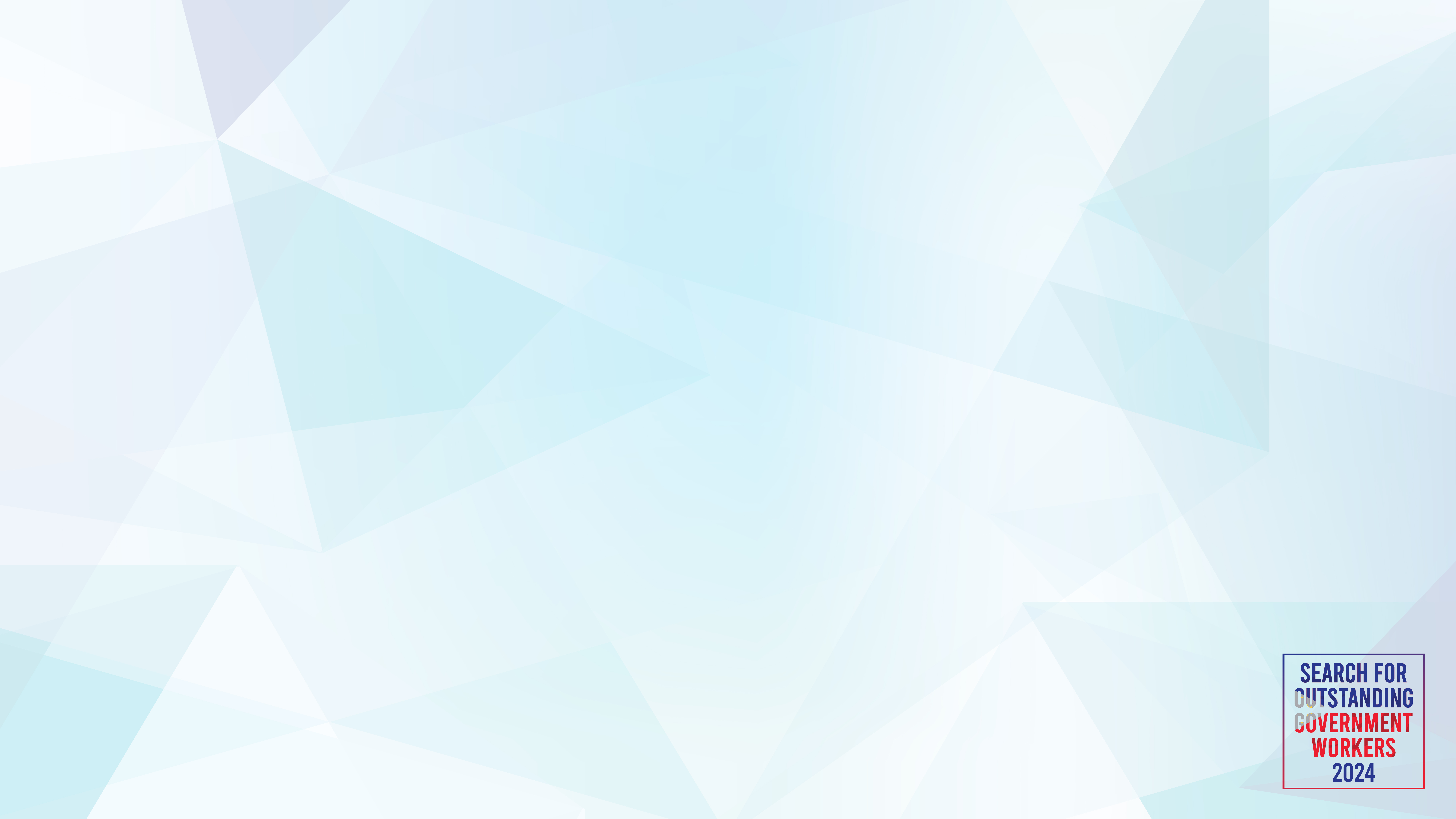 Endorsement of the following nominees:
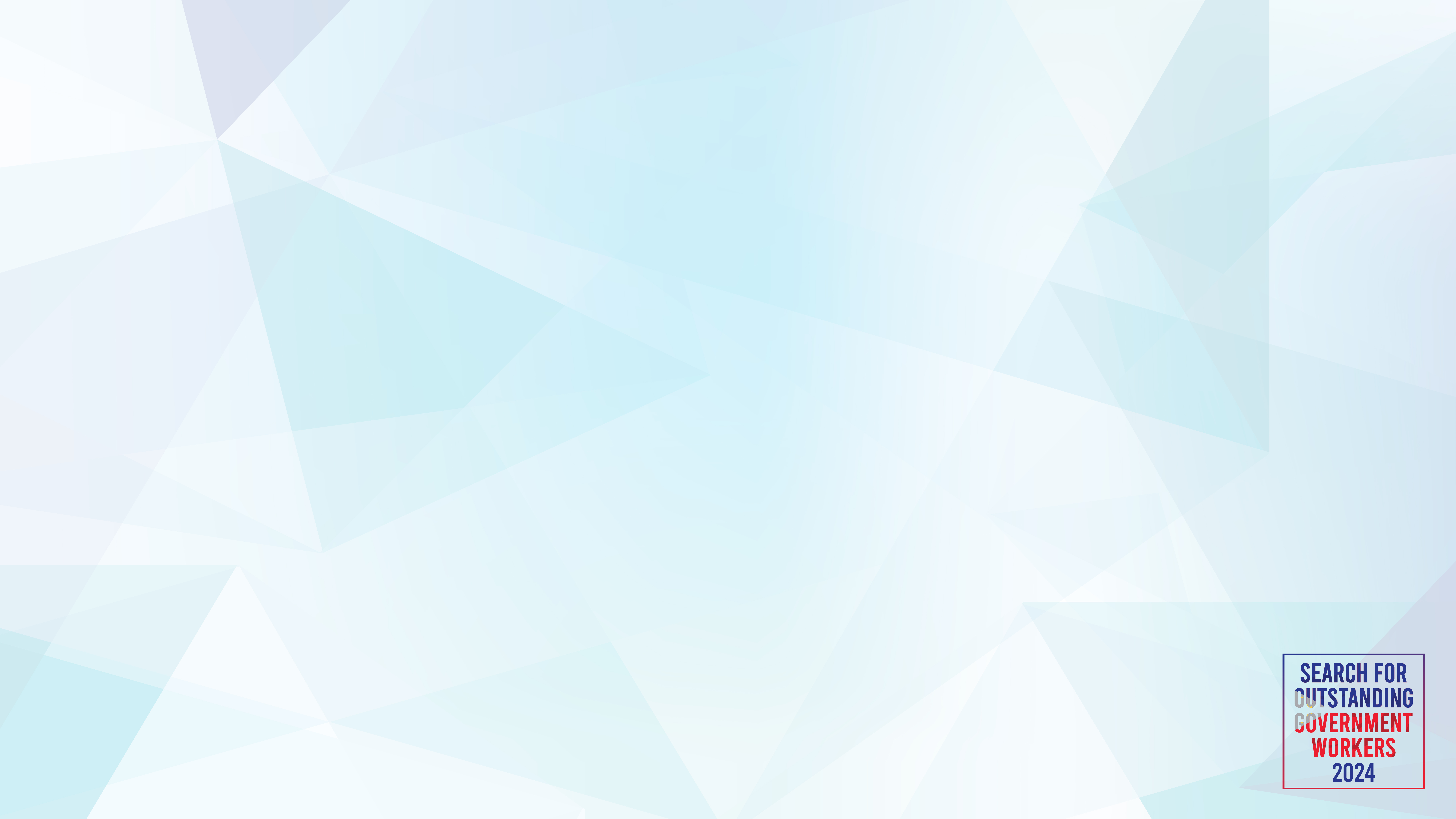 Where the nominee is the Agency Head, endorsement by the superior official is required, as follows:
Agencies with nominations endorsed by Agency  Heads who are OIC-designates should also submit a letter or a copy of the latter’s designation order. The agency heads may also delegate the authority to sign the endorsement to an authorized representative, provided that a copy of the authority of the delegation shall be attached to the nomination folder.

If the agency has more than one nominee, an endorsement for all its nominees may be submitted instead of individual endorsements. Group nominations with team members from two or more departments/agencies shall be separately endorsed by their respective agency heads.
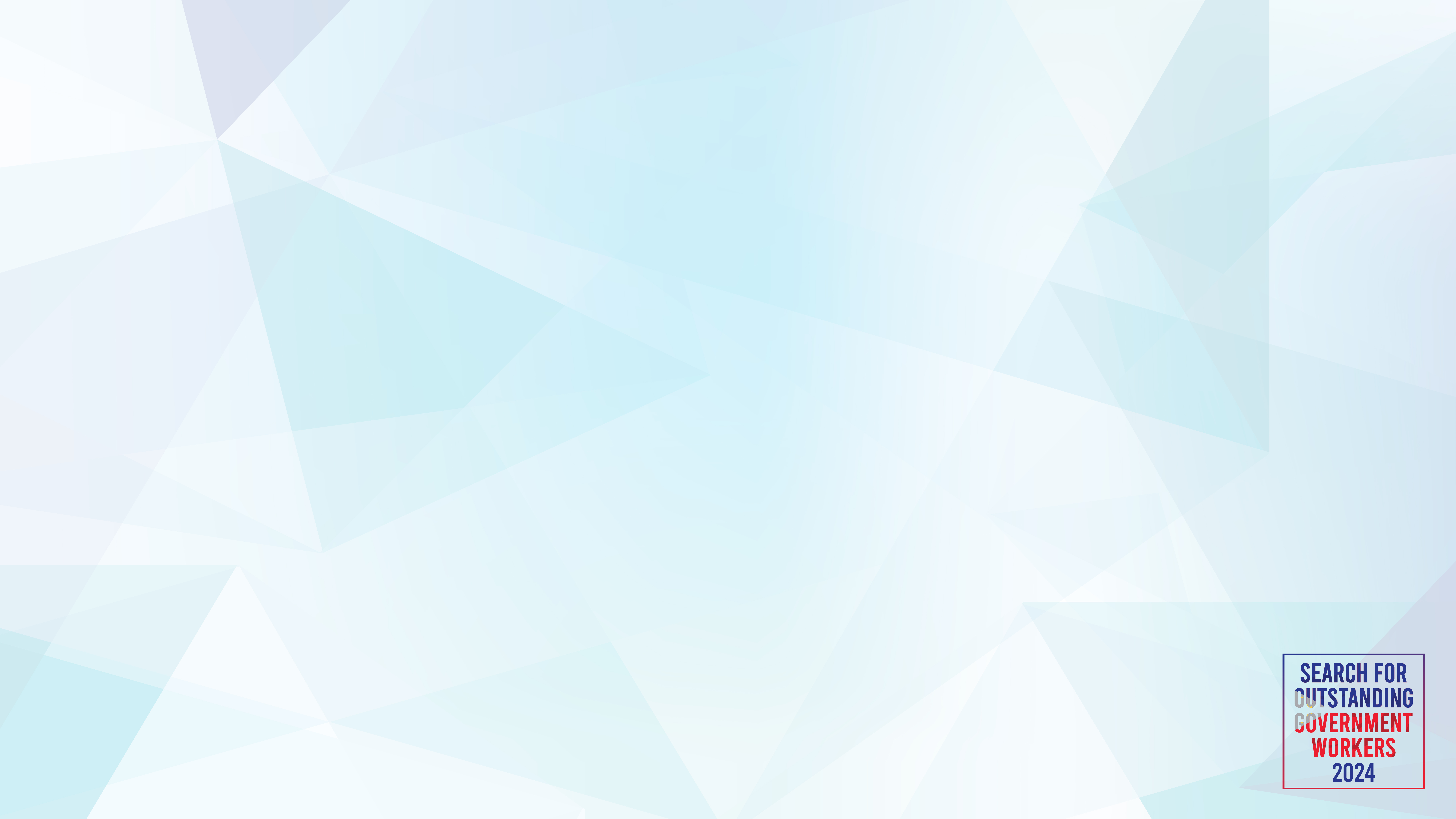 E. Certificate signed by the nominee that he/she has not been found guilty of any administrative or criminal offense involving moral turpitude or does not have any pending case at the time of nomination/ Certificate of no pending administrative or criminal case involving moral turpitude issued by the highest-ranking Administrative Officer or Legal Officer (for posthumous nomination)

Detailed information or copy of decision on dismissed/decided case/s of the nominee, if any

A nominee declared as semi-finalist shall again be required to submit a self-certification that he/she has not been found guilty of any administrative or criminal offense involving moral turpitude and does not have any pending administrative or criminal case. In case of non-submission, the semi-finalist shall be disqualified.
F. Certification issued by the Highest HRMO that the individual nominee or each member of the group nominee has obtained at least Very Satisfactory (VS) performance ratings for six (6) semestral or three (3) annual rating periods prior to the nomination. 

A certificate of performance is no longer required for a nominee who is the head of a department, agency, and elective official.

For a nominee occupying third level position, a certification from the agency HRMO on the latest available Career Executive Service performance Evaluation System (CESPES) performance rating for six (6) semestral or three (3) annual rating periods must be submitted.
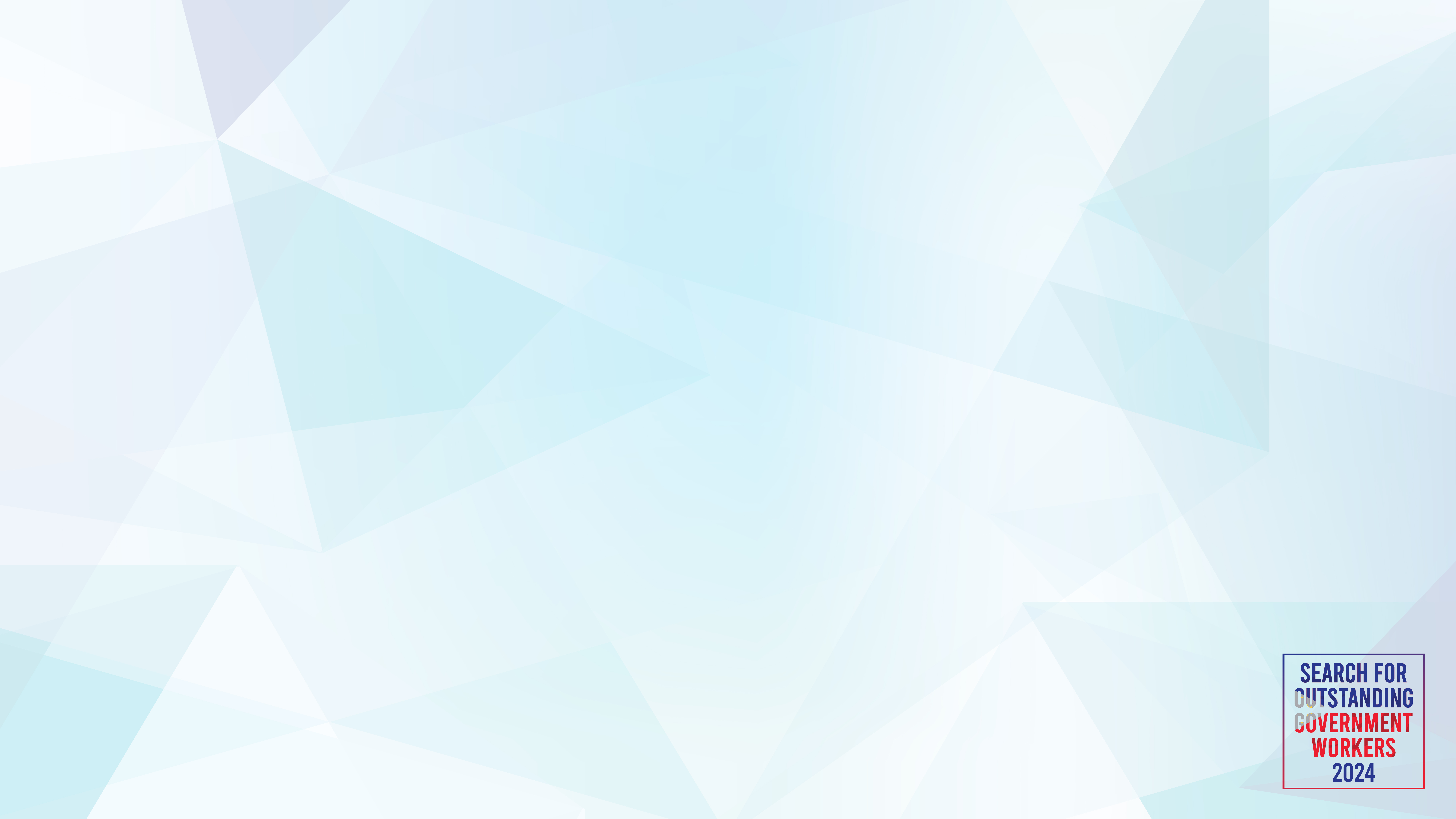 G. Certification of No Unliquidated Cash Advances signed under oath by the agency’s Financial Officer/Accountant as of December of the year prior to nomination 

H. Certification of No Disallowance (ND) issued by the Commission on Audit (COA) Resident Auditor for previous accountabilities as of 31 December of the year prior to the nomination H. Certification of No Disallowance (ND) issued by the Commission on Audit (COA) Resident Auditor for previous accountabilities as of 31 December of the year prior to the nomination
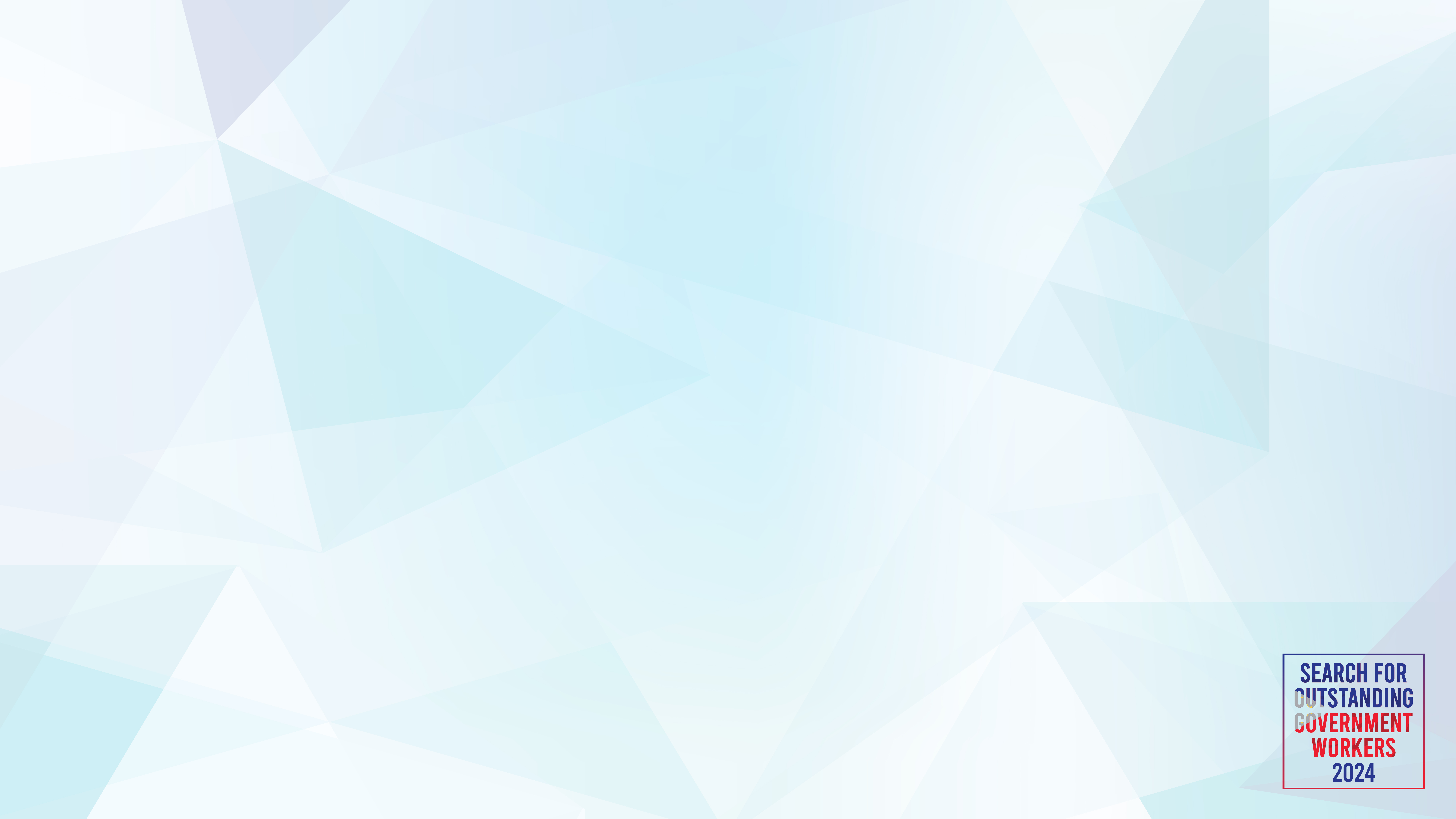 *Section H of the 2021 Guidelines states that for NDs issued by COA, “the qualification of the nominee to join the Search shall be examined on a case-to-case basis such that the merits of the specific ground or basis for the disallowance of the notice of suspension would be considered. Further, if the COA central office has already approved and confirmed the decision of the originating COA office, said decision becomes executory if no Temporary Restraining Order had been issued by the Supreme Court. Once there is already an obligation to refund, there should be an official document showing that the nominee has started paying the refund or is acknowledging his/her obligation under the law.” 

Thus, the certification from COA needs to show: 
1) the specific grounds or bases for the disallowance; and 
2) an update on whether or not the nominee has started paying the refund or is acknowledging his/her obligation under the law, should the decision be executory.
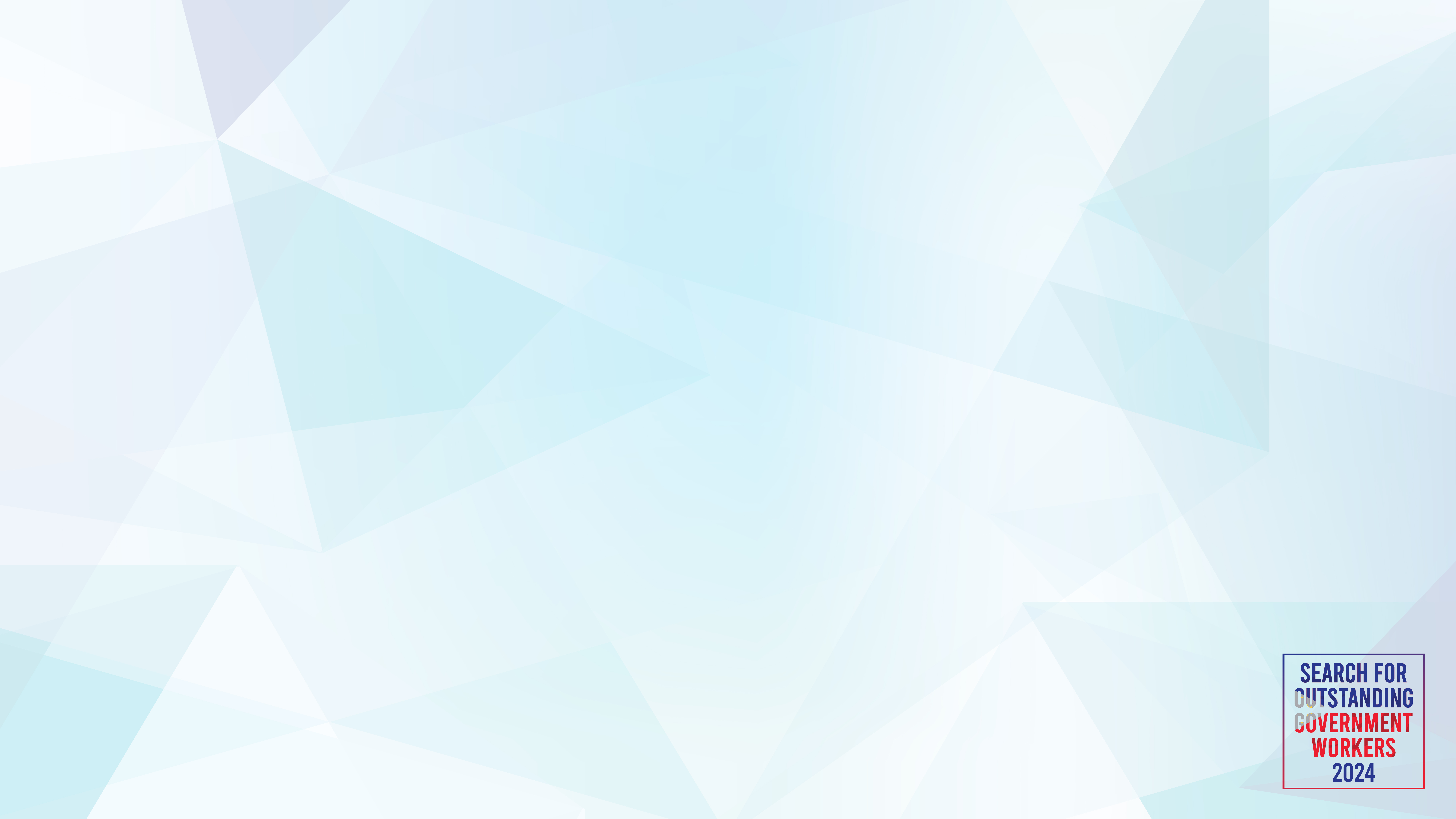 I. Copy of the Statement of Assets, Liabilities and Networth (SALN) of the individual nominee or each member of the group nominee for the year prior to nomination, signed by the authorized officer administering the oath

 All individual and group nominees MUST submit their SALN
J. For permanent, casual, contractual, or coterminous employees - Copy of the nominee’s Appointment Paper 

For elective officials - Commission on Election (COMELEC) Certification of Elected Candidate 


K. Updated Service Record duly certified by the agency’s Human Resource Management Officer (HRMO)
L. Nominee’s valid clearances to be secured from the following agencies in the locality: 
National Bureau of Investigation 
BIR Tax Clearance 
Police Clearance 
CSC Clearance (to be provided by the CSC ROs)
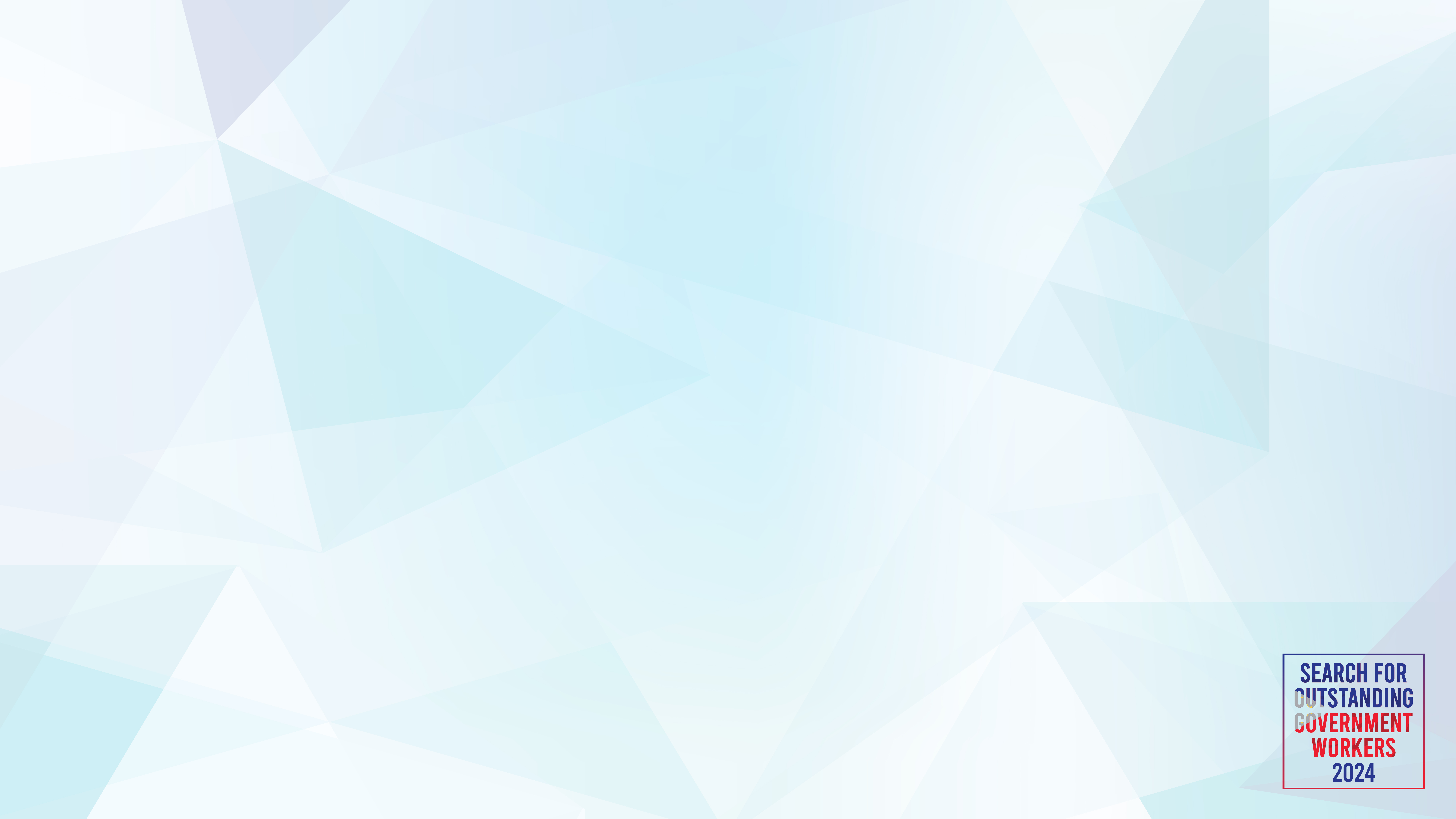 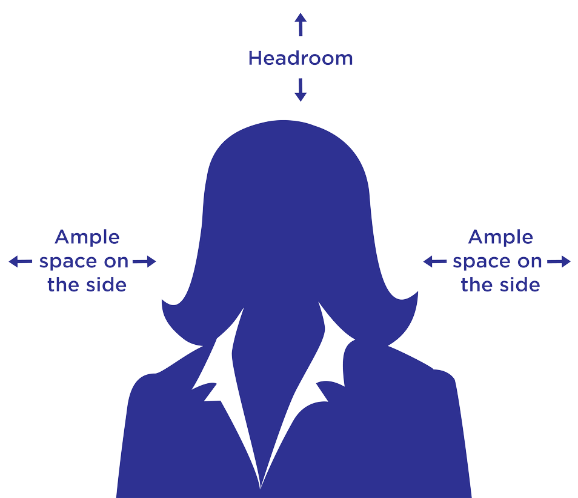 M. Digital photos of the nominee taken using a DSLR or smart phone (scanned photo from a printout is not recommended). Please follow the specifications below: 

For individual nominees









One (1) portrait shot (from chest up, showing the subject clearly, with adequate lighting) 
· Subject should face the camera at eye level, with the head not tilting up or down 
· With plain background (white or beige are recommended), and with no other elements showing behind the nominee or blocking the face of the nominee 
· Photo size is at least 4R (4x6 inches) 
· Photo resolution is at least 1600x1200 (or 2-3 megapixels, or 300 DPI) 
· Colored 
· With adequate head room and spaces on each side
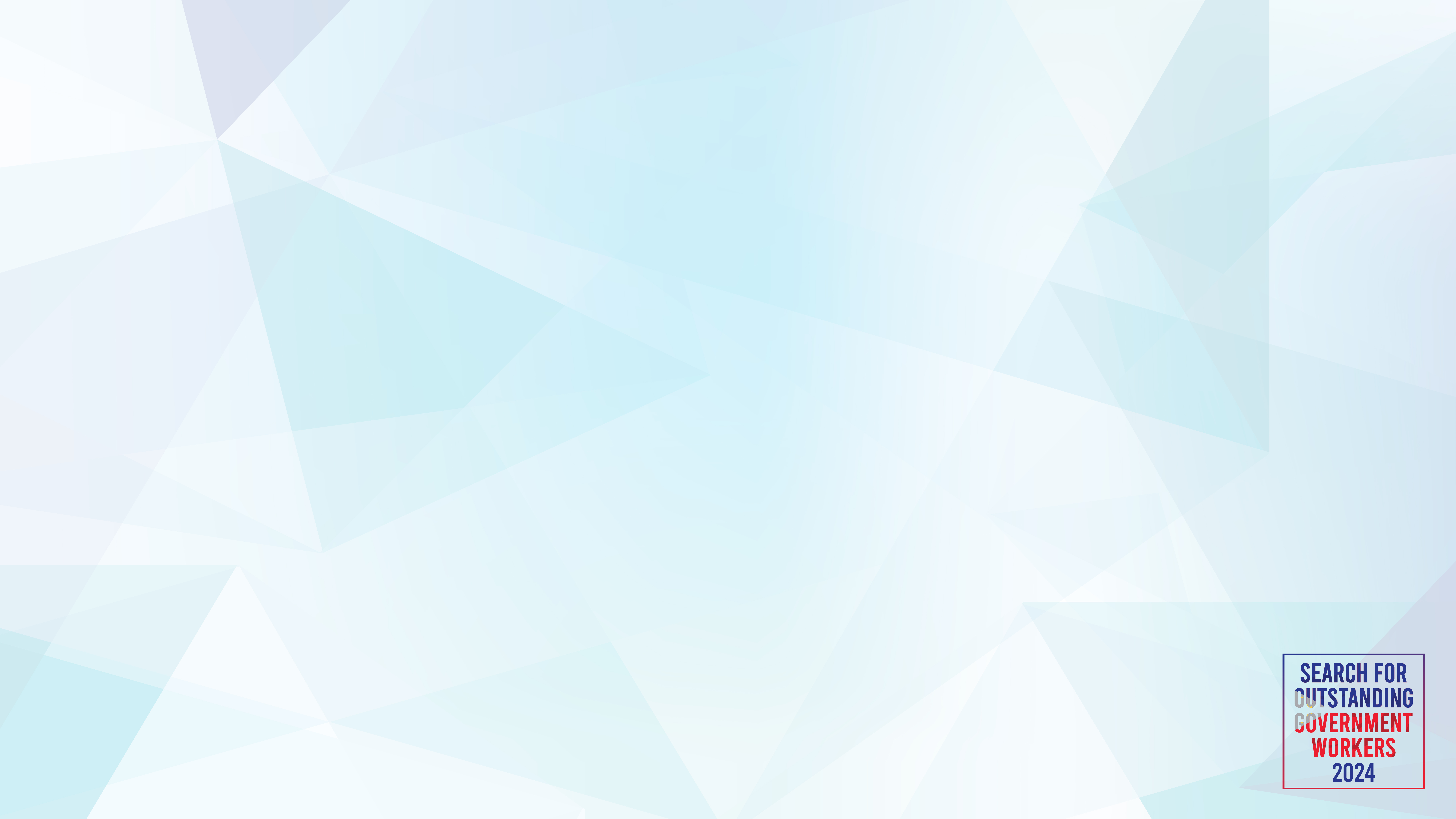 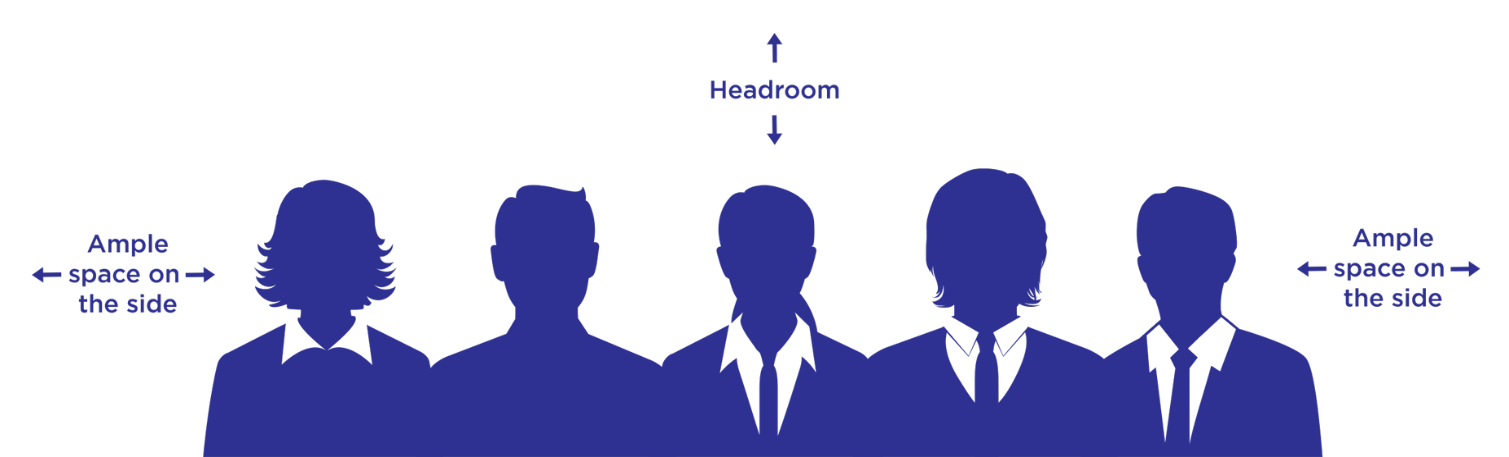 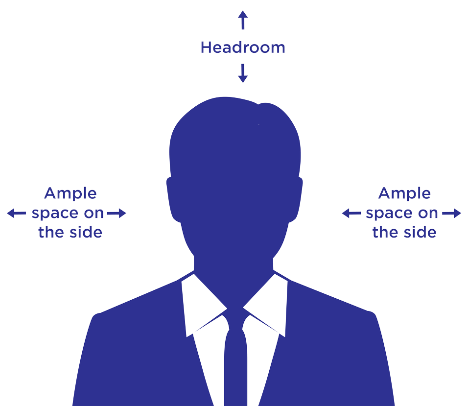 For group nominees:













One (1) portrait shot of each member, and one (1) group shot 
For individual photos of each member, please follow the specifications for individual nominees above 
Additional specifications for the group photo: 
- Landscape orientation (at least 4R or 6x4 inches)
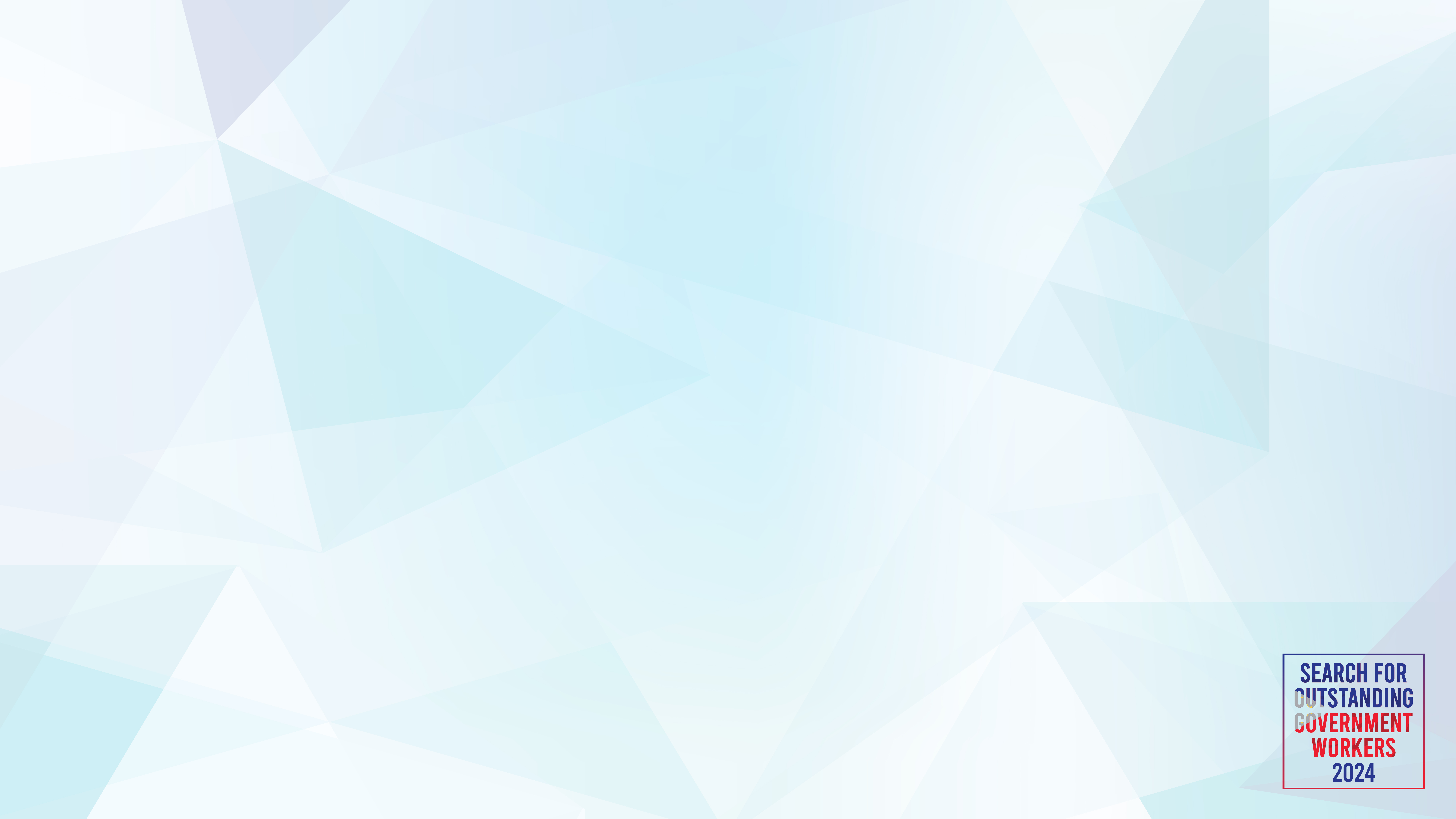 WRITE-UP OF ACCOMPLISHMENTS
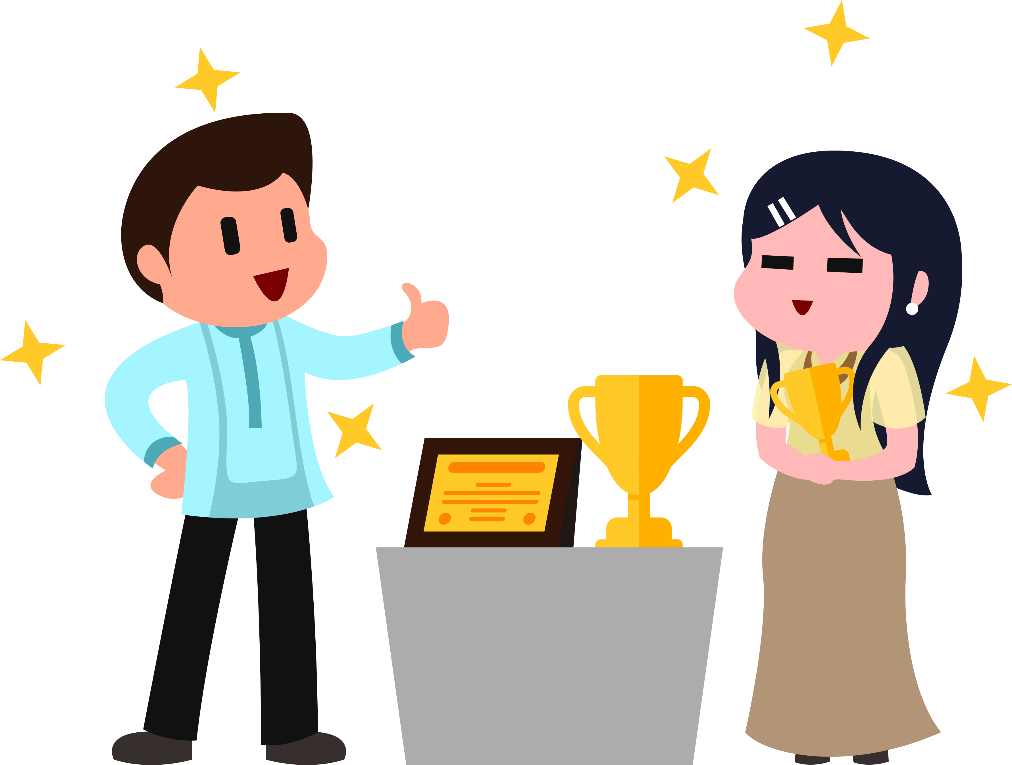 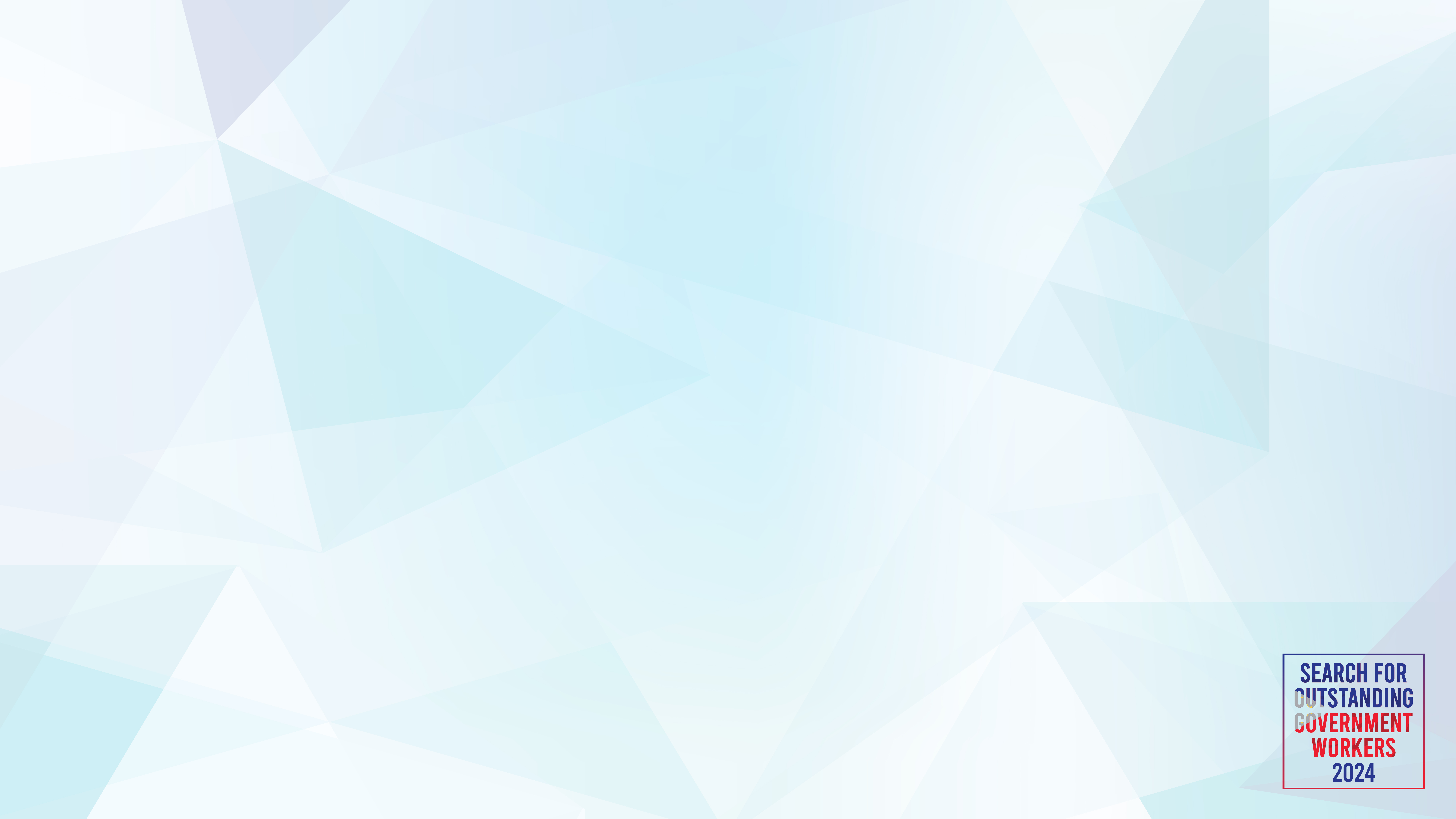 The write-up must highlight outstanding accomplishments or exemplary norms of conduct manifested within the last three (3) years. Presentation of accomplishments or norms manifested should be in order of significance, complete with descriptions, justifications and should adhere to the following pointers:

Use specific terms. Define/clarify terms such as “assisted”, “contributed”, or “facilitated”
Outstanding accomplishments of exemplary norms displayed and impact in brief, factual, and in bullet form
Present impact of accomplishments by indicating how it was sustained/adopted, problems addressed, savings generated, people/office benefited and/or transactions facilitated, and
The nomination write-up of heads of offices, agencies and local government units should present individual accomplishments or behavioral norms, not the accomplishments of the entire agency or local government unit
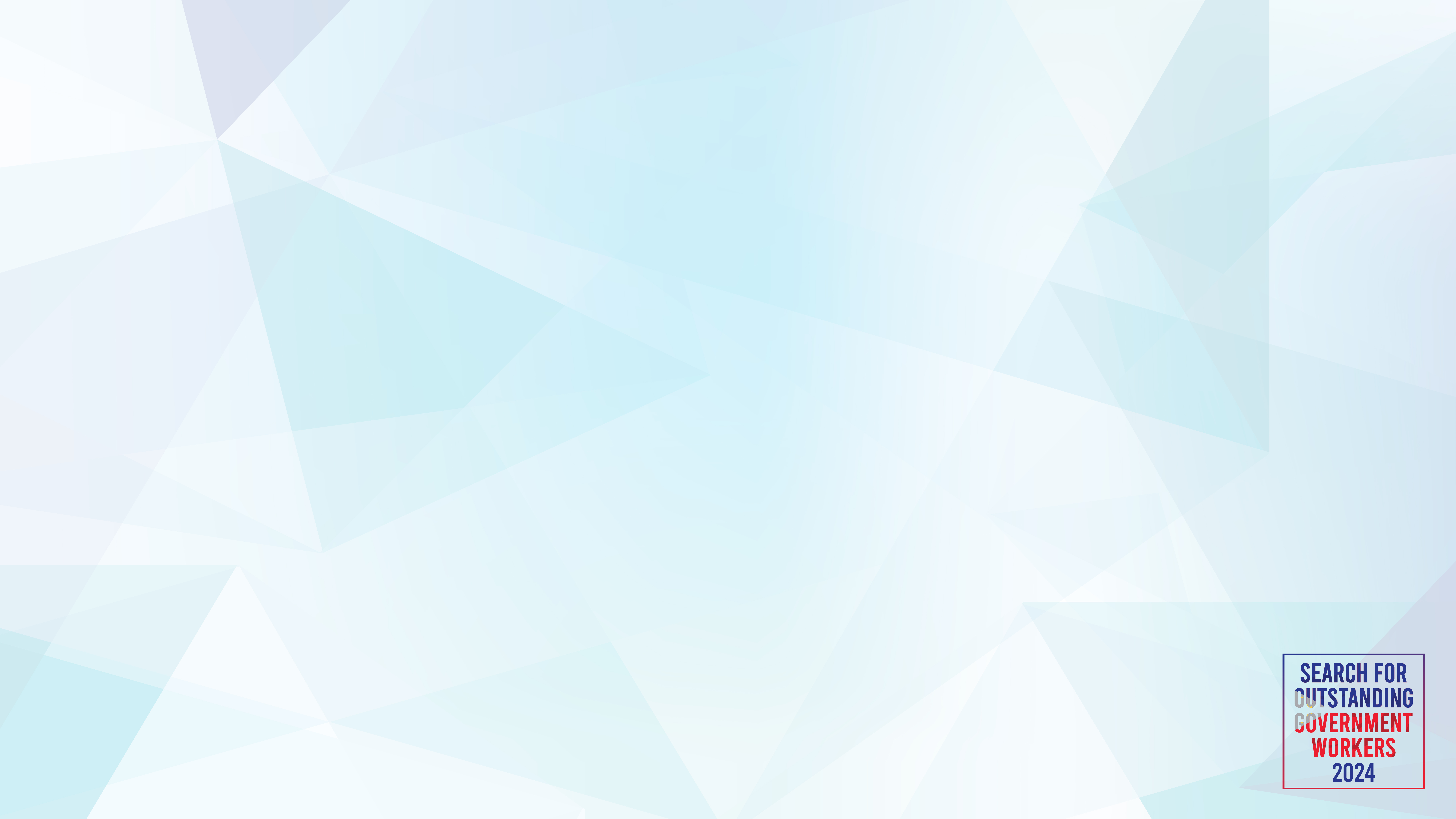 B. The following information must be adequately provided:

For Group Nomination (Presidential Lingkod Bayan and CSC Pagasa Awards categories):

Name of team or group, names of qualified team members with their respective positions, status of appointment, length of government service and contribution/accomplishment of each member enumerated in detail. Please refer to HAP Form Nos. 1 and 2  

For outstanding work accomplishment, state whether or not the accomplishments presented are part of the regular duties of the nominee or if these are his/her own initiative. If part of the nominee’s regular duties or mandate, cite justifications on why the accomplishments are considered exceptional or extraordinary. The impact of the contribution must be substantially elaborated:

Nationwide impact of the exceptional/extraordinary contribution to public interest, security and patrimony (for Presidential Lingkod Bayan award category)

Impact of the outstanding contribution to more than one department of the government (for CSC Pagasa award category)

3. 	For exemplary conduct and ethical behavior, present the exemplary norms of the conduct manifested/displayed and provide justifications why the norm/s displayed are considered exemplary
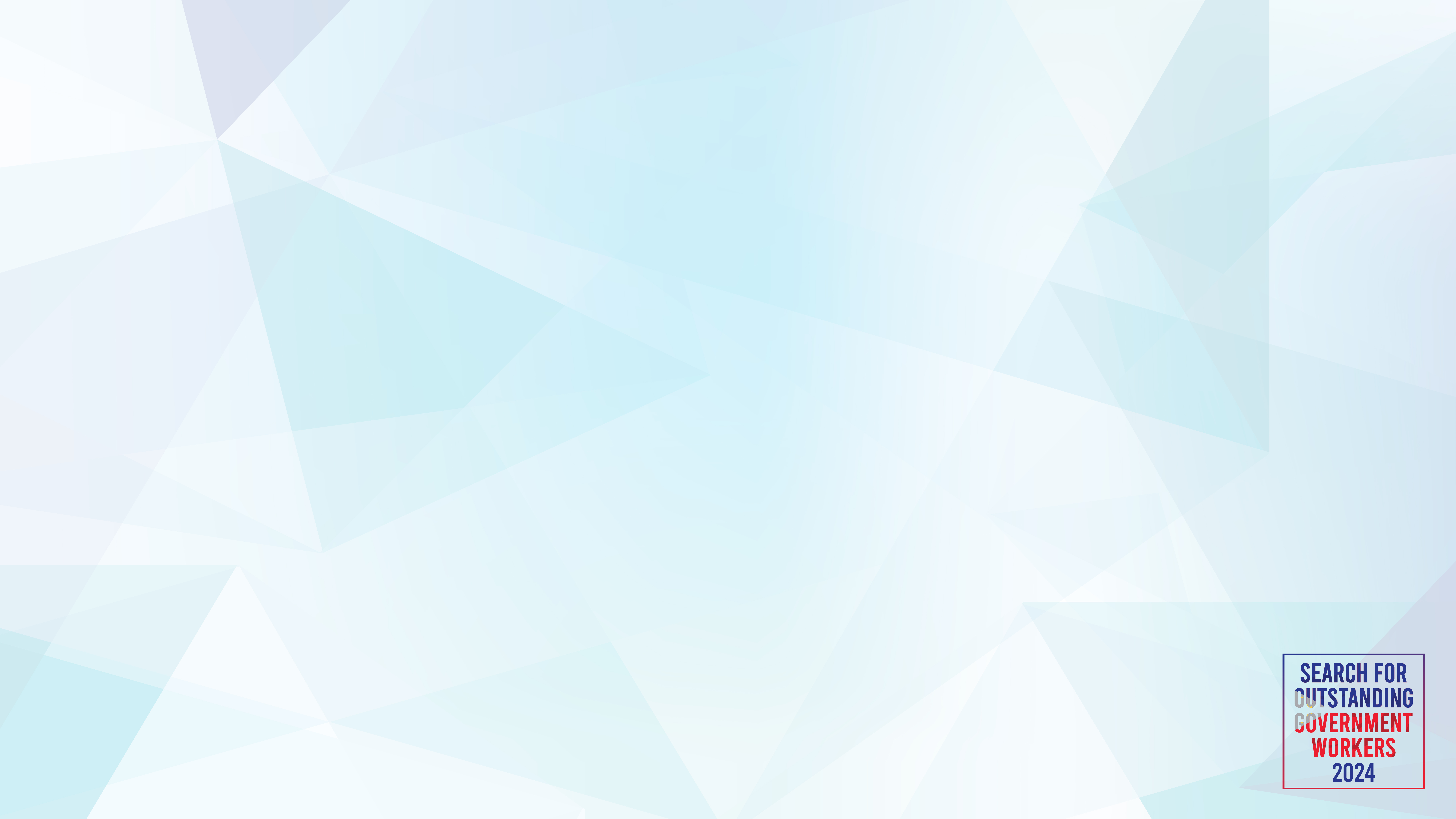 C. Limitation on Nomination

The nomination write-up should only be for a maximum of 10 pages (A4 size bond paper, Arial size 12 font) to include the summary of accomplishments, impact and other information
While there are three (3)  award categories under the Search, an employee or official should be nominated to only one award category
Honor awardees or those who have been previously conferred with any of the three awards: (Presidential Lingkod Bayan, Dangal ng Bayan, and CSC Pagasa) can still be nominated to the same or to a different award category after five (5) years from the conferment of his/her award, provided that the nomination is based on a new set of accomplishments and/or exemplary norms/behavior manifested
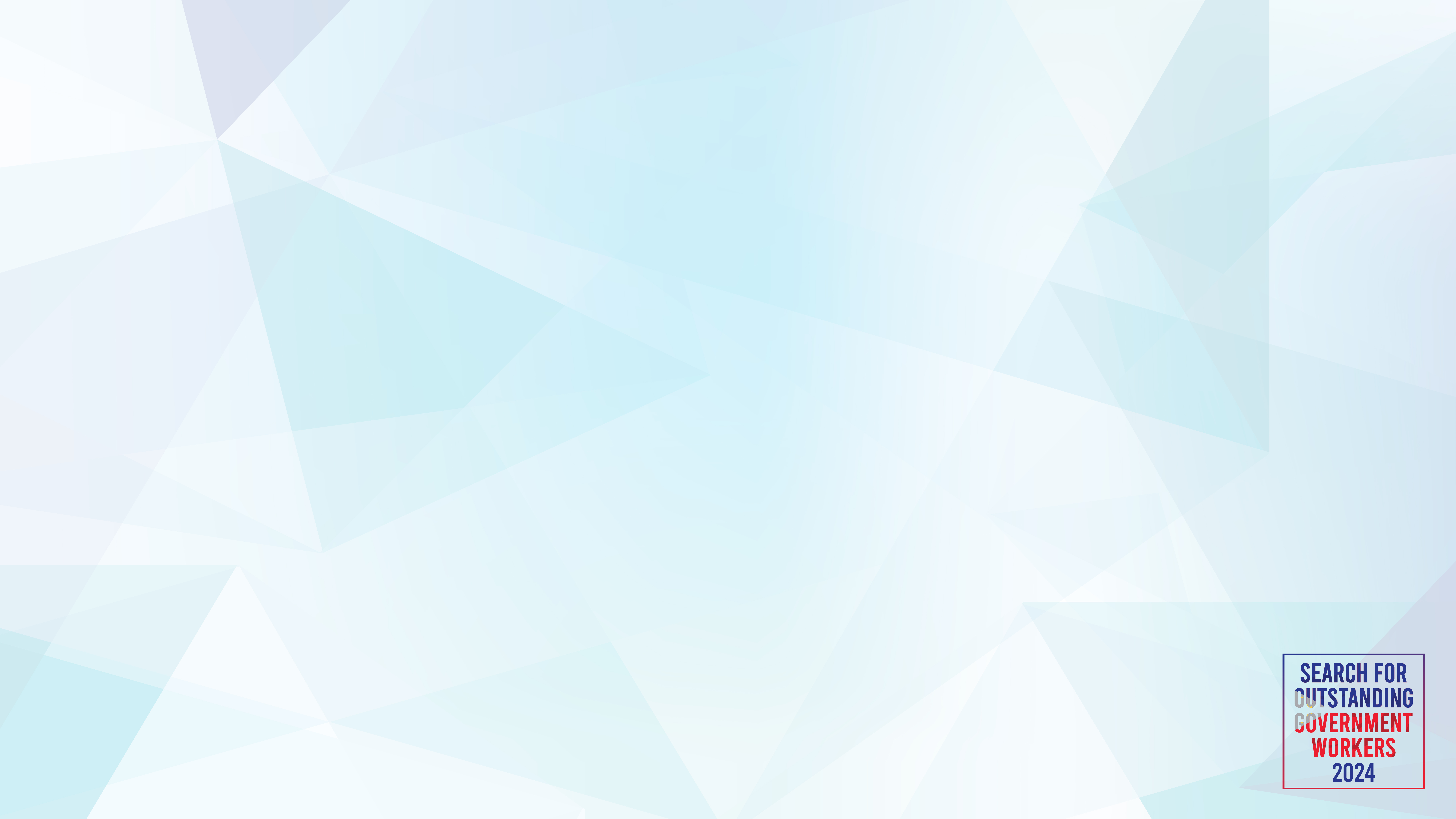 REGIONAL LEVEL SCREENING
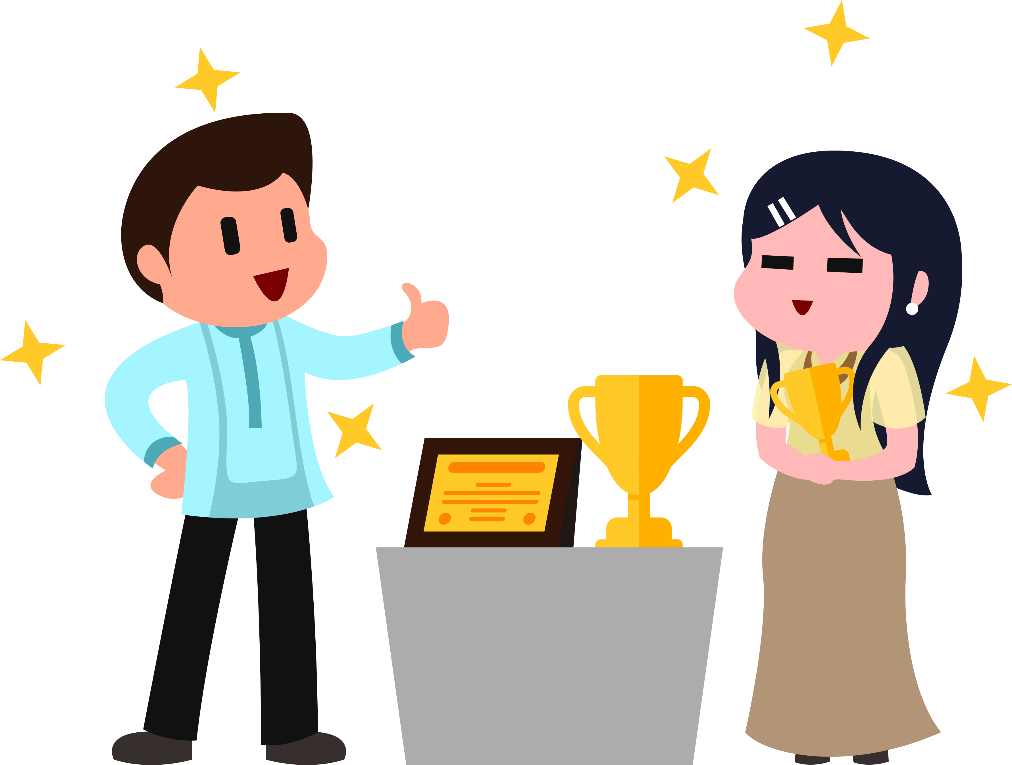 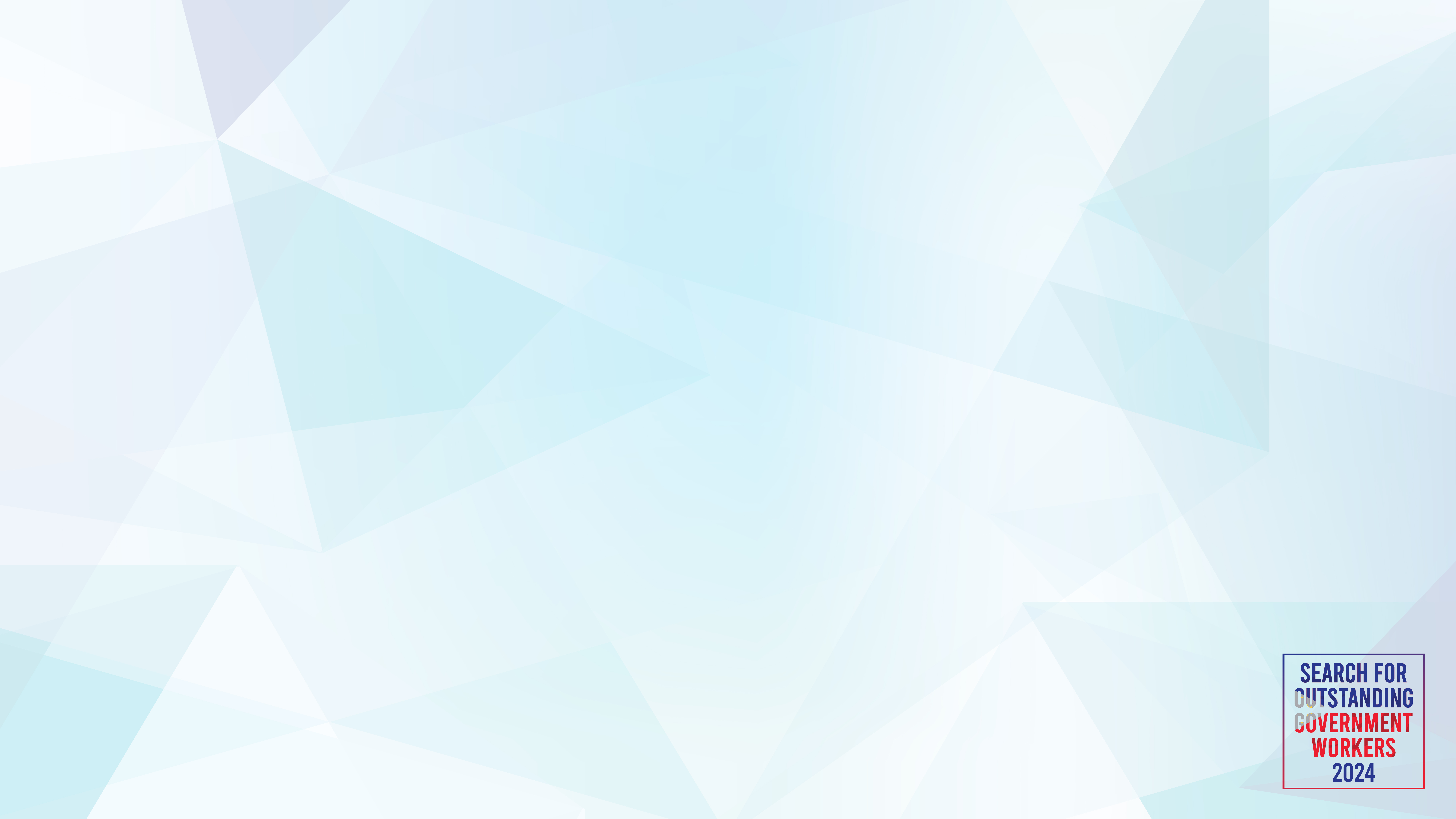 The CSC Regional Office shall create a five-member Regional Committee on Awards (RCA) composed of the Regional Director, Assistant Regional Director, Public Assistance and Liaison Division (PALD) Chief, and two representatives from the Regional Multi-Sectoral Advisory Council (RMSAC), the Regional Council on Human Resource Management Practitioners (RCHRMP) or the academe. 

The RCA shall evaluate the qualified nominations submitted based on Sections IV to V of the Guidelines and select the regional winners of the Search.
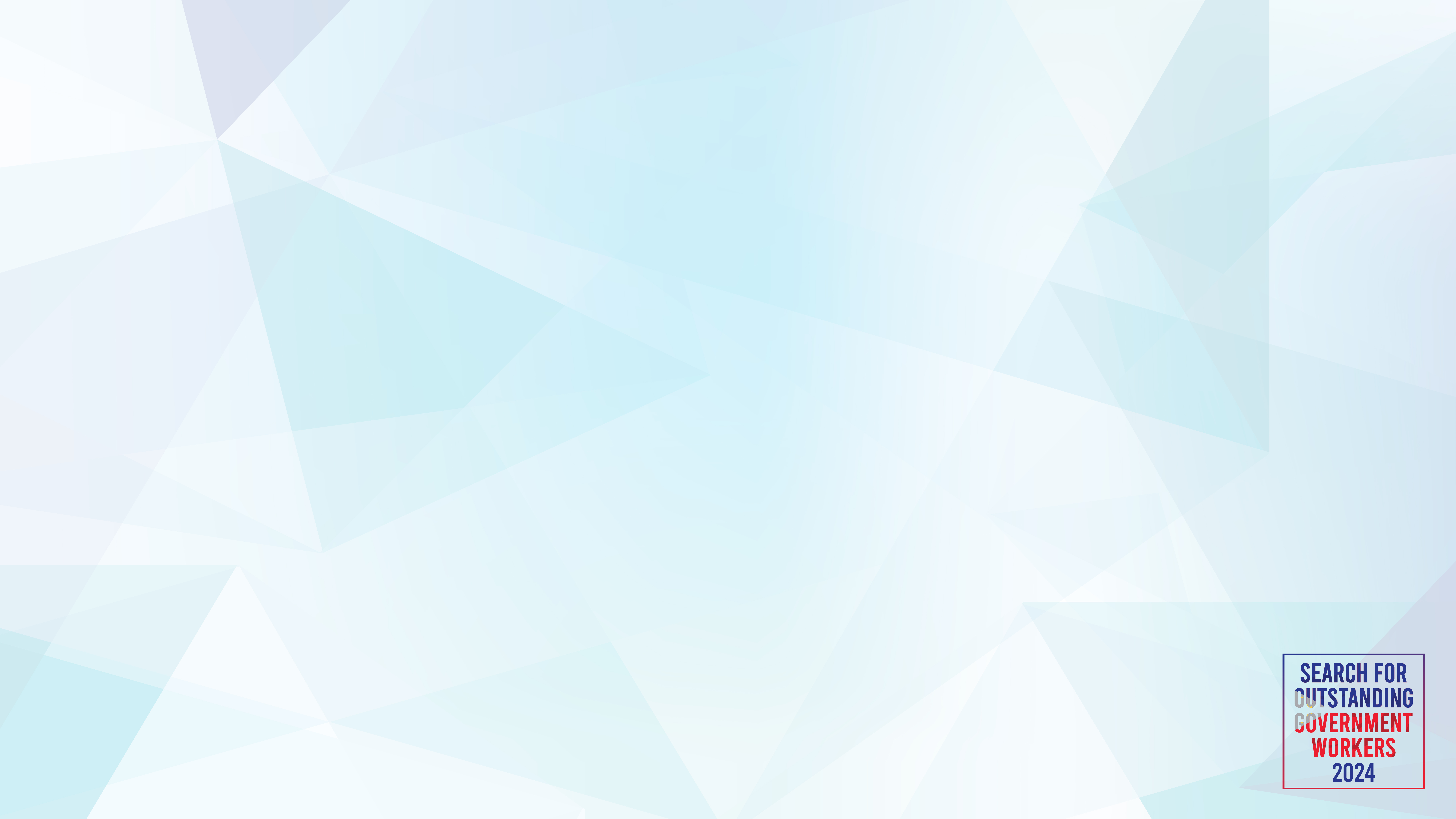 The PALD shall serve as the Regional HAP Secretariat. It shall shortlist qualified nominees based on Sections III to V of the Guidelines and provide soft or scanned copies of the nominations to the Regional Committee on Awards for deliberation.

The CSCROs are responsible for coordinating with the agencies regarding electronic submission of the nominee’s lacking documents and for ensuring completion of the same prior to electronic submission to the Regional Committee on Awards for deliberation. A nomination with incomplete documentary requirements will no longer be included in the Search.
Soft or scanned copies of nominations received by the CSCROs which are not under their jurisdiction shall be electronically forwarded to the CSCRO concerned, NOT to the National HAP Secretariat.
 
Only those selected by the RCA as regional winners will advance to the second level screening. 
		
Nominations of regional winners should be officially transmitted online by the CSCRO to the National HAP Secretariat. Further, a list of all qualified and non-qualified nominations received for the three award categories duly signed by the CSCRO Director MUST likewise be submitted.
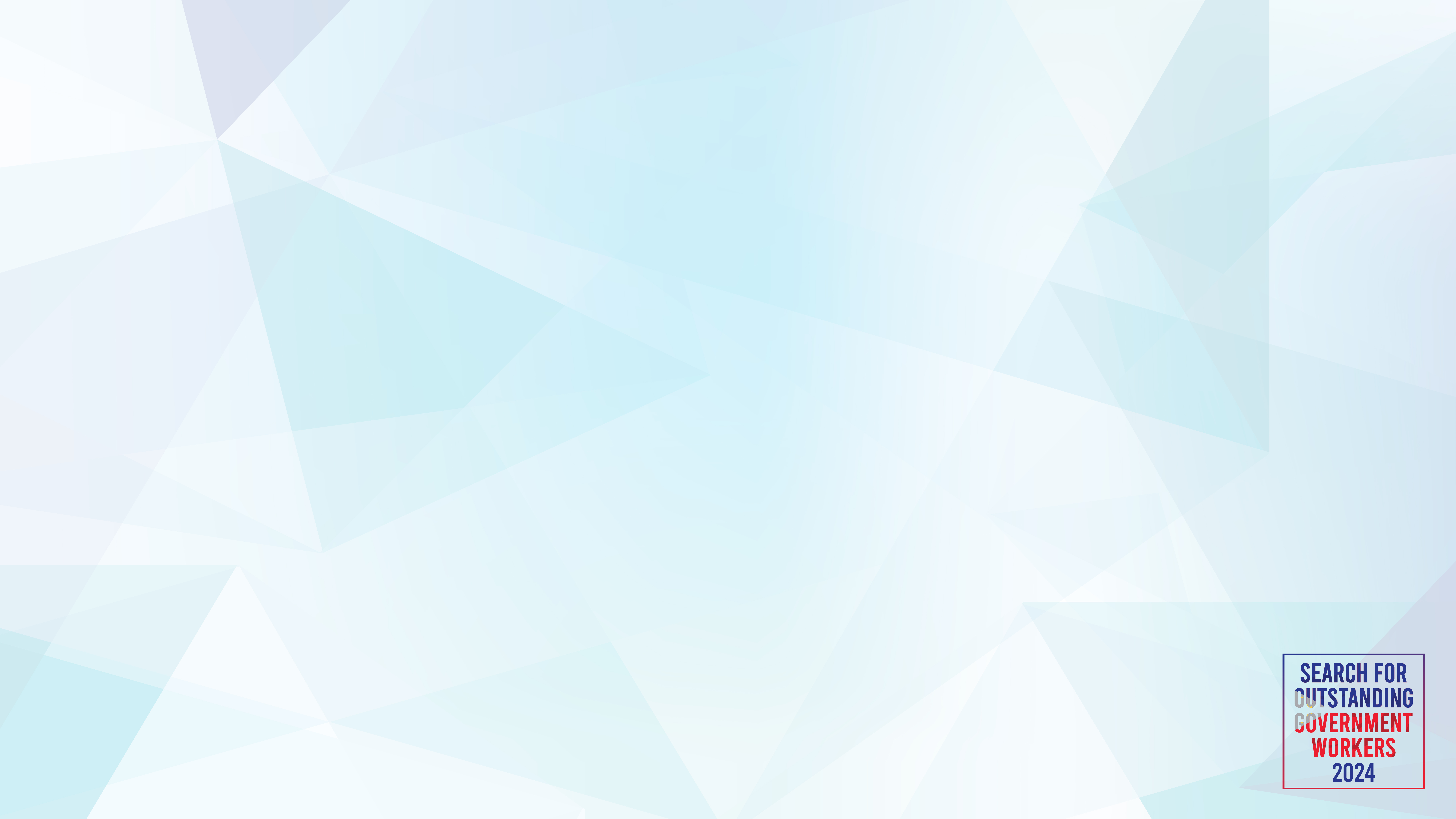 THINGS TO REMEMBER
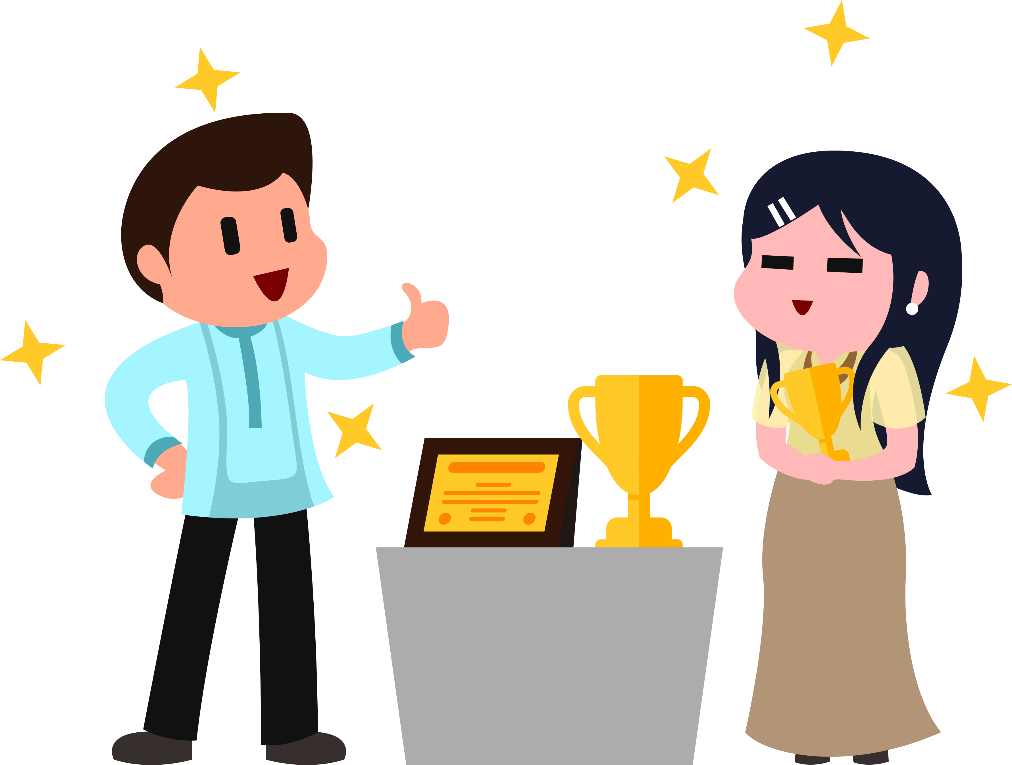 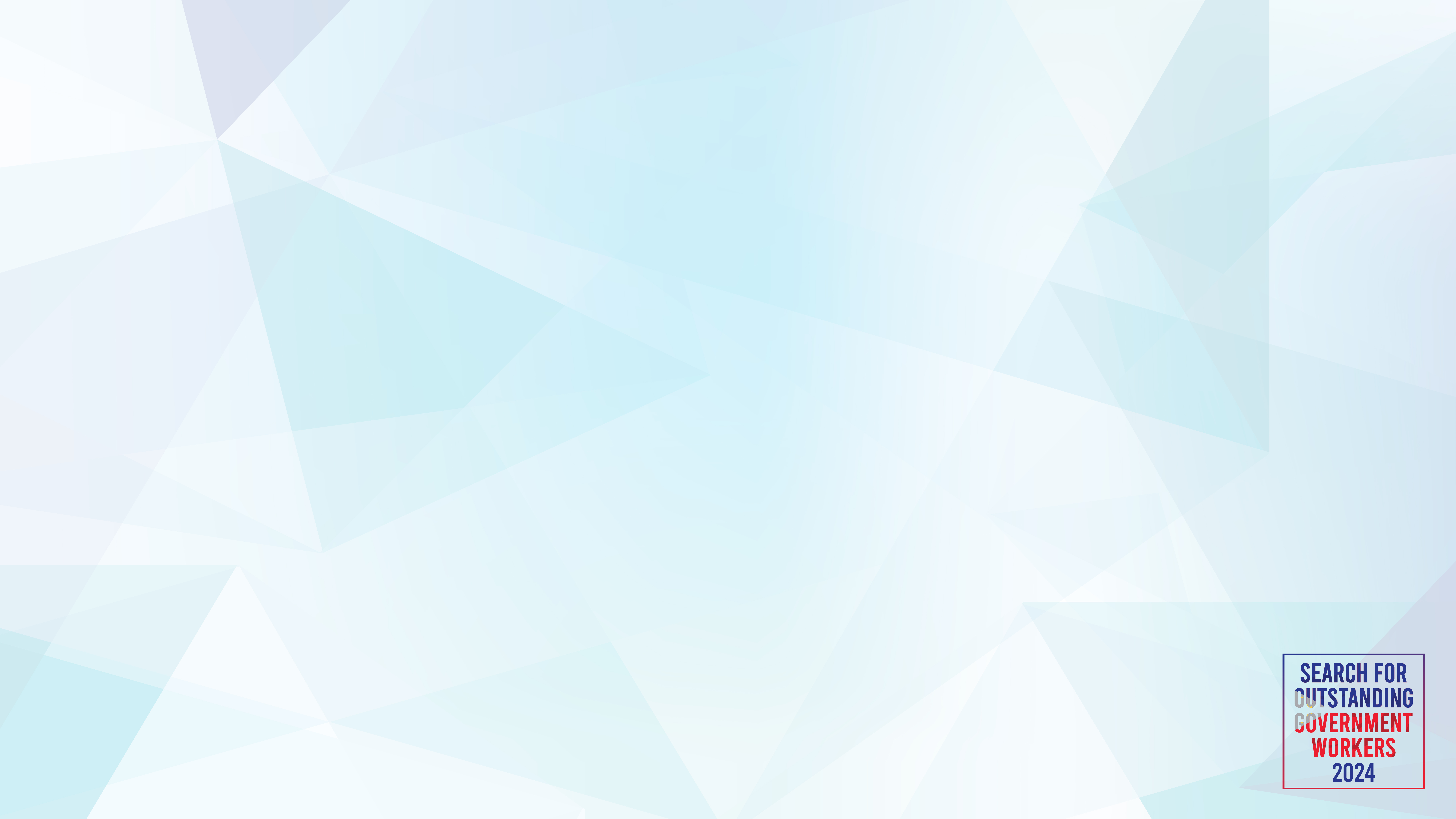 Completeness of documentary requirements of nominees
Nomination folders submitted to the CSC ROs/FOs should contain complete documentary requirements as prescribed under Items V and VI of the Guidelines for the 2021 Search for Outstanding Government Workers and the Years Thereafter. Non-submission of complete documentary requirements shall be ground for disqualification of the nomination

The CSCROs shall coordinate with the agencies regarding submission of the nominee’s lacking documents and ensure completion of the same prior to submission to the Regional Committee on Awards for deliberation
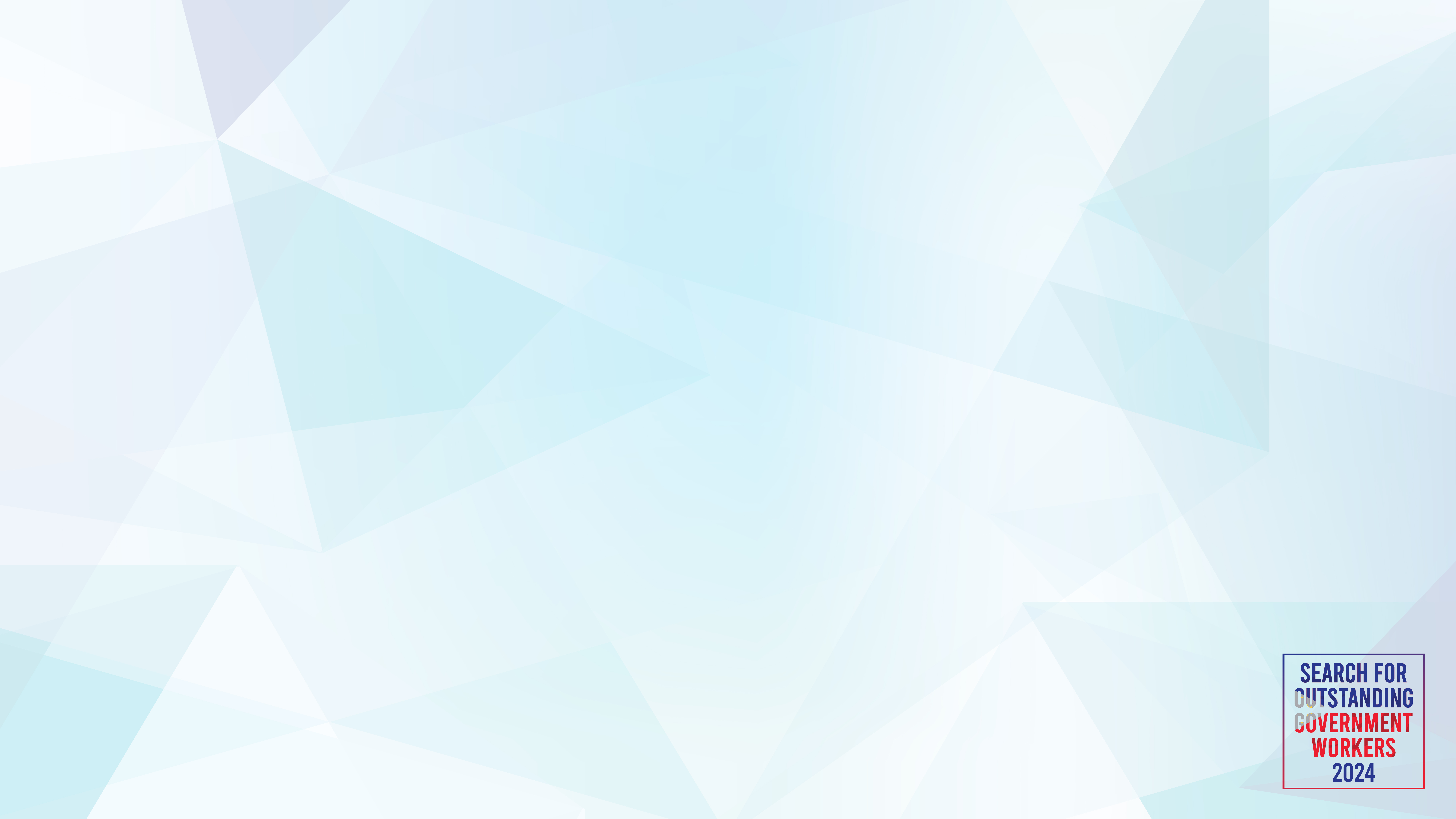 Completeness of documentary requirements of nominees
NOMINATIONS WITHOUT AGENCY HEAD ENDORSEMENT SHOULD NOT BE DECLARED AS REGIONAL WINNERS. It should be emphasized that only nominations with complete documents and head of agency endorsement should be considered for the selection of regional winners

ONLY NOMINATIONS OF REGIONAL WINNERS WITH COMPLETE DOCUMENTARY REQUIREMENTS AND AGENCY HEAD ENDORSEMENT SHALL BE DECLARED AS NATIONAL QUALIFIERS. If at the time of submission to the CSC-Central Office, the nominee is still seeking endorsement from his/her agency head, the nomination SHALL BE DISQUALIFIED OUTRIGHT.
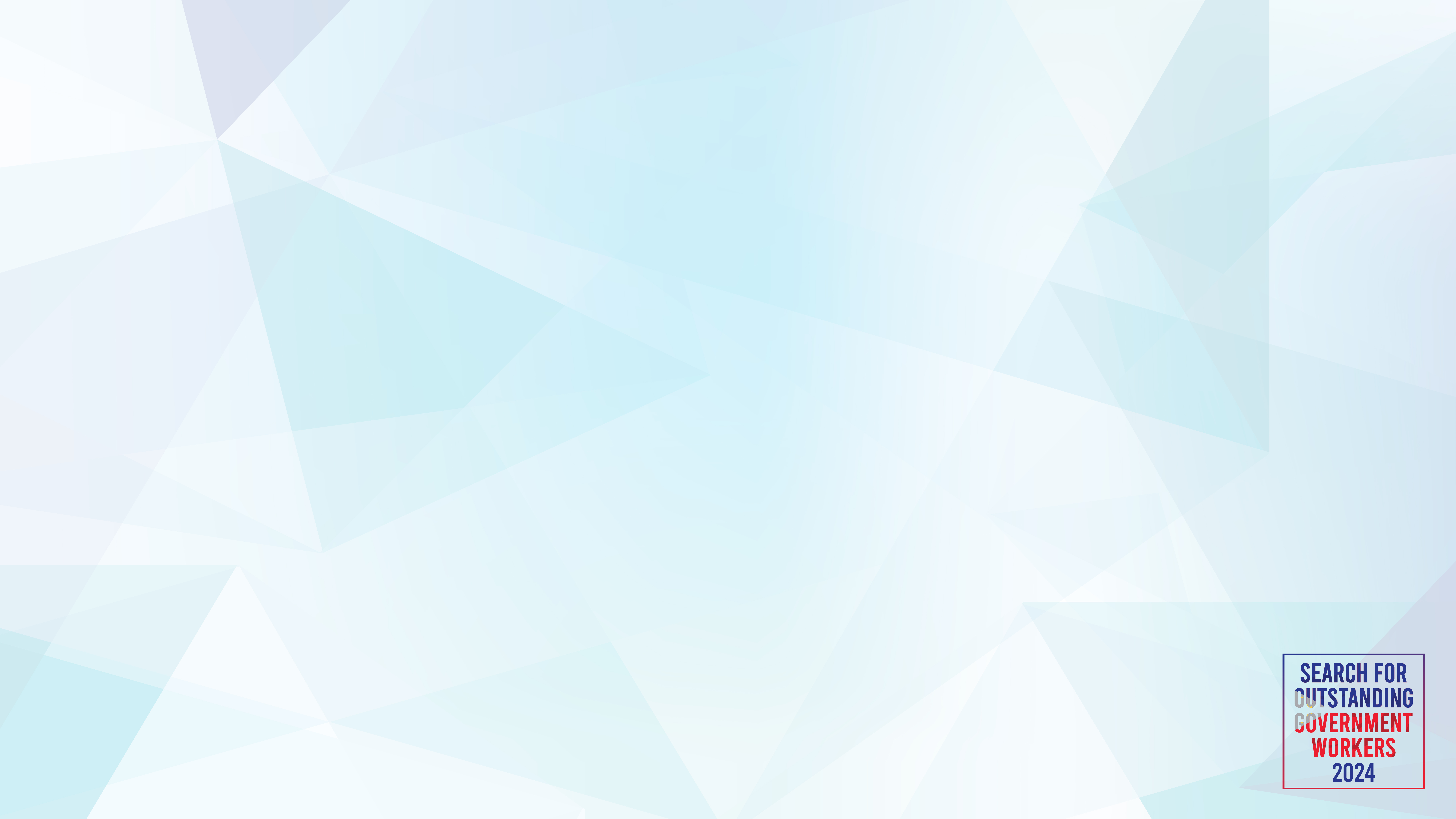 Nomination folders of regional winners submitted to the  National HAP Secretariat should be accompanied by a checklist of submitted documents with a Certification signed by the PALD Chief stating that the nomination folders of the regional winners have complete documentary requirements

The National HAP Secretariat will NOT follow-up with the concerned nominee, nominator, agency, or CSC RO on the submission of lacking documents. The National HAP Secretariat shall only inform the CSC RO of the lacking documents and the reason/s for exclusion in the list of national qualifiers  

Nomination of elective officials, whether individual or member of a group, need not be submitted to the agency PRAISE Committee.  However, the  CSCROs shall check the nominee’s Service Record and ensure that the three (3) year continuous government service requirement is followed, otherwise the nominee shall be rendered ineligible for the Search

CSCROs shall ensure that nominees have not been found guilty of any administrative or criminal offense at the time of nomination
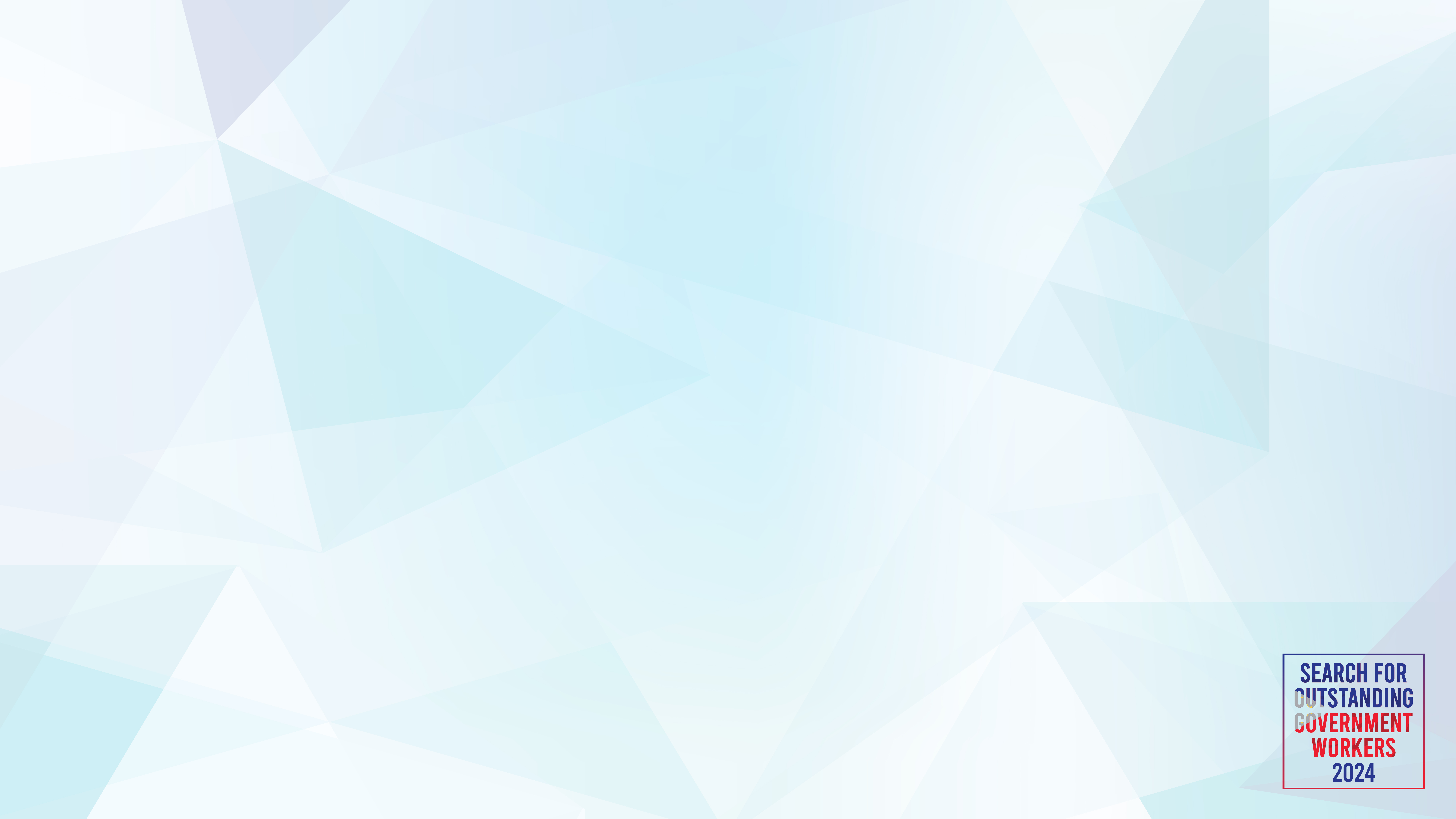 Information about previous HAP Awardees/Semi-Finalists’ Accomplishments
Nomination folders of previous HAP awardees/semi-finalists should contain information about their previous accomplishments in their write-up.

The Regional HAP Secretariat must determine if accomplishments indicated in the nomination folder of previous HAP awardees/semi-finalists are identical or similar to those which they have previously submitted. If found to be eligible to the Search, the same should be communicated to the Regional Committee on Awards for deliberation. Similarly, if they are selected as regional winners, the CSCRO concerned should inform the National HAP Secretariat about the same
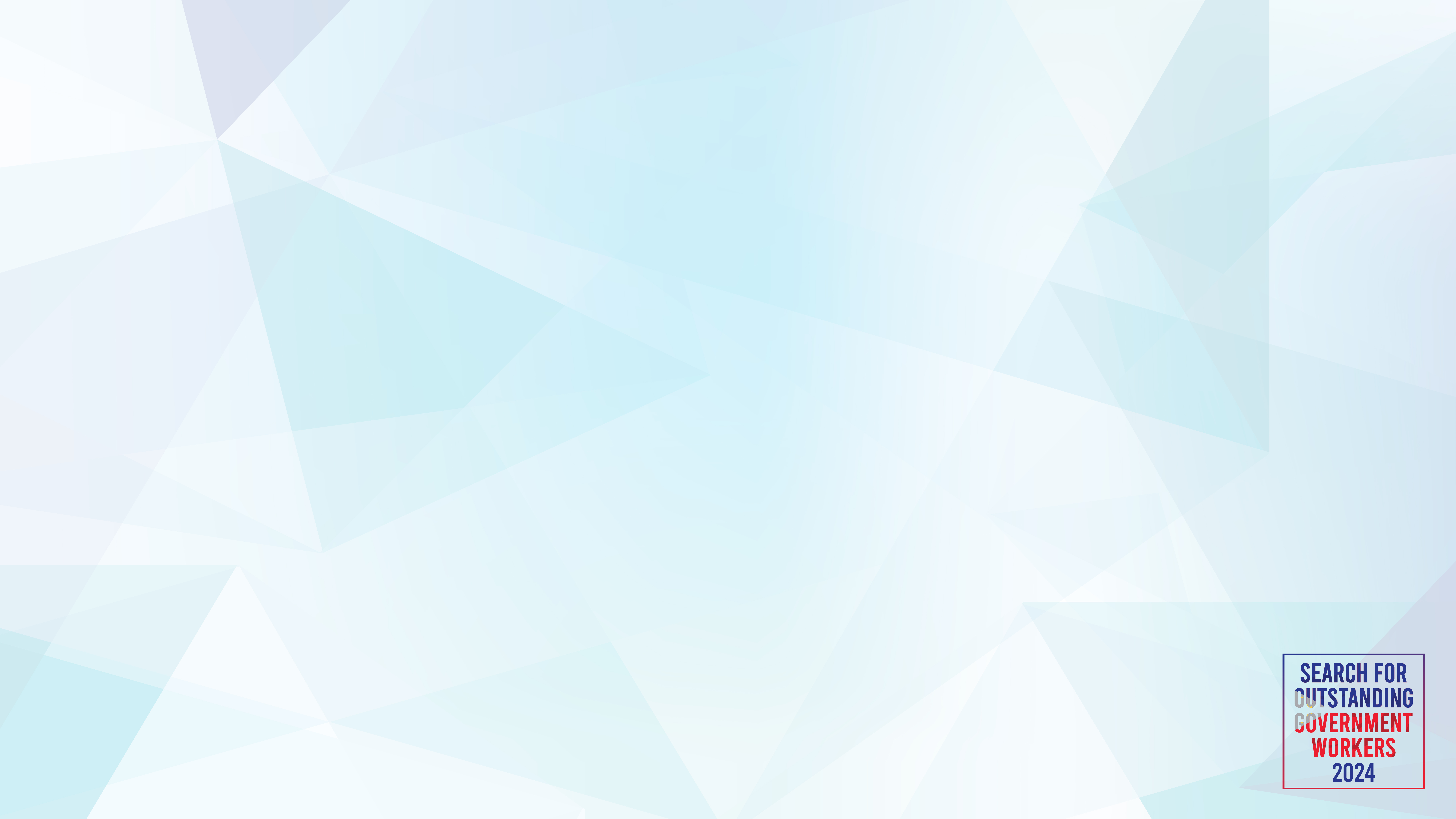 Nominations directly submitted to the National HAP Secretariat
Nominations directly submitted to the National HAP Secretariat SHALL BE FORWARDED to the CSCRO/FO concerned

Nominations received by the CSCROs which are not under their jurisdiction shall be forwarded to the CSCRO concerned. It should be emphasized that the CURRENT PLACE OF ASSIGNMENT shall be the basis for consideration/counting of nominations submitted by CSCROs
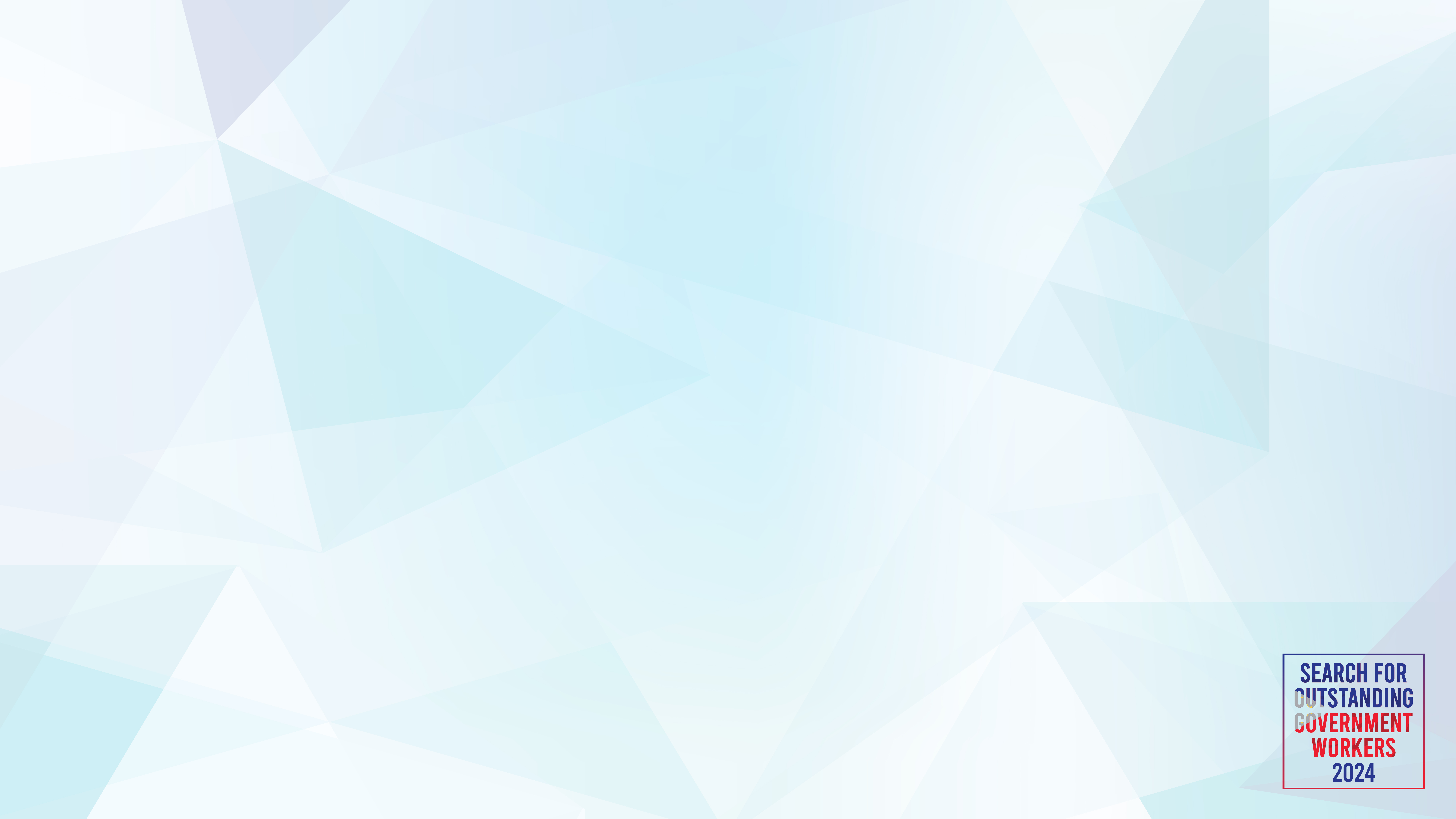 Group Nominations
Group nominees with more than five (5) members should decide who shall be included in the nomination, otherwise said nomination shall be rendered ineligible for the search

Group nominations with team members from two or more departments/agencies shall comply with all documentary requirements coming from their respective departments/agencies and shall be separately endorsed by their respective agency heads. Failure to comply with said requirements shall be ground for disqualification of the said team member

For group nominations which were not included as national qualifiers but which are resubmitted in the following year’s search but with different group members, nominees should ensure that the group’s significant accomplishments within the last three years are clearly stated
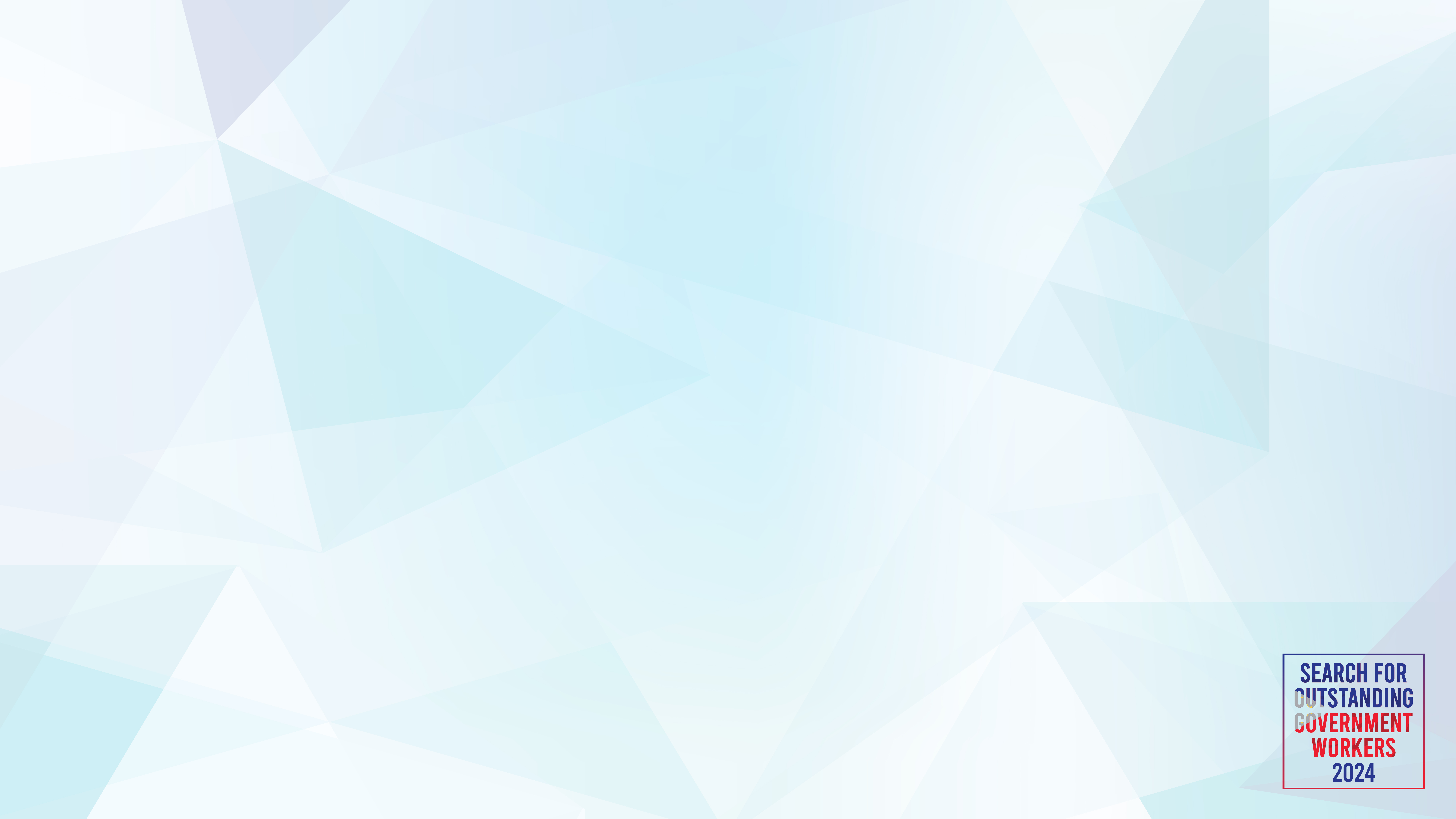 Nomination folders of regional winners submitted to 
the National HAP Secretariat
Nomination folders of regional winners shall be officially transmitted by the CSCROs to the National HAP Secretariat.
Submission of the list of nominees received by the CSC ROs to the National HAP Secretariat
THE COMPLETE LIST OF ALL NOMINATIONS THE CSCROs RECEIVED FOR THE THREE AWARDS CATEGORIES MUST BE SUBMITTED TO THE NATIONAL HAP SECRETARIAT, whether with complete or incomplete documentary requirements. 

The list should include the name, plantilla position, level of position, agency of the nominees and award category.
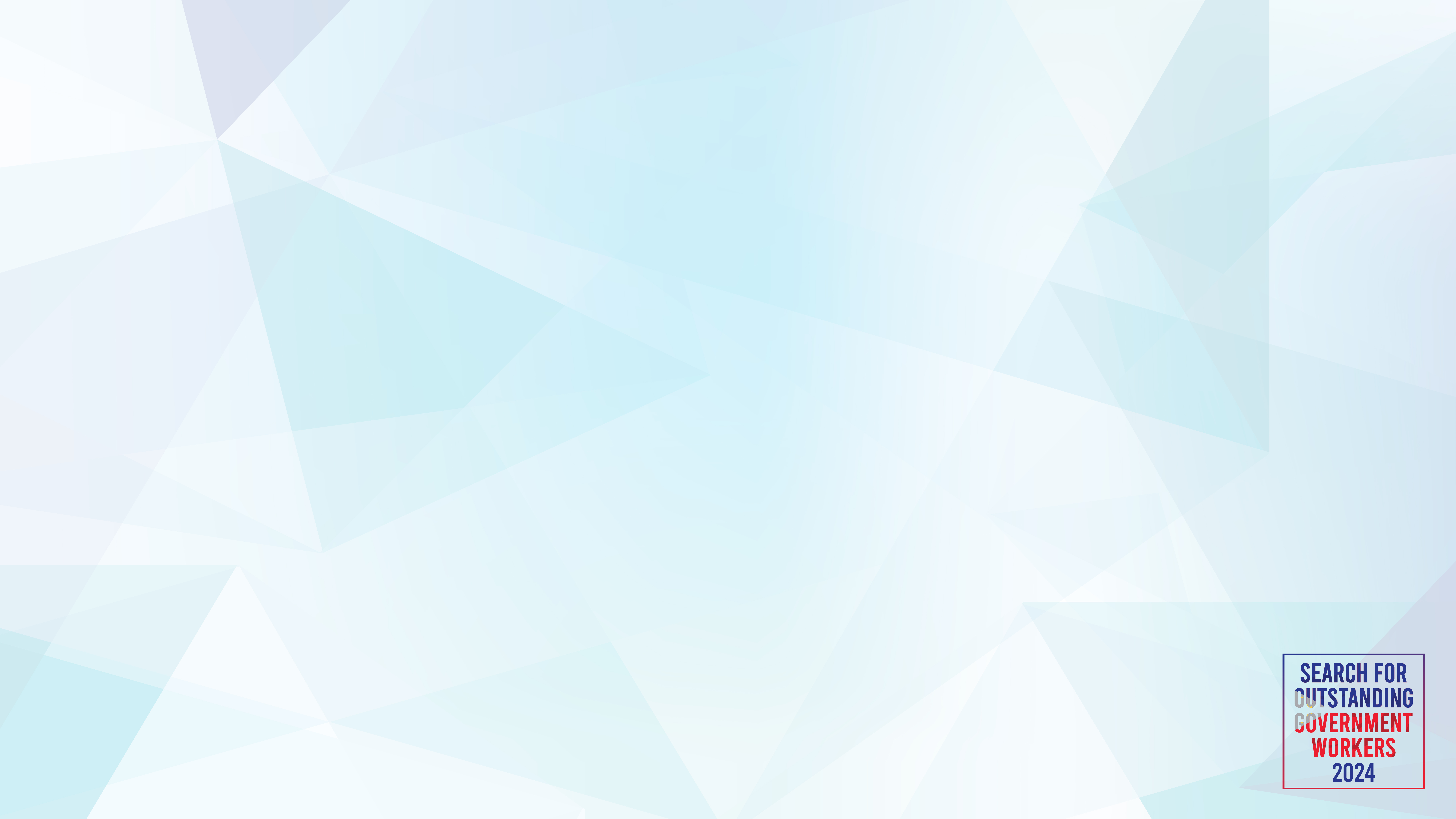 DEFINITION OF TERMS
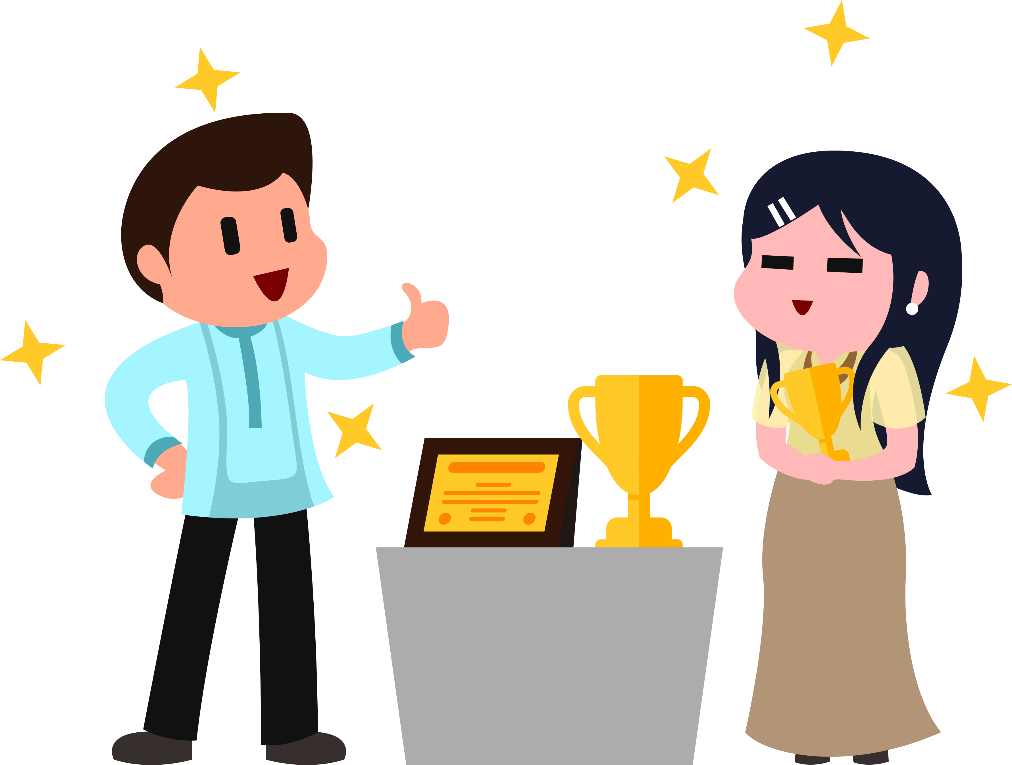 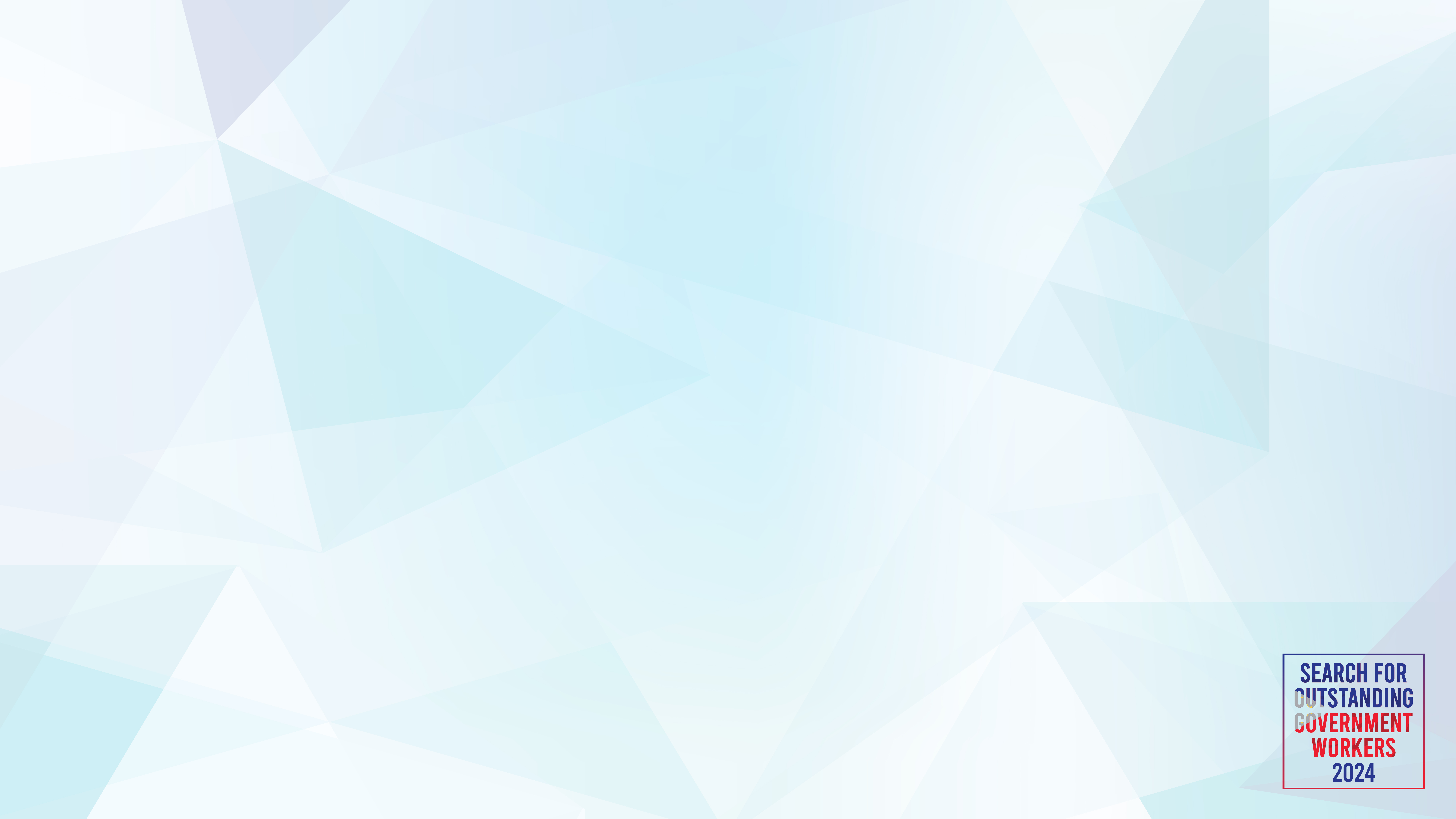 Regional Winner
Nominee whose nomination has complete documentary requirements, including agency endorsement, has been shortlisted by the Regional HAP Secretariat based on Items IV and V of the Guidelines and has been selected by the Regional Committee on Awards to advance to the national search

A regional winner is NOT ENTITLED or WILL NOT RECEIVE any cash reward as he/she shall still vie for the national search. A Certificate of Participation will instead be given by the CSC Regional Office, signed by the CSC Regional Director and members of the Regional Committee on Awards

Nominations of Regional Winners submitted to the HAP Secretariat with incomplete documentary requirements (e.g. no agency endorsement, expired clearances or nominees did not meet the qualifications, among others) are NOT eligible for the national search
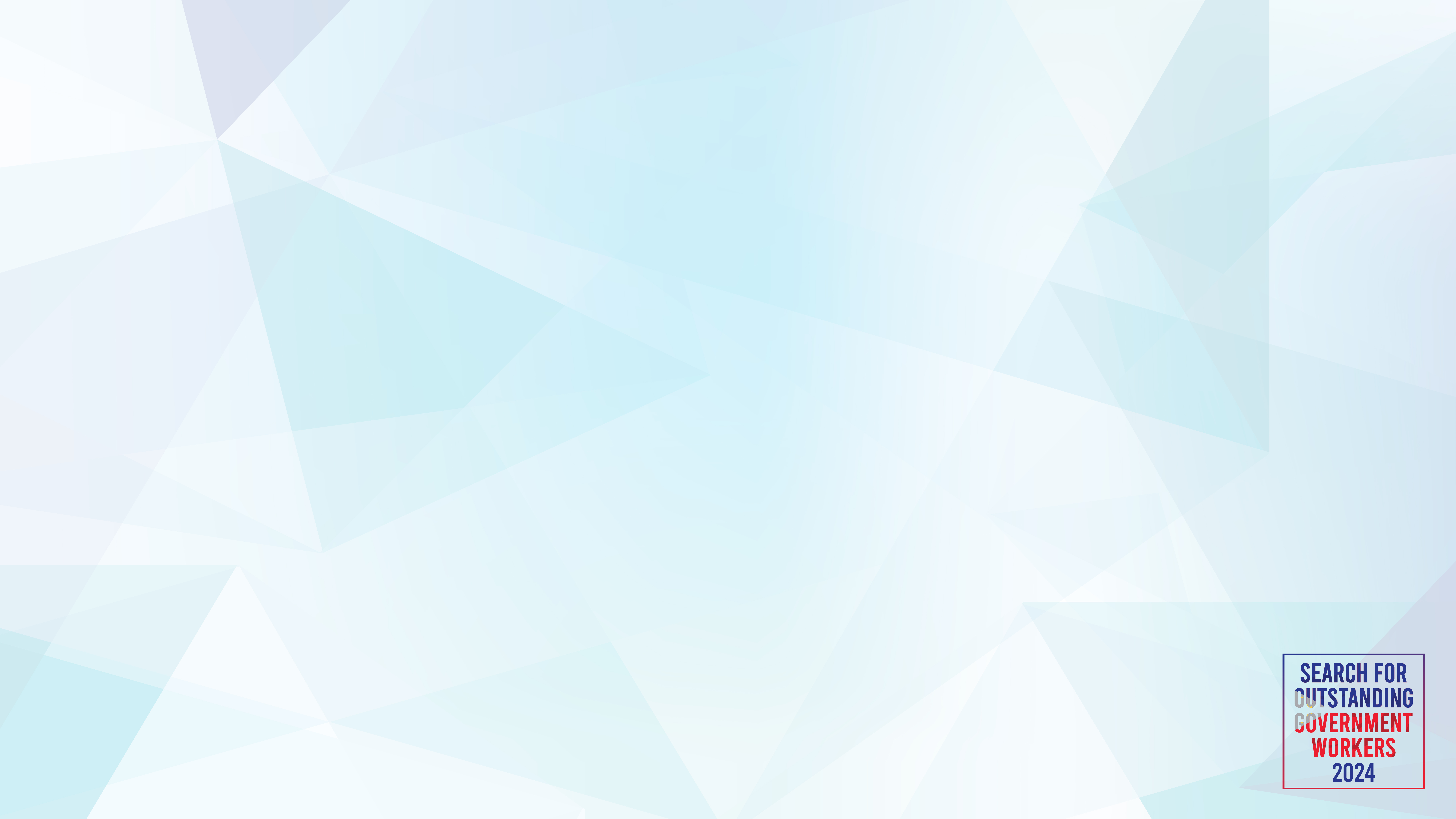 National Qualifier
Regional Winner with complete requirements and qualified based on the existing guidelines, as determined after documentary review by the HAP Secretariat, is endorsed to the National Committee on Awards
National Semi-Finalist
Semi-finalist is shortlisted by the National Committee on Awards from among the national  qualifiers, and who will be subjected to background investigation
Presidential Lingkod Bayan Finalist
Finalist is selected by the National Committee on Awards from among the semi-finalists and endorsed to the  Office of the President for confirmation
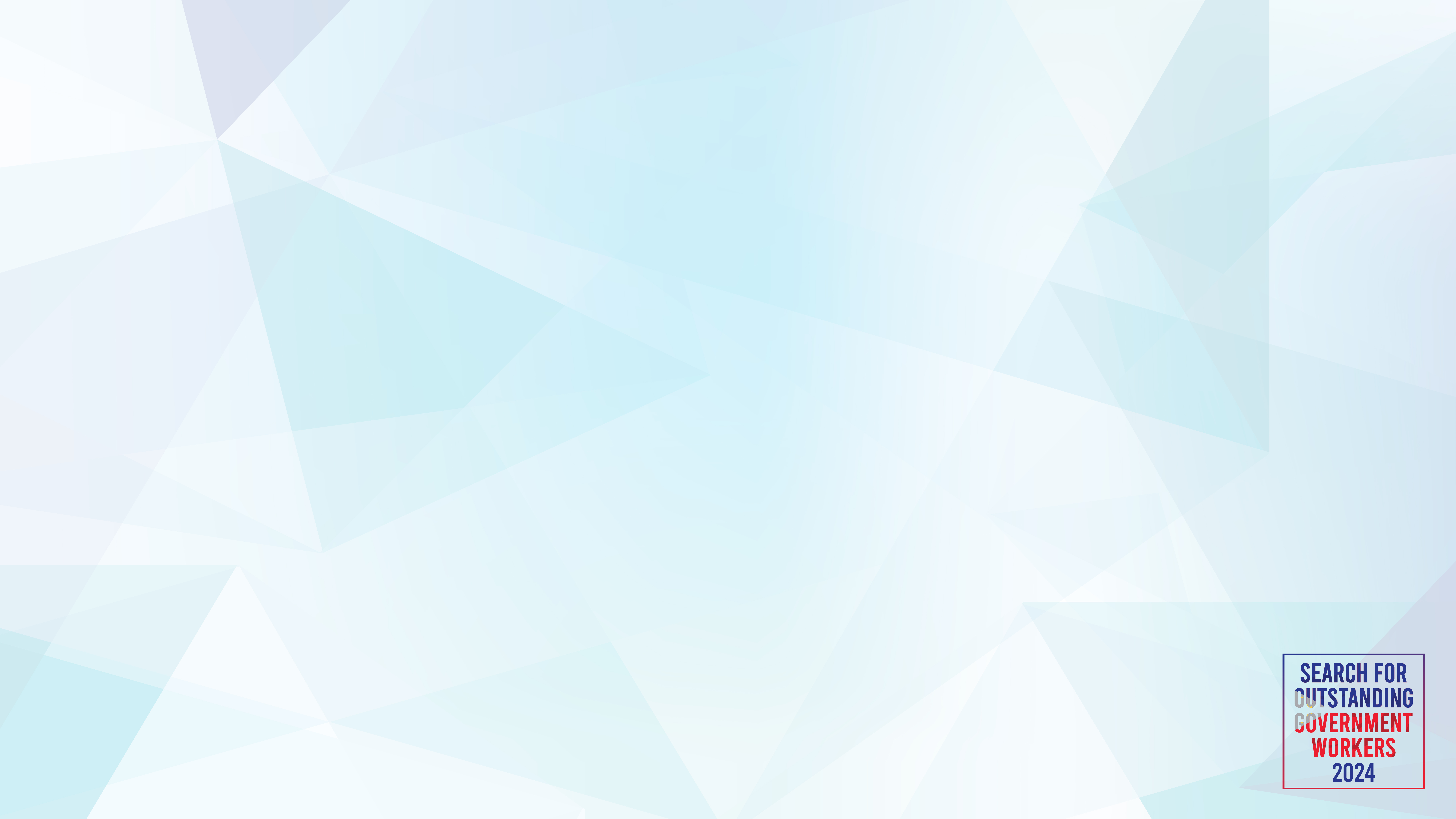 GROUNDS FOR DISQUALIFICATION OF NOMINATIONS
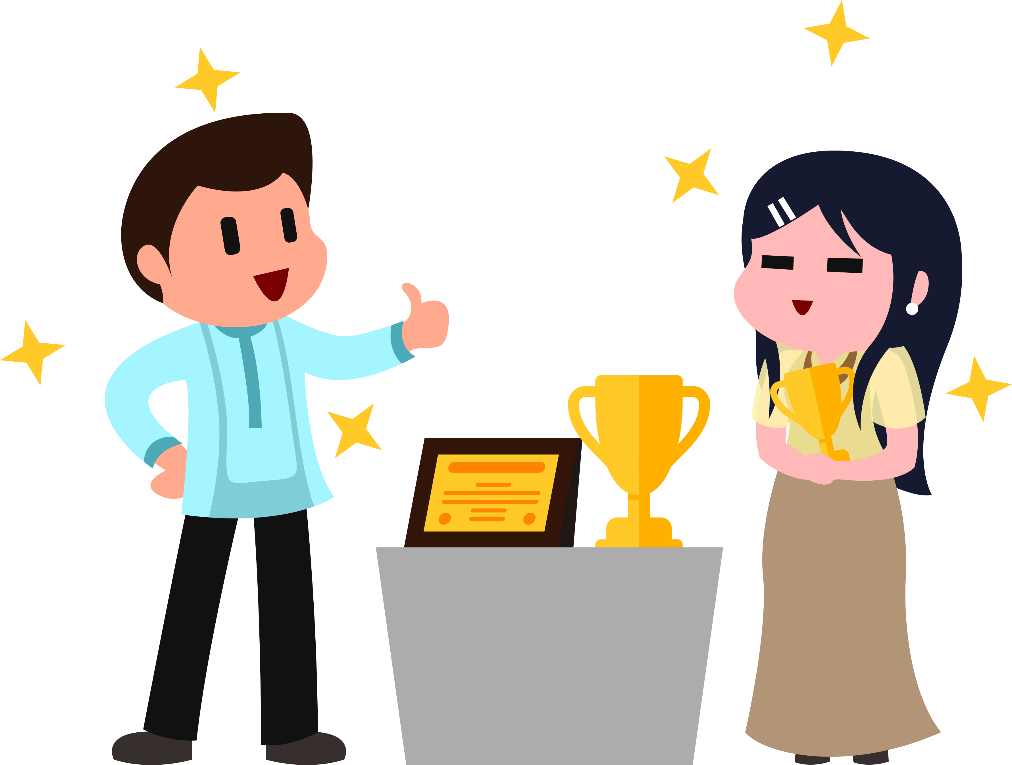 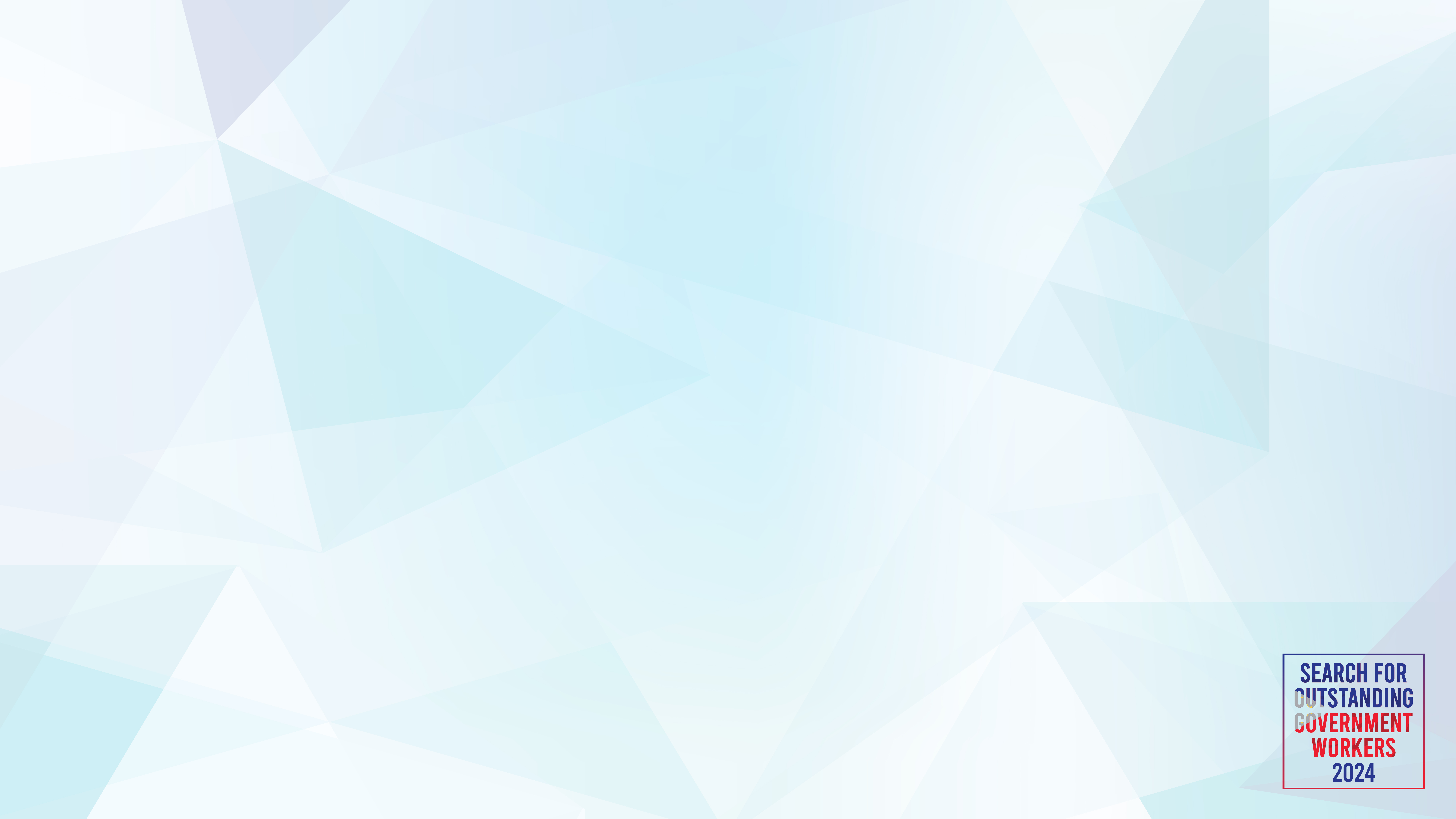 Non-compliance with the guidelines on submission of complete documentary requirements (no agency endorsement, observance of deadline, accuracy and completeness of information required in the nomination form, maximum number of pages for the accomplishment write-up, clearances and other required documents) shall render the nominee ineligible for the Search

Non-compliance with the obligation to refund COA central office-approved or confirmed disallowance or benefit/s 

Any misrepresentation made in any of the documents submitted shall be a ground for disqualification and for disciplinary action against the certifying nominee/authority pursuant to applicable CS laws and rules

D. A Nominee requesting Member/s of the Committee on Awards and/or Member/s of the HAP Secretariat, directly or thru intermediaries, special favor or consideration

E. Group members with lacking documentary requirements shall be automatically removed from the team and shall be considered ineligible to/disqualified from the Search

F.  Nominee, whether individual or member of a group, who was conferred the award in the same or different category within the last five years prior to the nomination  period shall be disqualified from the Search
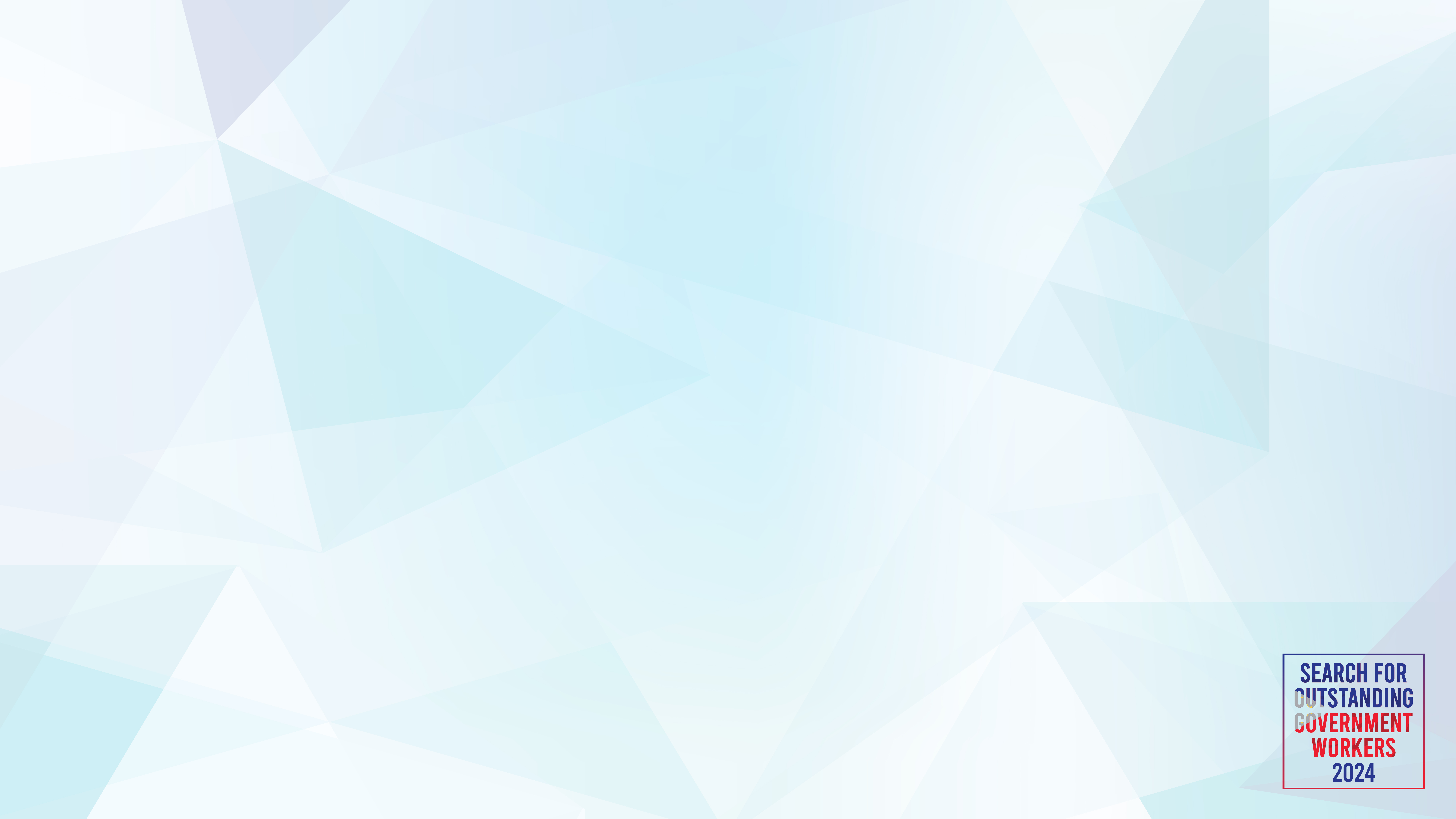 SUBMISSION OF NOMINATIONS
Deadline: 31 March 2024

Submit via email to your CSC Regional or Field Office
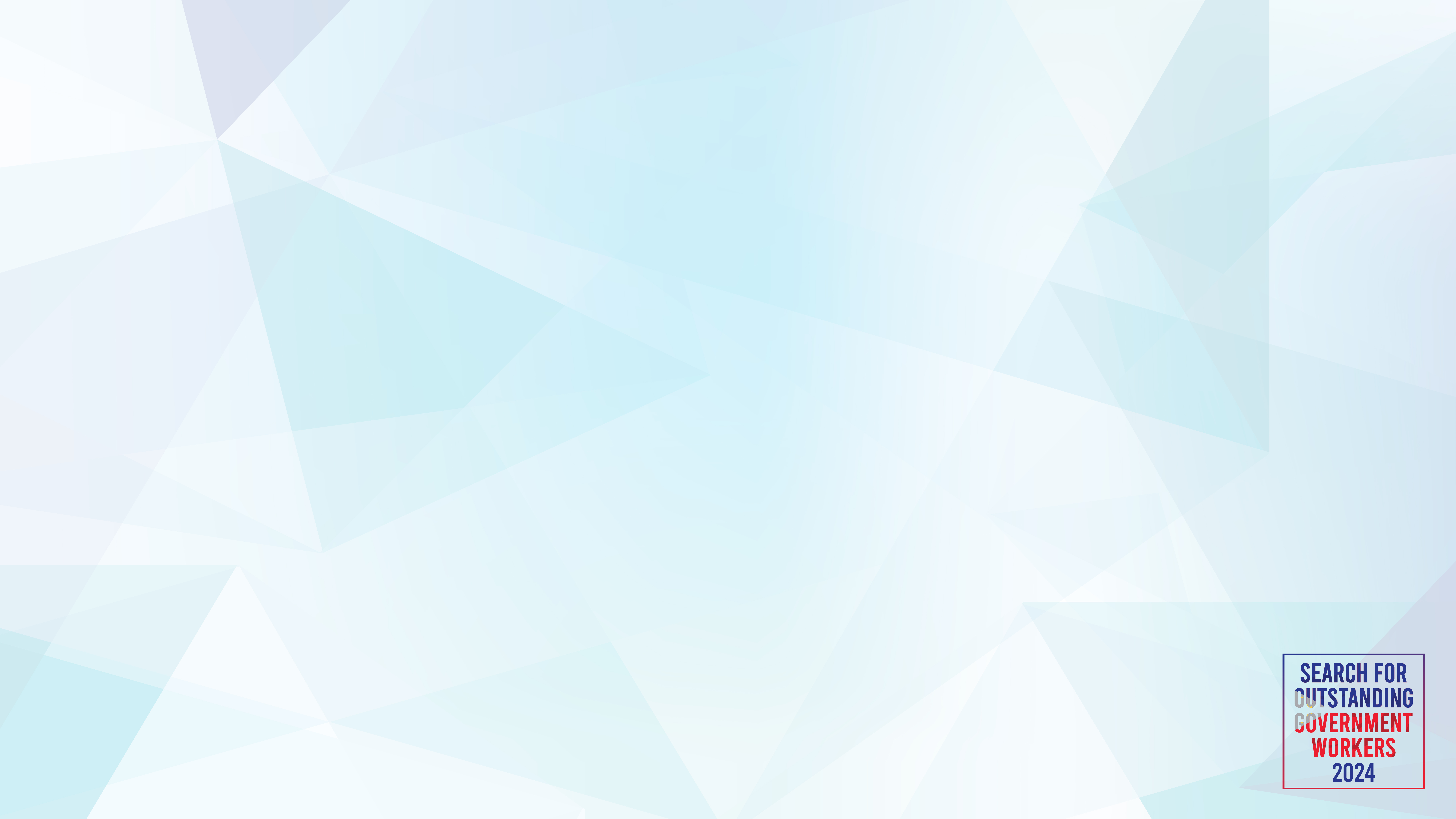 THANK YOU!